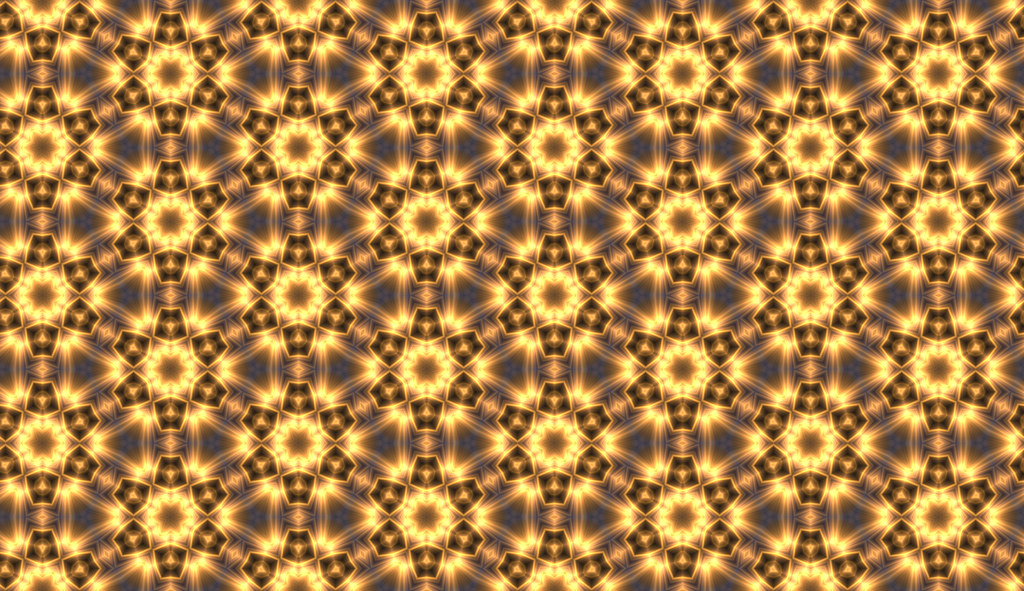 Investigating Patterns
[Speaker Notes: Photo Source: https://openclipart.org/detail/254730/prismatic-random-numbers-cloud]
Guiding Concepts
Anchored in inquiry

Open ended questions, student centered, student choice

Low floor, high ceiling

Multiple ways to show understanding
2
Big Ideas
Patterns can be represented in a variety of ways.

Relationships can be described, and generalizations made for mathematical situations that have numbers or objects that repeat in predictable ways.
Curricular Outcomes
3.PR.1 - Demonstrate an understanding of increasing patterns by describing, extending, comparing, and creating patterns using manipulatives, diagrams, and numbers (to 1000)

3.PR.2 - . Demonstrate an understanding of decreasing patterns by  describing, extending, comparing, creating patterns using manipulatives, diagrams, and numbers (starting from 1000 or less)
3
[Speaker Notes: Specific to grade level outcomes, could include multiple disciplines (Math, ELA…)]
Enduring Understandings:
Patterns can grow and repeat. 
Patterns can be found in many different forms.
Essential Questions:
How do patterns increase or decrease? 
What is the increasing or decreasing unit in the pattern? 
What strategies can be used to continue an increasing or decreasing pattern?
What strategies can be used to continue a numerical sequence? 
How is the pattern increasing or decreasing?
[Speaker Notes: This would be general information to the teacher.]
Materials
It is highly recommended that if this is the first-time students are experiencing virtual manipulatives, allow them time to "play". This allows for the opportunity to explore and have fun with the tools BEFORE they will be required to use them purposefully. 

Websites for virtual manipulatives are suggested. Hands-on materials are ideal. Significant learning occurs when students can build and visualize different representations of mathematics.

If School Divisions have another platform for delivering online instruction (ie See Saw, Google Classrooms), asynchronous tasks can be uploaded there.

For virtual manipulatives visit https://toytheater.com/category/teacher-tools/virtual-manipulatives/

To enhance their learning experiences students will need:
Pattern blocks https://toytheater.com/pattern-blocks/
Coloured counters https://toytheater.com/color-counters/
Some premade manipulatives have been provided on specific slides
[Speaker Notes: This would be general information to the teacher.]
Instructions
This collection of tasks is designed around the concept of patterning and algebraic thinking, more specifically increasing and decreasing patterns. Each day represents independent sets of 3-part learning experiences that could function effectively as 45min-1hour session with a combination of synchronous and asynchronous parts, some of which are easily adaptable either way depending on your situation and access to technology and connectivity. 
FOR SYNCHRONOUS LEARNING, THE SLIDEDECK SHOULD BE IN EDIT MODE.

Each day has been divided into 3 main parts. Each part provides various ways of engaging with the concept and is correlated with the coloured blocks found on slide 7:
Get Ready: begins the experience with an activity meant to activate student thinking and promote rich student discourse. This activity can be delivered prior to the lesson as an asynchronous task so students have time to prepare their thinking. It can also be delivered at the beginning of the synchronous session to help the teacher pre-assess prior knowledge and prime thinking for the upcoming learning experience.

Work it out: comprises the main learning experience for the day. This is where new content is presented and individual or small group responses are required. These activities are best completed with students working in pairs or small groups. If your platform allows for breakout rooms, this feature is a good tool that will facilitate student collaboration and discourse.

Look Back: is a final culminating task that provides opportunities to check for student understanding of the concepts, consolidate different solutions and solve problems. It allows for students to reflect on their learning and make connections.
[Speaker Notes: This would be general information to the teacher.]
Investigating Patterns
Mental Math & Estimation
Visual Connections
Number Play
Problem Solving
Interdisciplinary Connections
[Speaker Notes: This is the “launch screen”. Each tile above represents different learning experiences.
The outer border of each slide is colour-coded and corresponds to the tiles above. 
Routinely incorporating conceptual understanding, procedural thinking, and problem solving within instructional design will enable students to master the mathematical skills and concepts of the curriculum. Integration of the mathematical processes are intended to permeate all learning experiences.]
DAY 1
3
2
1
Work it out!
Looking Back
Get Ready
Build It
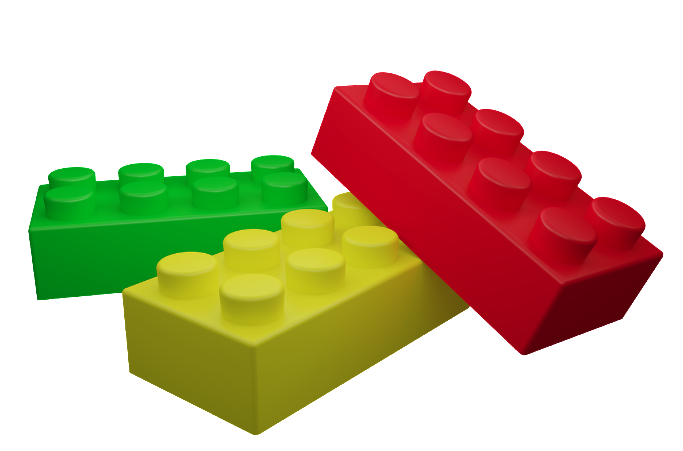 How is it Growing?
or,
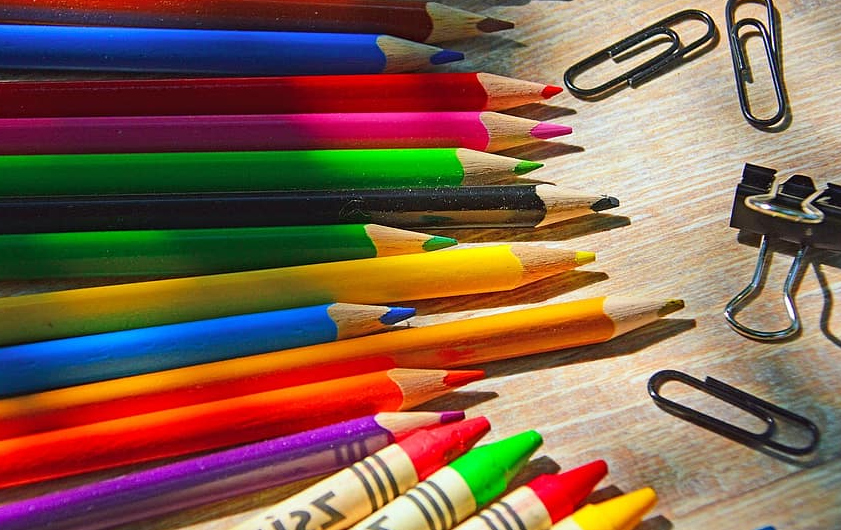 Draw It
Mrs. McTat's Cats
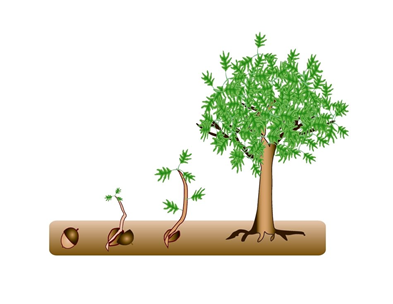 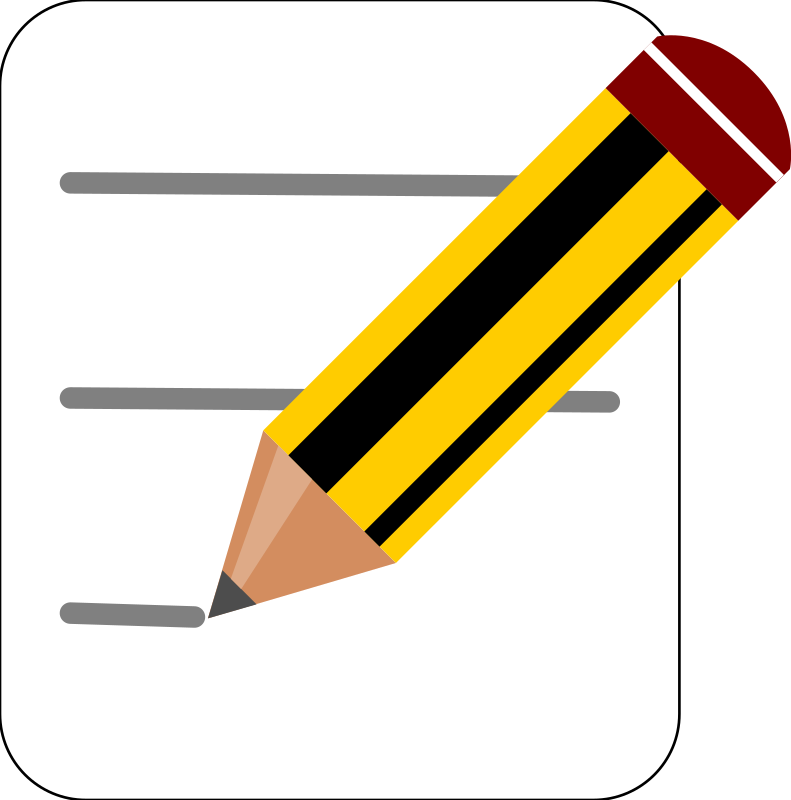 Write About It
or…
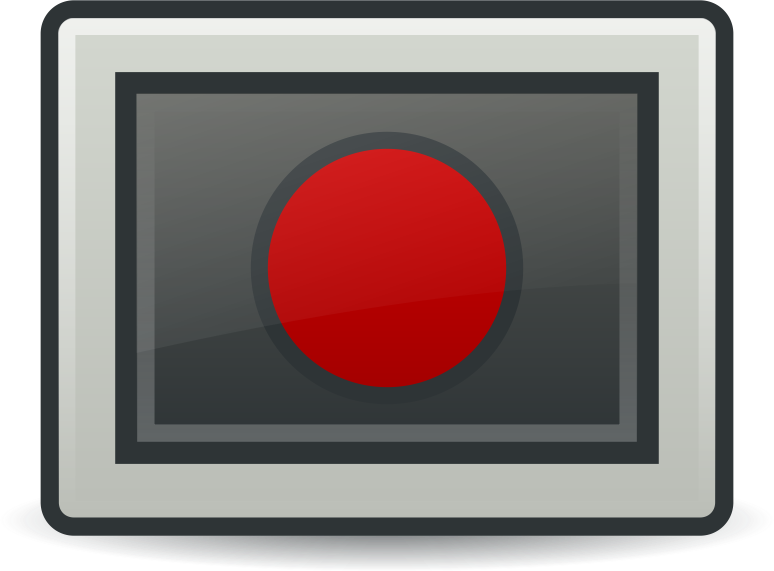 Record It
[Speaker Notes: Images sourced from openclipart.org
Image source: https://pixy.org/src/447/4473268.jpeg
https://pixabay.com/illustrations/constructor-detail-part-brick-game-761618/
https://www.pikist.com/free-photo-swbtb
 https://openclipart.org/detail/172707/edit-icon-icono-editar
 https://openclipart.org/detail/212116/screencast



The mathematical focus of the upcoming lessons is investigating patterns. Students may remember creating repeating patterns when they were younger. What do they remember about patterns that repeat?

In this unit, students will explore patterns that are referred to as increasing and decreasing patterns.

Increasing and decreasing patterns are patterns in which the basic core pattern grows/shrinks or changes in a predictable way.]
1
Get Ready!
What Do You Notice?      What Do You Wonder?
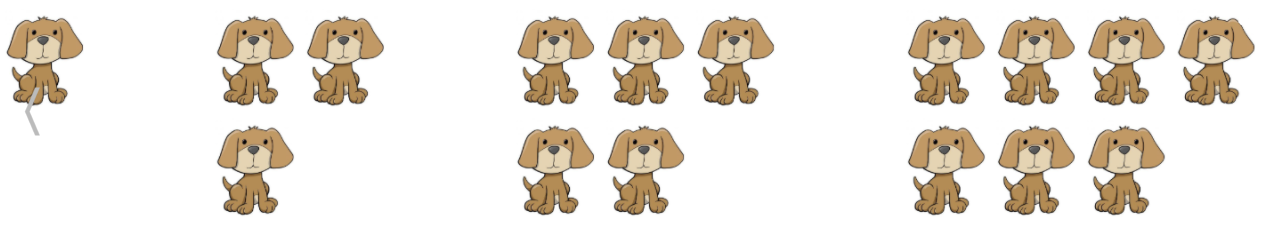 [Speaker Notes: Slide for Part I, the activating activity…number talk, quick images, notice and wonder…
Source: http://www.visualpatterns.org/1-20

Instructions to note:
Present this image on the screen. Ask What do you notice? Gather student responses. Then ask "What do you wonder?"

**Note** To allow all students think time, teachers can push this slide out to students prior to the synchronous lesson. That allows for all students to collect their ideas ahead of time and have something to share.]
1
Get Ready!
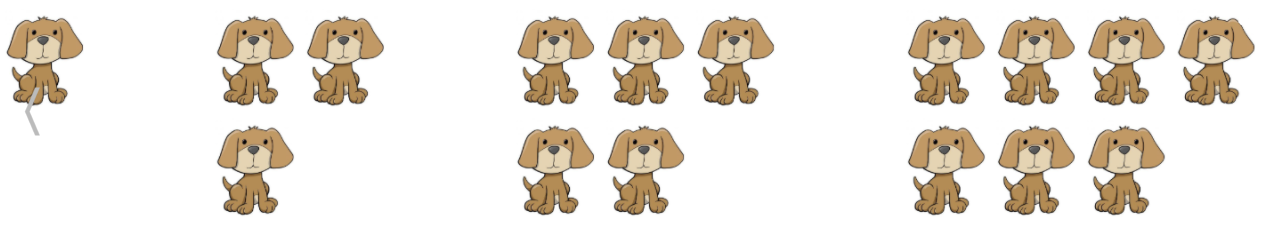 What Do You Wonder?
What Do You Notice?
[Speaker Notes: Slide for Part I, the activating activity…number talk, quick images, notice and wonder…
Source: http://www.visualpatterns.org/1-20

Instructions to note:
This is a slide where the teacher can scribe/record student notice and wonderings. (If students have viewed this ahead of time, they may have some responses ready. The teacher can then collect the responses ahead of time.]
Print me to limit screen time
1
Get Ready!
Build or draw and describe what the next term in this pattern would be.
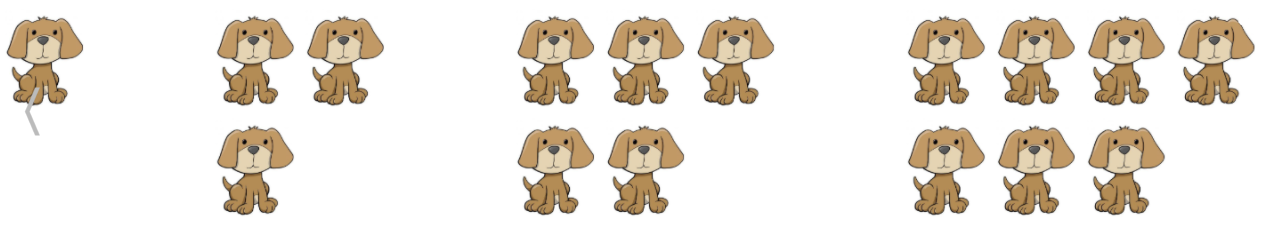 [Speaker Notes: Present this slide to the students. Allow think time. Then, on the following slide, have them record their thinking.]
Print me to limit screen time
1
Build or draw and describe what the next term in this pattern would be.
Get Ready!
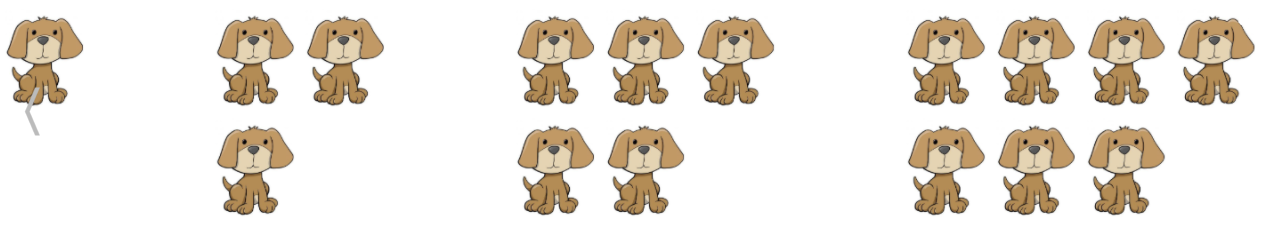 The next term will be...
[Speaker Notes: Teachers can reproduce this slide for each student and they can show their thinking. An alternative to this is if students have white boards at home, they can show their thinking in real time.
It is important to get some thinking from all students.]
1
Get Ready!
End of this section​
2
Listen to the story, 
"Mrs. McTats and her Houseful of Cats" 
by Alyssa Satin Capucilli
Work it out
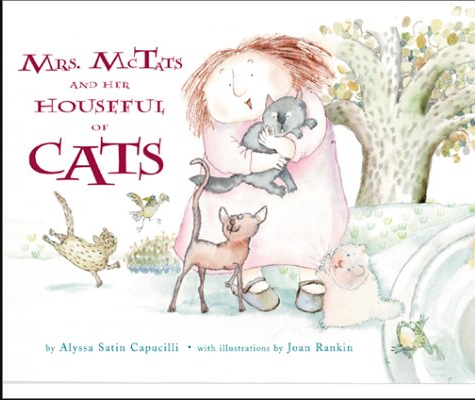 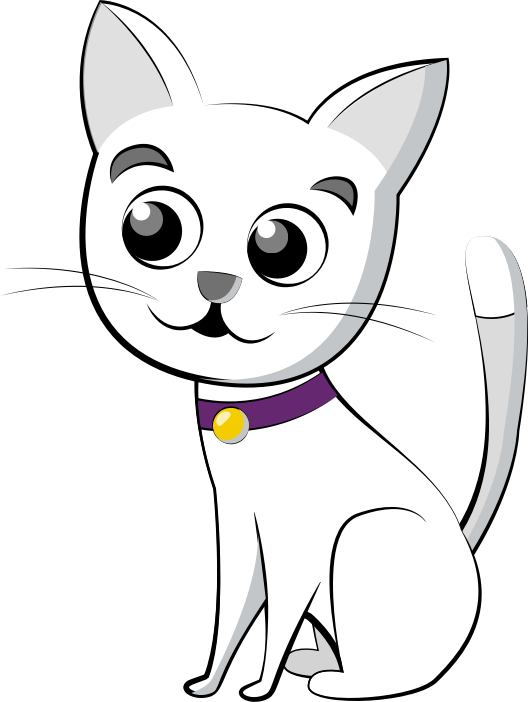 [Speaker Notes: Slide for Part II, the main focus of the work for this part of the activity. 

This lesson is adapted from the Manitoba Education suggested lesson on Page 7 in the Grade Three Support Document Patterns section.
Click the link to the story Mrs. McTats and her houseful of Cats on YouTube. Have students listen .

Story source: https://www.youtube.com/watch?v=Nm2i42rMZlA

Again, teachers may want to have students listen to this story ahead of time, allowing this to be the second time they hear the story. 

Or if this is a first read through, teachers can pause the video and engage ask questions along the way. (For example, Who might be at the door? How many do you think are here now? How does she come up with the cat's names?]
2
Work it out
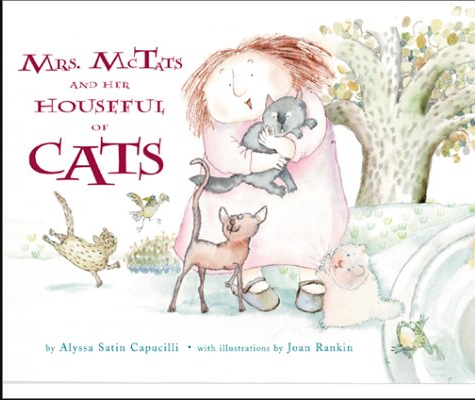 Use pictures or counters to represent the changes in the number of cats. 

Identify and describe the pattern.
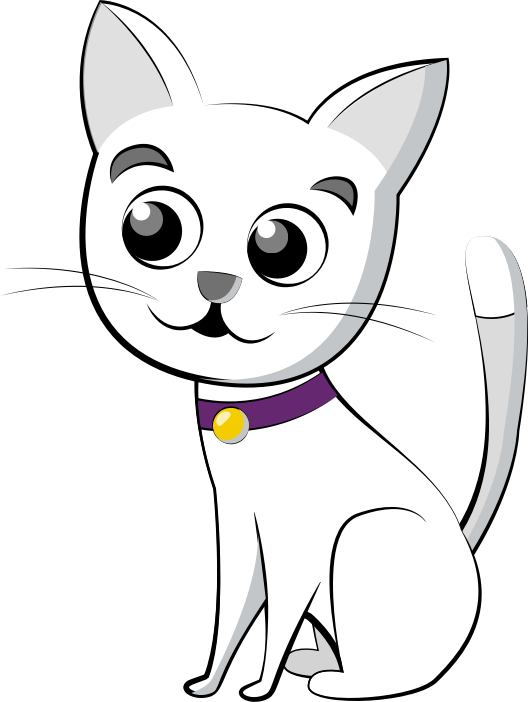 [Speaker Notes: Image source: https://www.google.com/search?q=cat%20clip%20art&tbm=isch&tbs=il%3Acl#imgrc=d8bYkqimjSCL0M]
Print me to limit screen time
2
Work it out
Show your thinking here:
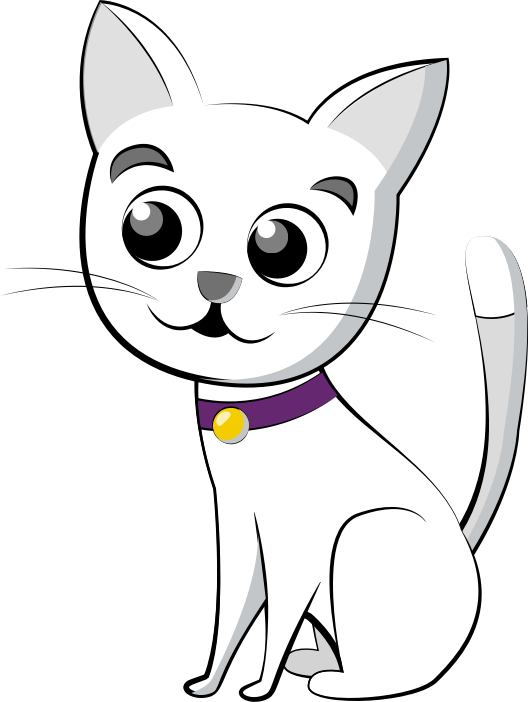 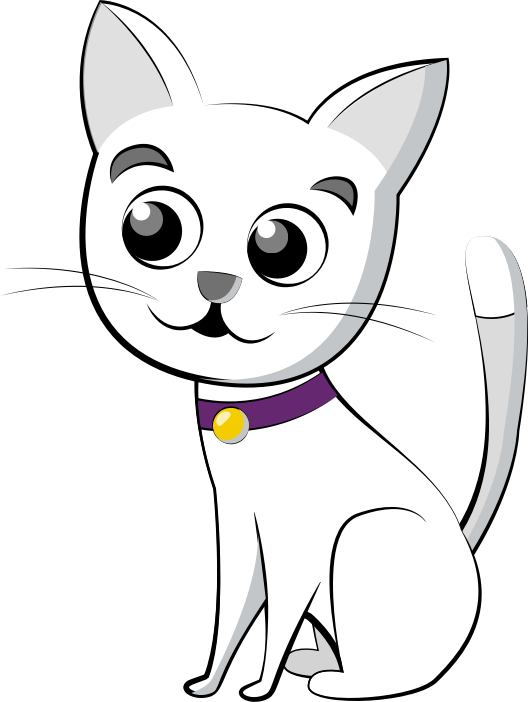 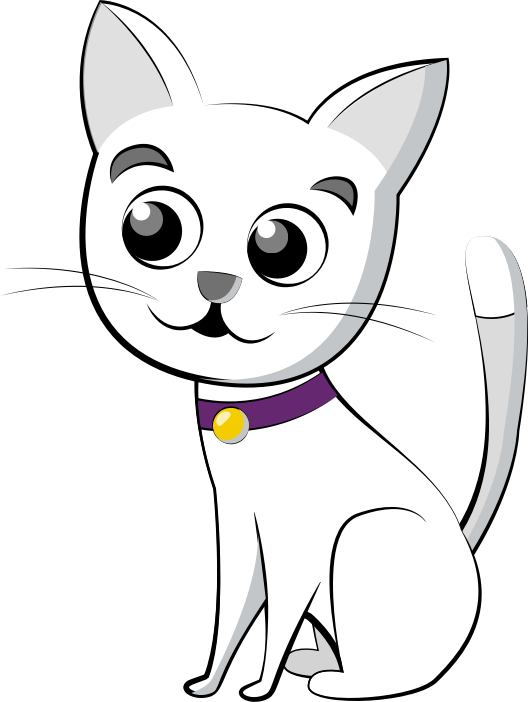 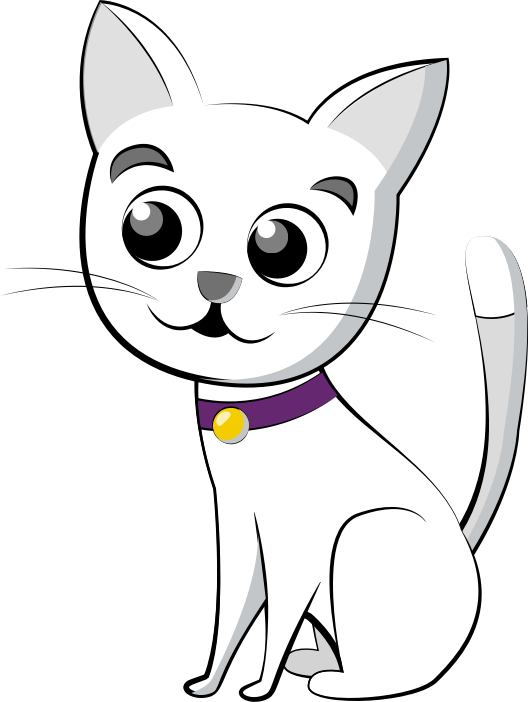 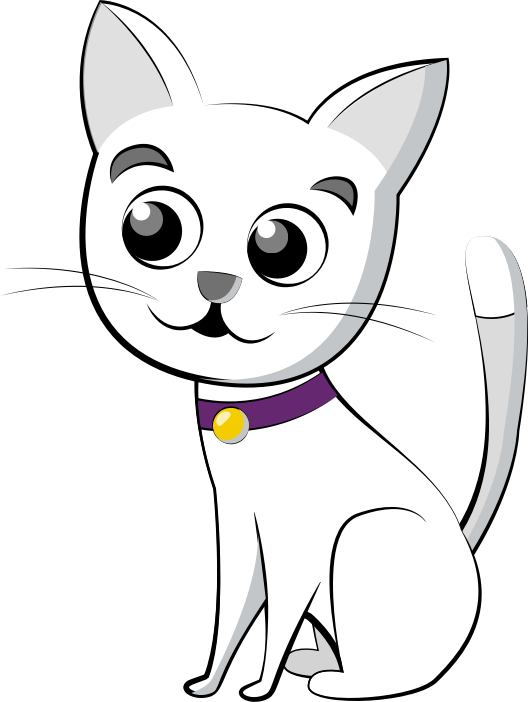 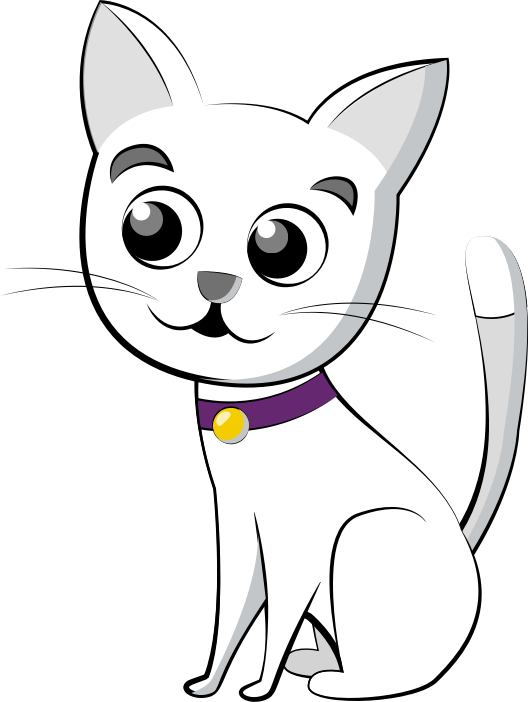 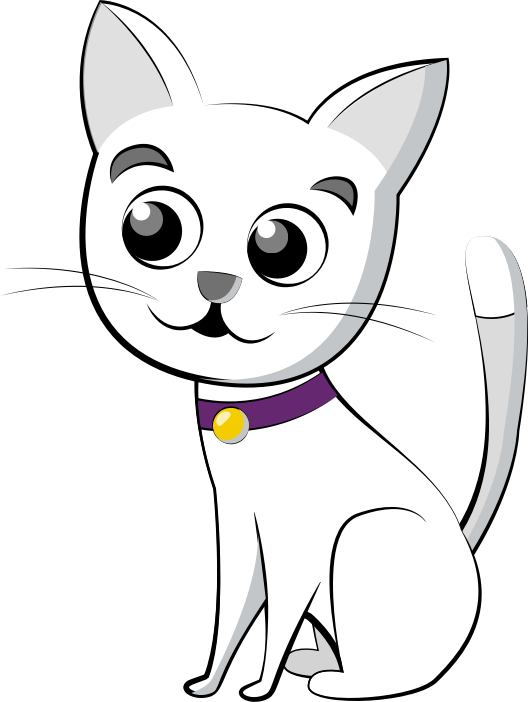 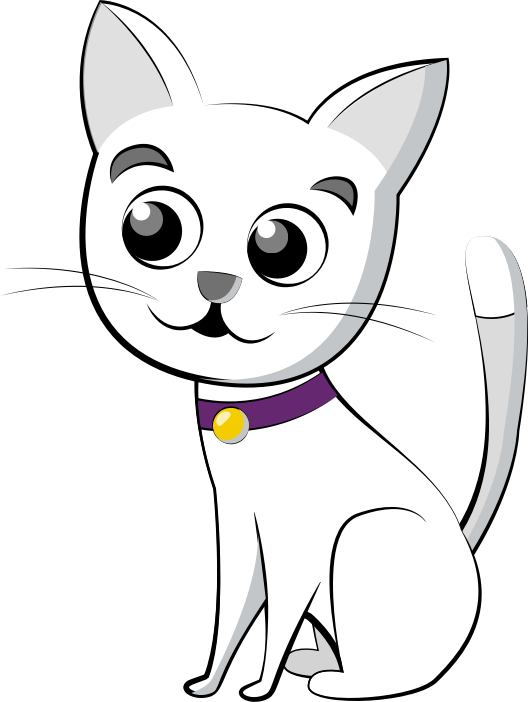 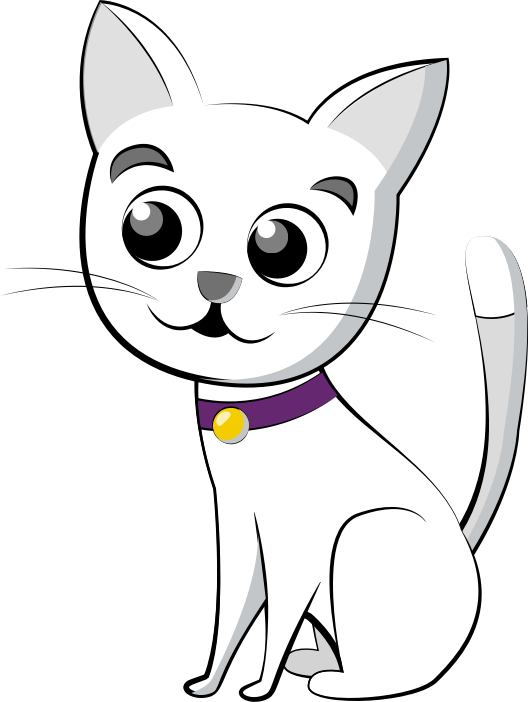 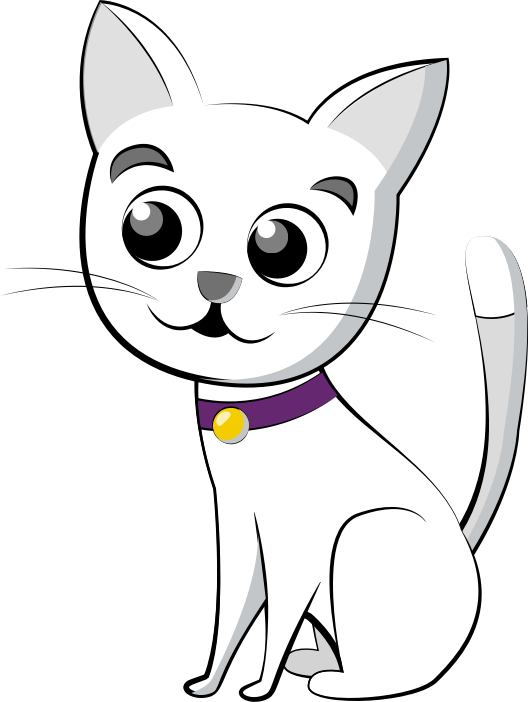 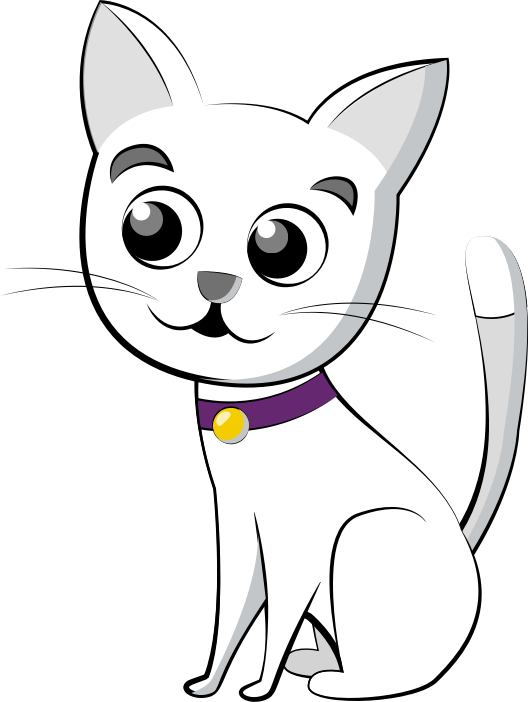 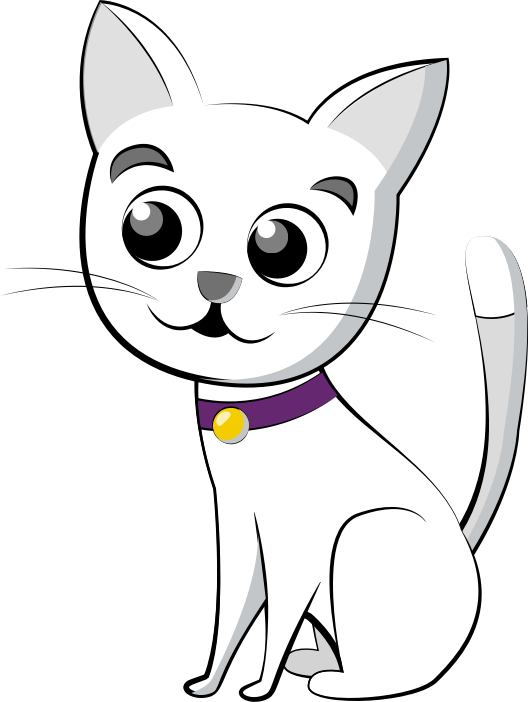 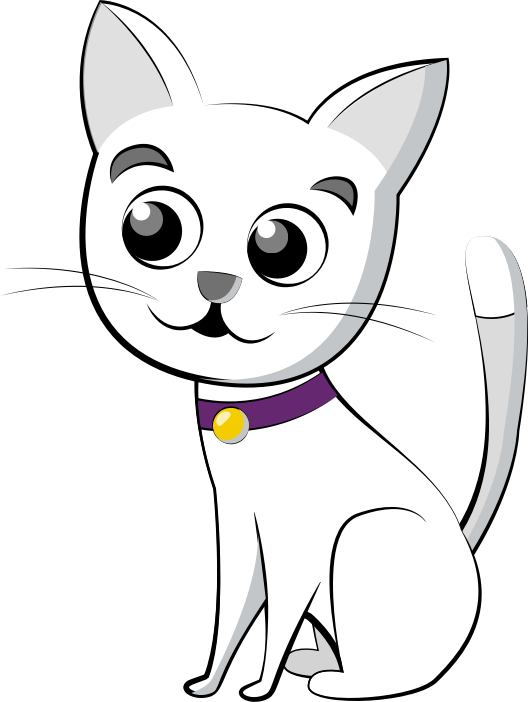 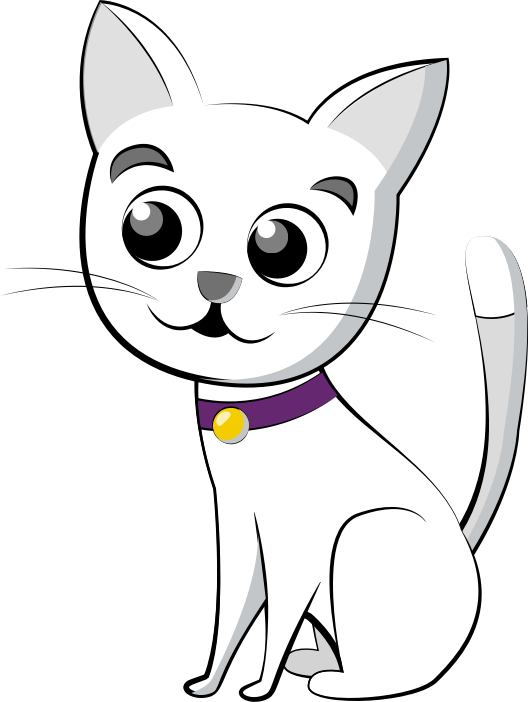 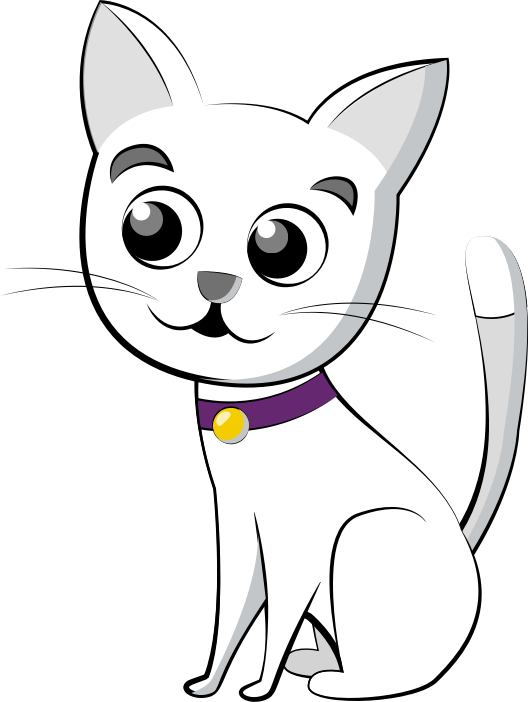 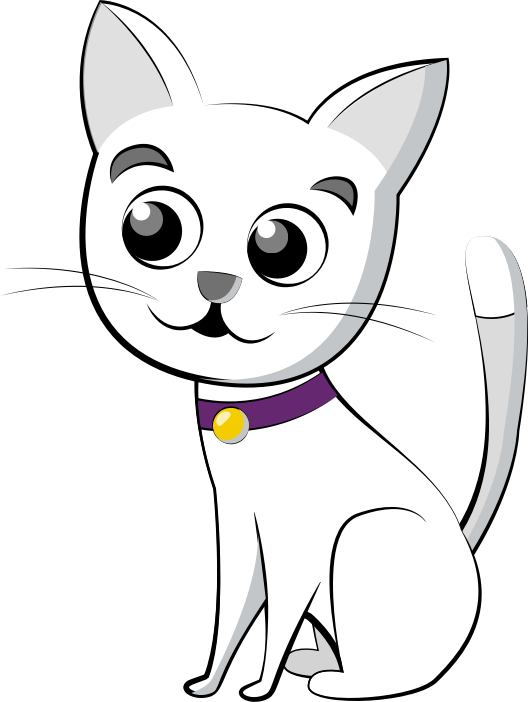 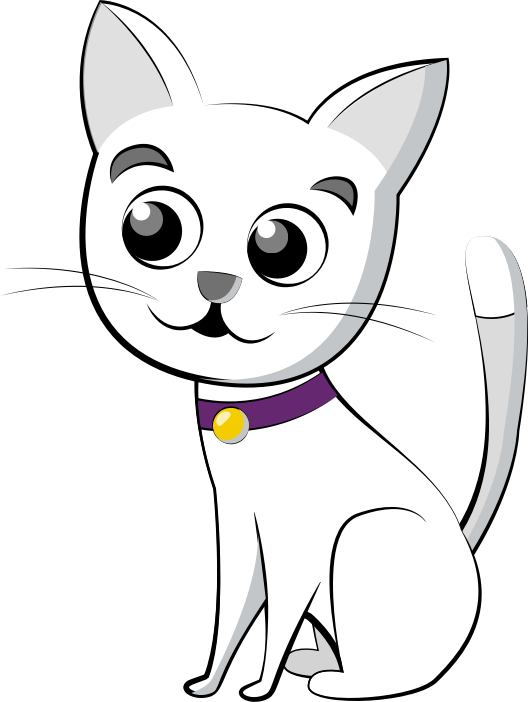 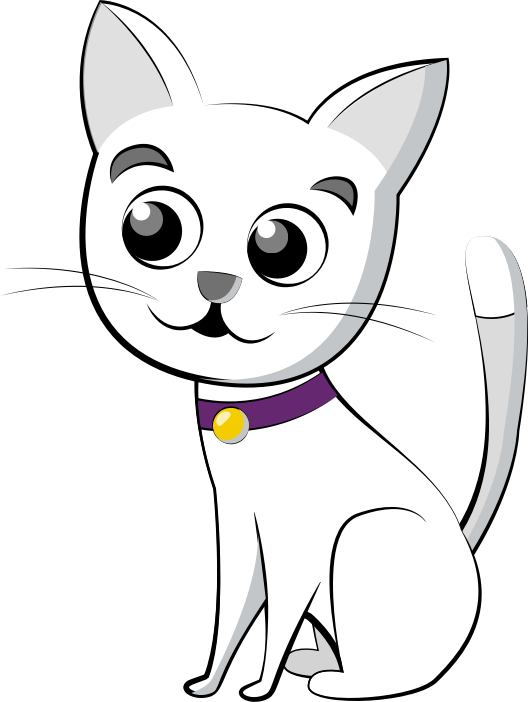 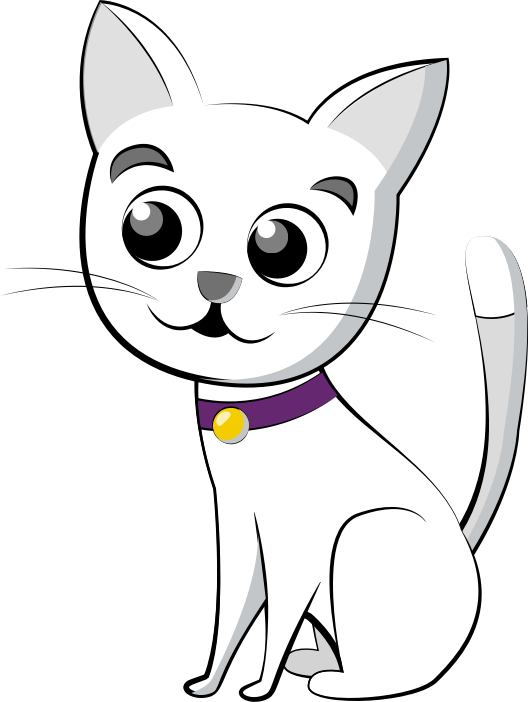 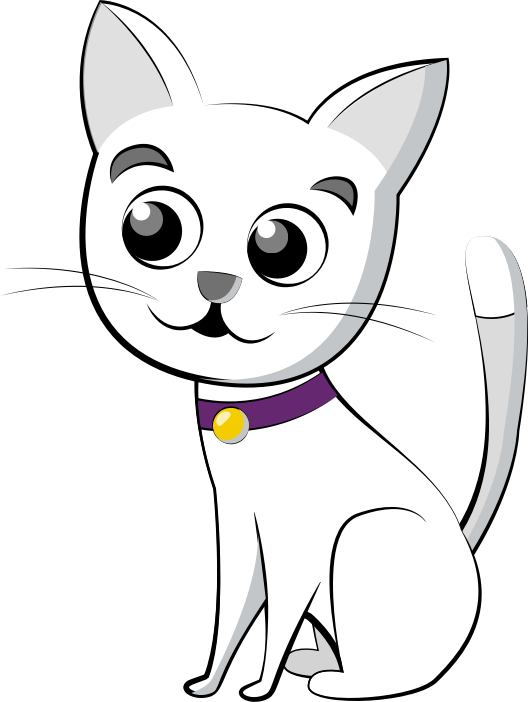 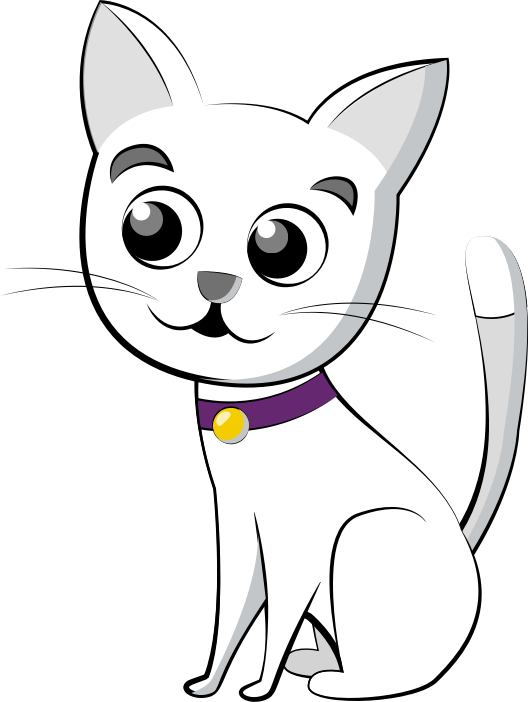 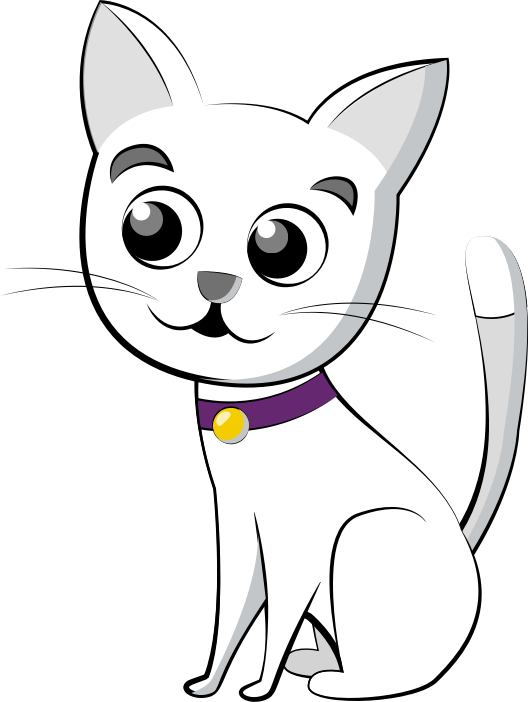 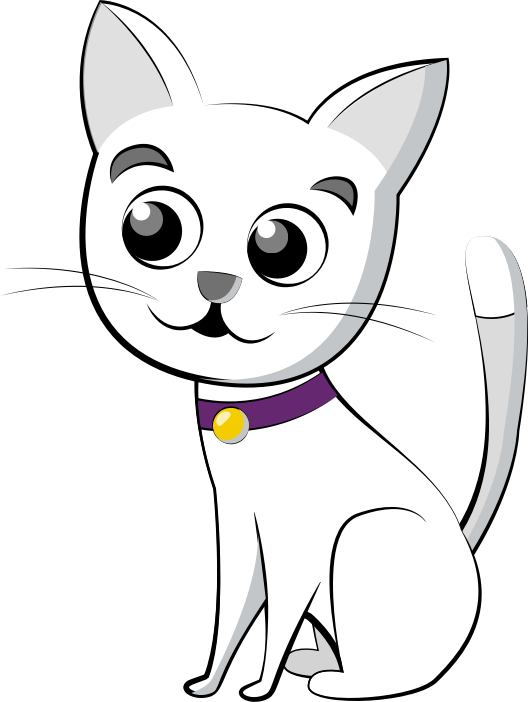 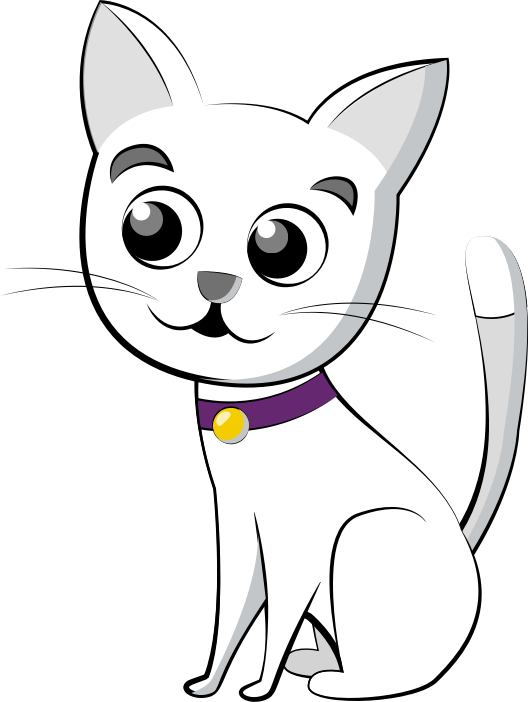 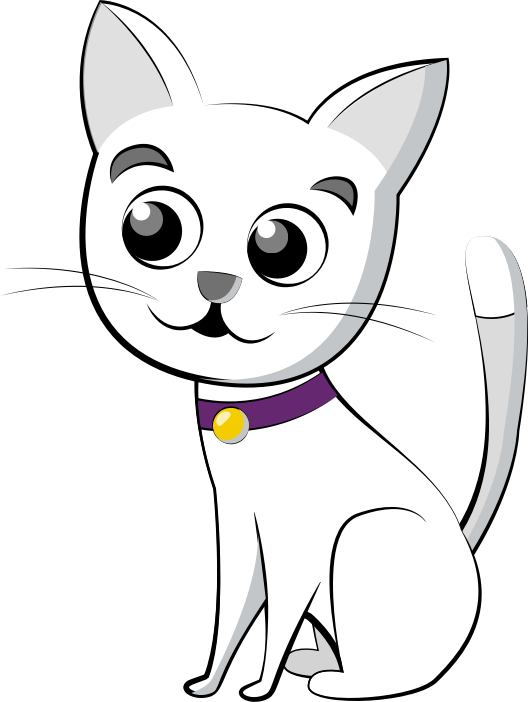 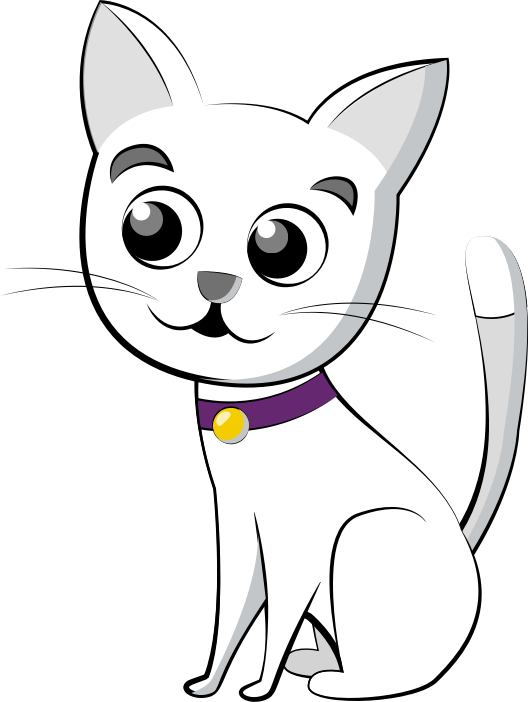 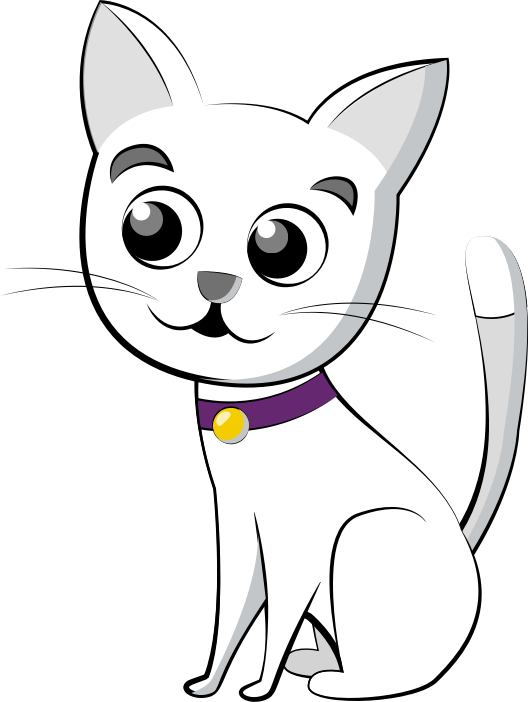 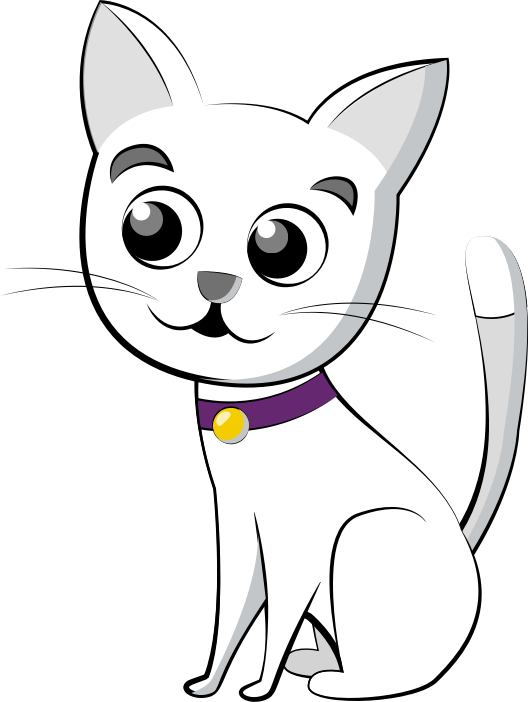 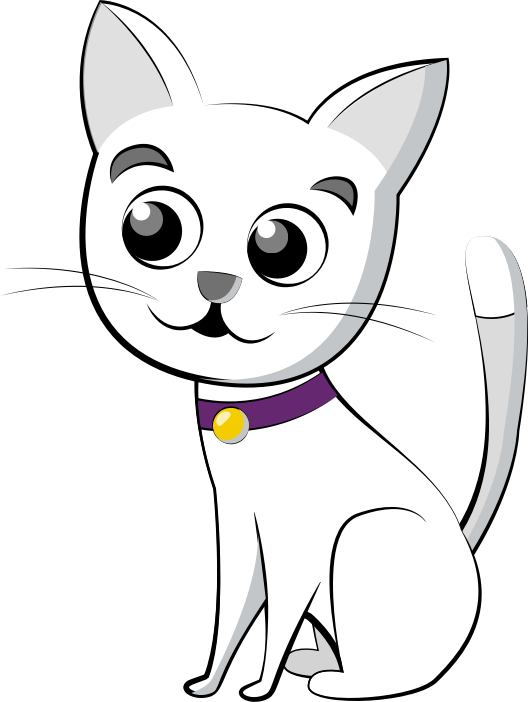 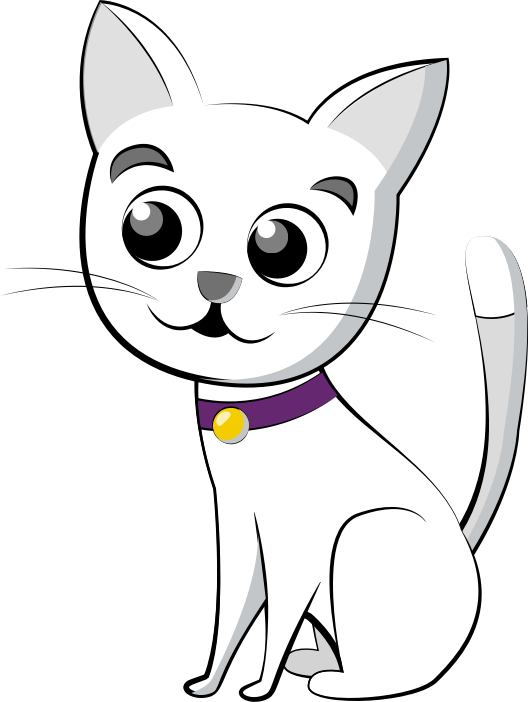 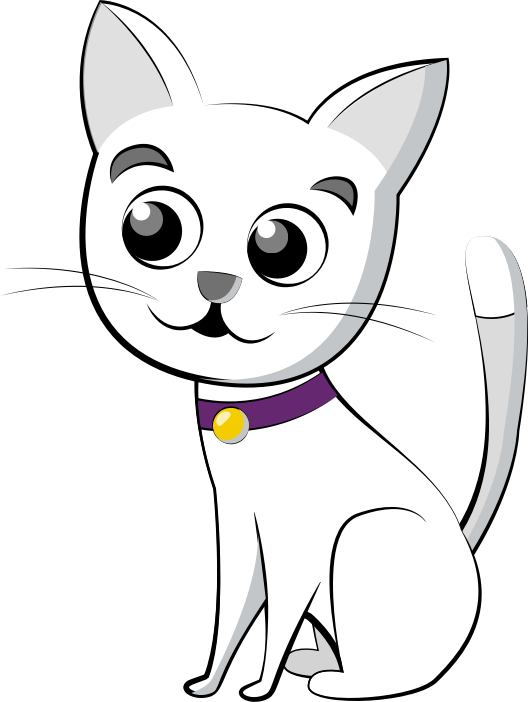 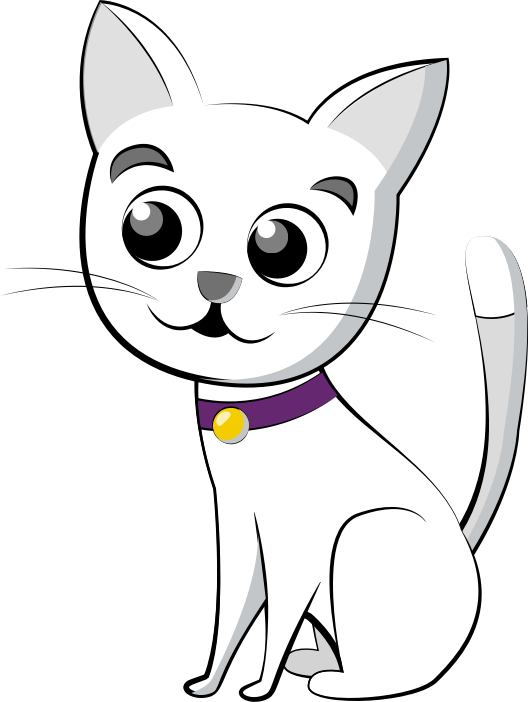 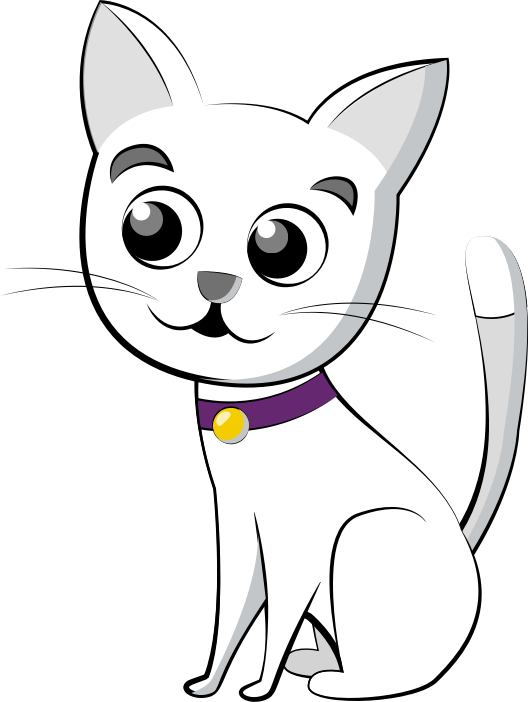 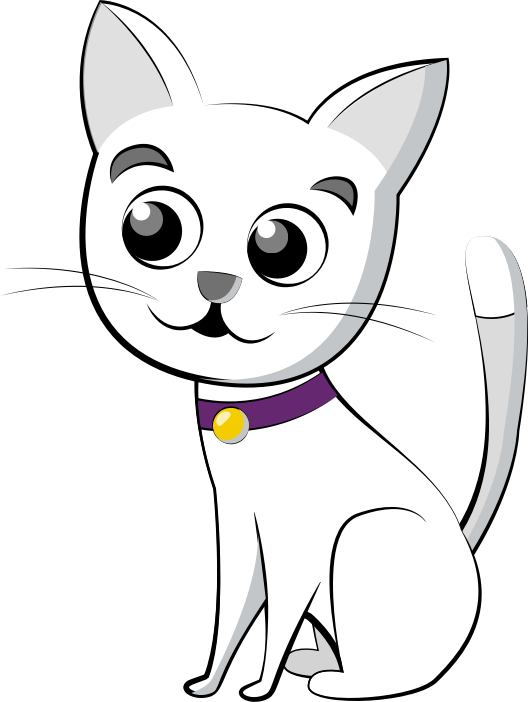 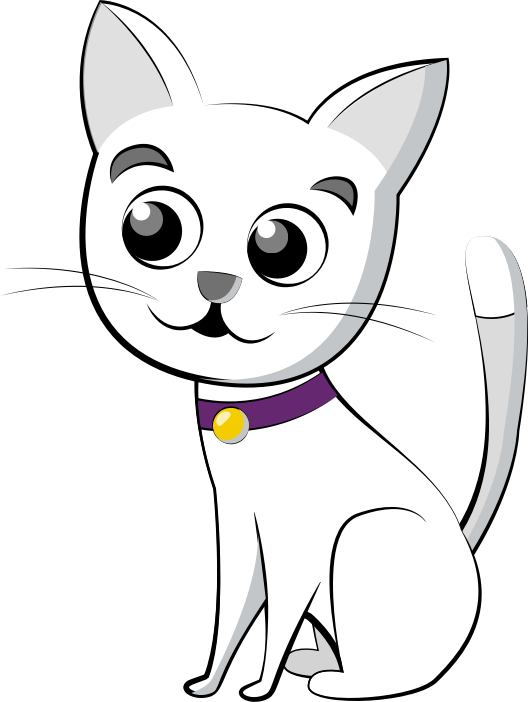 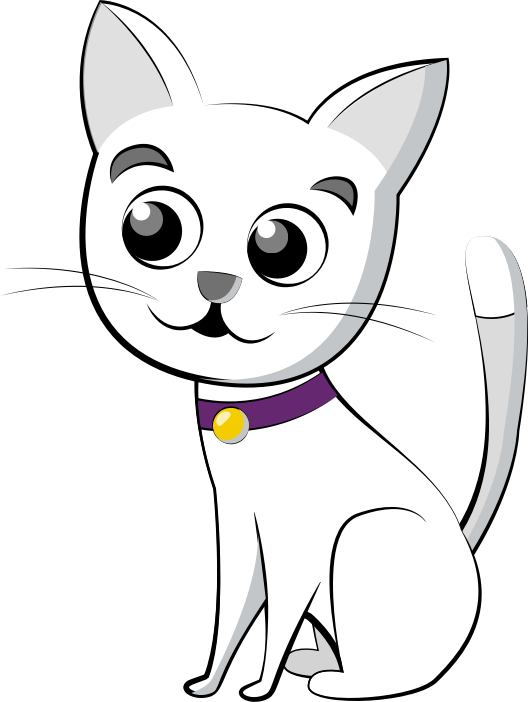 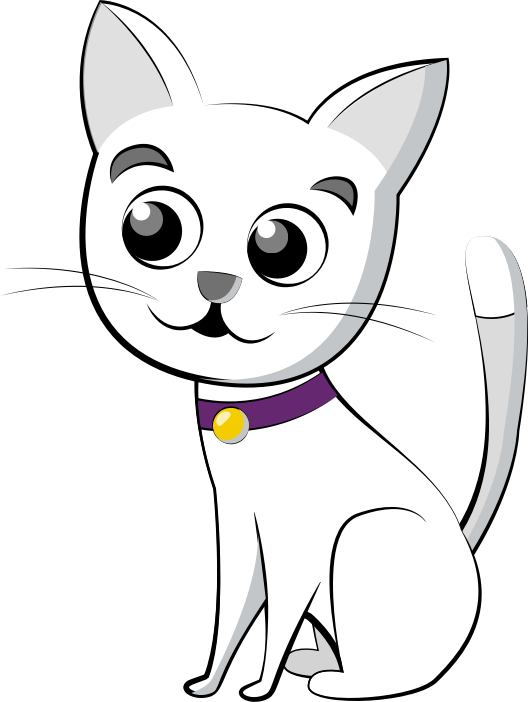 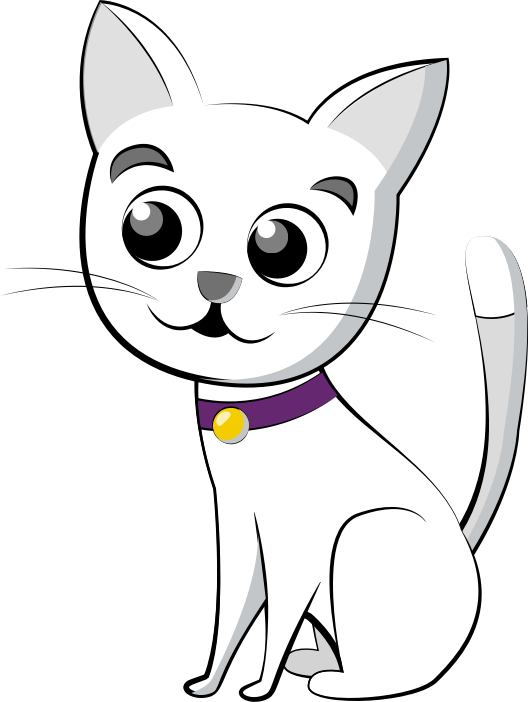 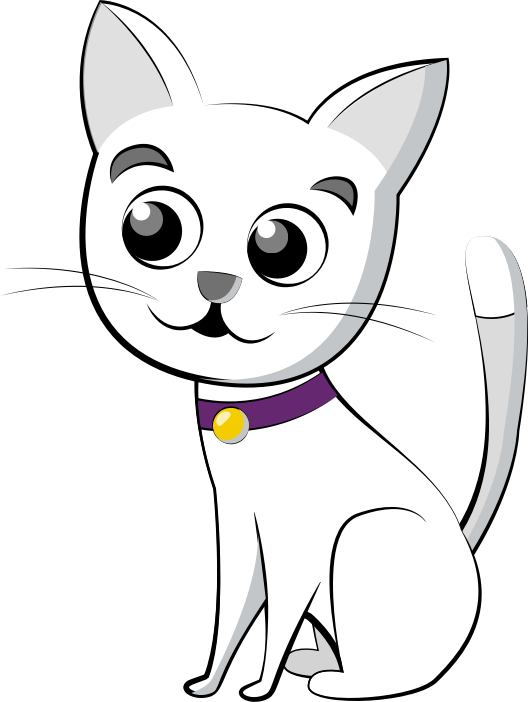 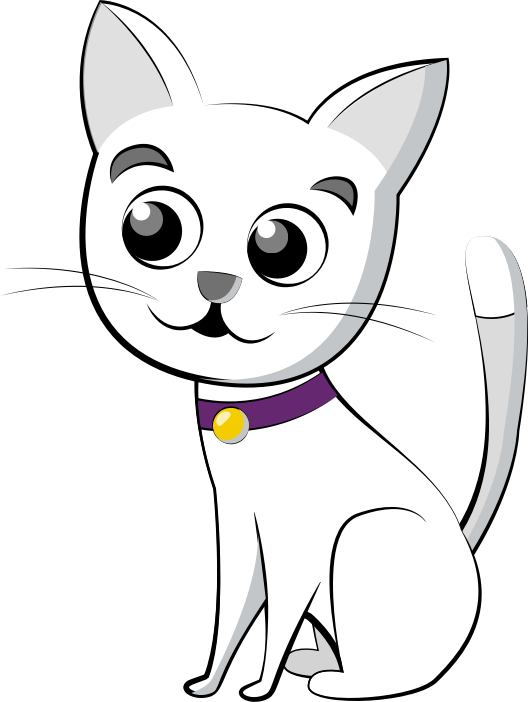 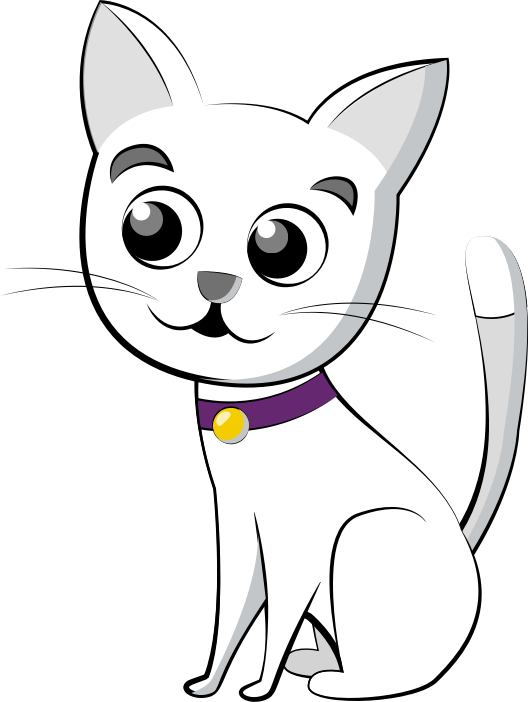 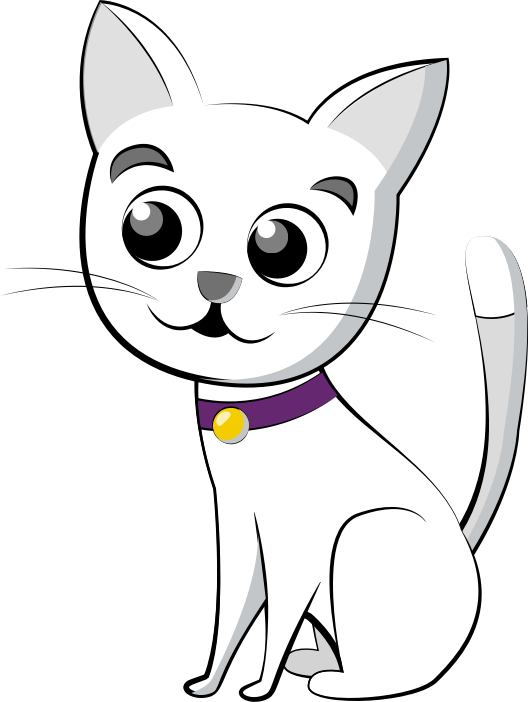 Click and drag the cats to build your pattern.
Tell about the pattern.
Is it increasing or decreasing?
How else is it changing?
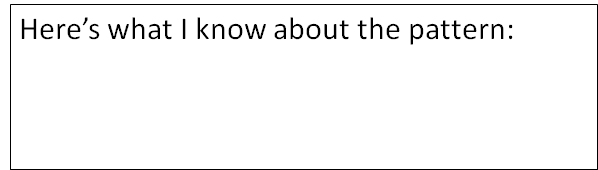 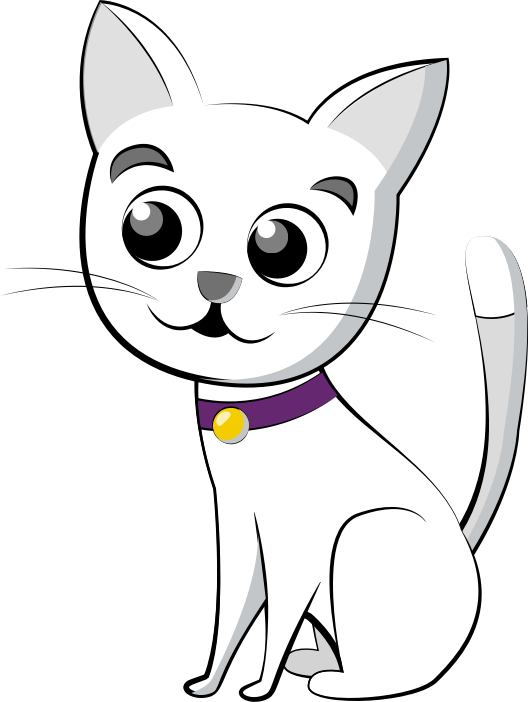 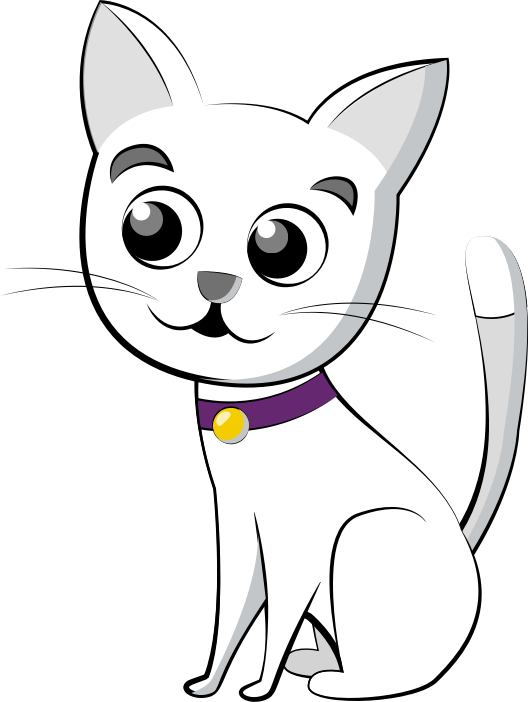 [Speaker Notes: Duplicate this slide for each student. The virtual manipulatives will work only if you are NOT in Slide Show.
.
Observation:  Can the student:
 explain how the pattern increases/grows 
 extend the pattern 


Image source: https://www.google.com/search?q=cat%20clip%20art&tbm=isch&tbs=il%3Acl#imgrc=d8bYkqimjSCL0M]
2
Work it out
End of this section
Print me to limit screen time
3
Looking Back
Think about the two of the patterns you saw today.

Which pattern was easier to build the next term and describe how it grew?

Why?
[Speaker Notes: This could be an asynchronous activity. If  See Saw or Google Classroom are digital platforms,  copy this slide into that platform.

These could be assigned to students as asynchronous work, to be submitted for teacher feedback.
Can the student:
Reason/justify the easier pattern.
explain how the pattern increases/grows 
extend the pattern]
3
Looking Back
End of this day.
[Speaker Notes: This could be an asynchronous activity. If your school uses See Saw, you can copy this slide into that platform.]
Day 2
3
2
1
Work it out!
Looking Back
Get Ready
Complete the missing pieces!
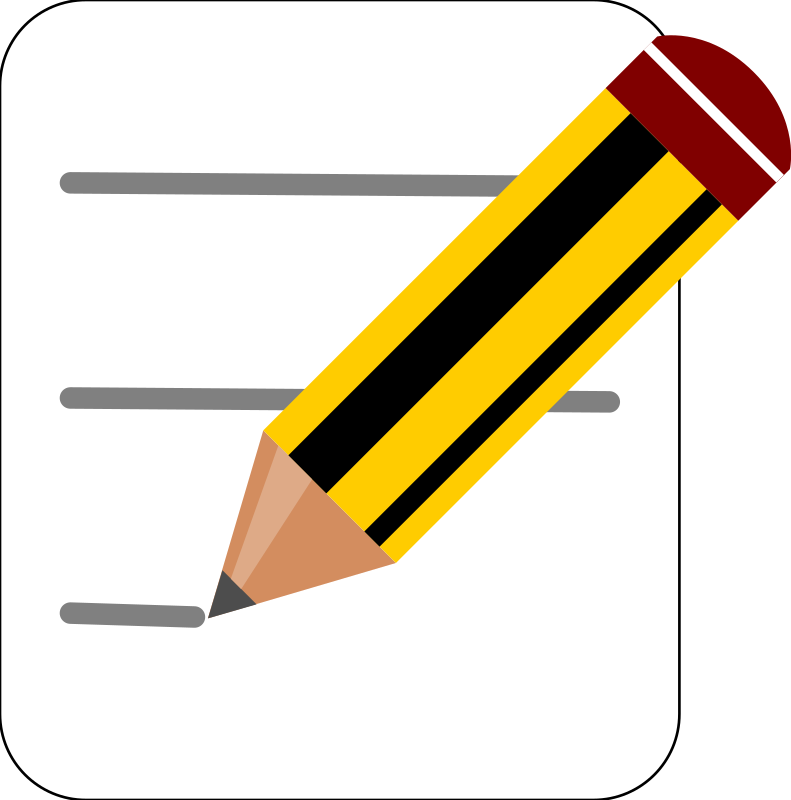 How is it Growing?
Colour Tiles
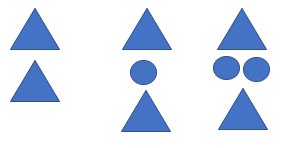 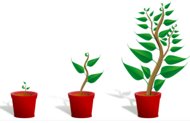 [Speaker Notes: Images sourced from https://openclipart.org/detail/135013/green-plant-in-its-pot-in-three-different-phases-of-growth

Images source: 
 https://openclipart.org/detail/172707/edit-icon-icono-editar,
https://openclipart.org/detail/212116/screencast]
1
Get Ready!
What Do You Notice?      What Do You Wonder?
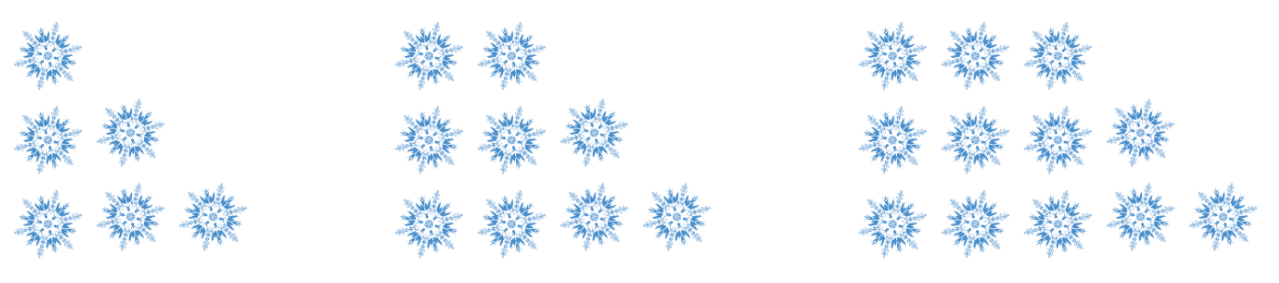 [Speaker Notes: Slide for Part I, the activating activity…
Source: http://www.visualpatterns.org/1-20

Instructions to note:
Present this image on the screen. Ask What do you notice? Gather student responses. Then ask "What do you wonder?"

**Note** To allow all students think time, teachers can push this slide out to students prior to the synchronous lesson. That allows for all students to collect their ideas ahead of time and have something to share.]
Print me to limit screen time
1
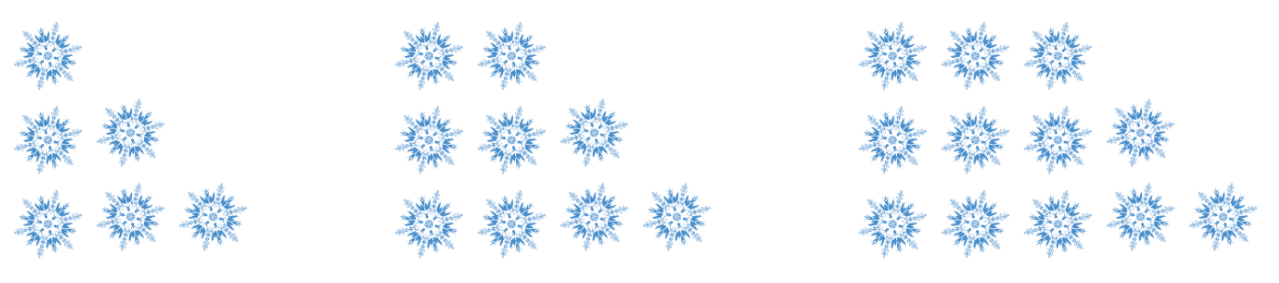 Get Ready!
What Do You Wonder?
What Do You Notice?
[Speaker Notes: Slide for Part I, the activating activity…
Source: http://www.visualpatterns.org/1-20

Instructions to note:
This is a slide where the teacher can scribe/record student notice and wonderings. (If students have viewed this ahead of time, they may have some responses ready. The teacher can then collect the responses ahead of time and complete the WDYN?WDYW? text.]
1
Get Ready!
Build or draw and describe what the next term in this pattern would be.
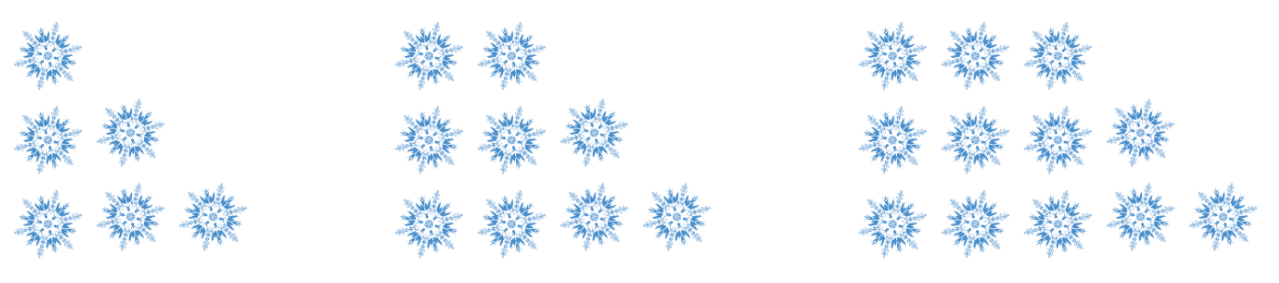 [Speaker Notes: Slide for Part I, the activating activity…
Source: http://www.visualpatterns.org/1-20

Present this slide to the students. Allow think time. Then, on the following slide, have them record their thinking. 
Teachers can make this question more interesting (extend student thinking) by asking a questions such as "can you predict what the 7th term might look like?"]
Print me to limit screen time
Build or draw and describe what the next term in this pattern would be.
1
Get Ready!
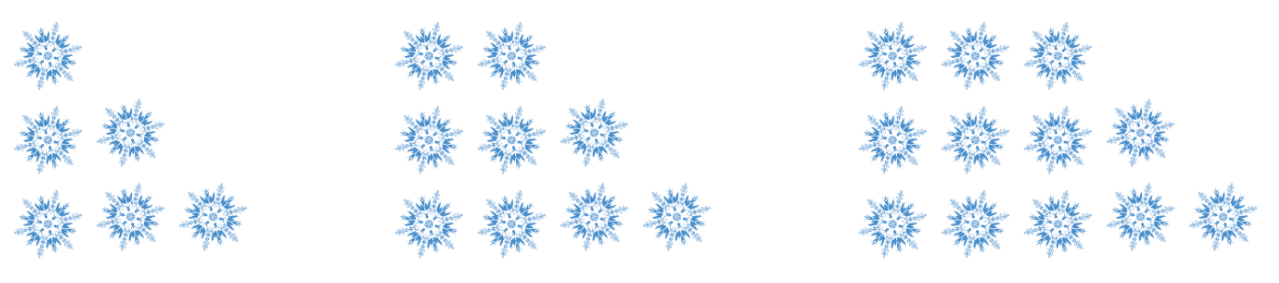 The next term will be...​
[Speaker Notes: Slide for Part I, the activating activity…
Source: http://www.visualpatterns.org/1-20

Present this slide to the students. Allow think time. Then, on the following slide, have them record their thinking. 
Teachers can make this question more interesting (extend student thinking) by asking a questions such as "can you predict what the 7th term might look like?"]
2
Work it out
1. Use colour tiles to make an increasing pattern. 
     Your pattern should have at least 4 terms. 
2. Draw your pattern. 
3. Explain your pattern rule. 
4. Carefully describe your pattern so that someone else can continue it.
[Speaker Notes: Check for understanding. Can students follow specific criteria to create an increasing pattern?

Review vocabulary: increasing, term.]
Print me to limit screen time
2
Work it out
Click and drag the tiles to build your pattern.
Use Me!
[Speaker Notes: Duplicate as many slides necessary. At least one slide per student or pairs of students.
.
Observation:  Can the student(s):
 explain how the pattern increases/grows 
 extend the pattern]
2
Work it out
1. Use colour tiles to make a decreasing pattern. 
     Your pattern should have at least 4 terms. 
2. Draw your pattern. 
3. Explain your pattern rule. 
4. Carefully describe your pattern so that someone else can continue it.
[Speaker Notes: Check for understanding. Can students follow specific criteria to create an increasing pattern?

Review vocabulary: increasing, term.]
Print me to limit screen time
2
Work it out
Click and drag the tiles to build your pattern.
Use Me!
[Speaker Notes: Duplicate as many slides necessary. At least one slide per student or pairs of students.
.
Observation:  Can the student(s):
 explain how the pattern increases/grows 
 extend the pattern]
2
Work it out
End of this section
Print me to limit screen time
3
Looking Back
Use Me!
Look at the following pattern. There are two terms missing. Can you think about how the pattern is growing and fill in the missing terms?
[Speaker Notes: This could be an asynchronous activity. If See Saw or Google Classroom are digital platforms,  copy this slide into that platform.

The shapes in the top right corner can be clicked and dragged so students can explore their thinking.

These could be assigned to students as asynchronous work, to be submitted for teacher feedback.
What to watch for:
Can the student
explain how the pattern increases/grows 
fill in the missing element]
3
Looking Back
End of this day.
Day 3
3
2
1
Work it out!
Looking Back
Get Ready
Hundred Chart Patterns
Do you see a pattern?
Find the Pattern
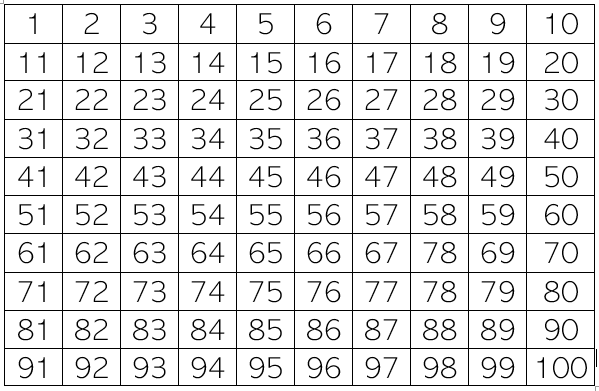 Print me to limit screen time
1
Get ready!
Look at the following expressions. Do you see a pattern? How can solving one expression help you solve the next one?
1) 24 + 10
6)   134 + 14
2) 24 + 11
7)  134 + 16
3) 34 + 11
8)   144 + 216
4) 134 + 11
9)   144 + 316
5) 134 + 12
10) 244 + 326
[Speaker Notes: Students should start with the first expression, and then solve the others in numerical order. If doing as a synchronous activity, ask the students if the previous answer can help them solve the present expression.
Ask if they notice any patterns with the answers.]
1
Get ready!
End of this section​
Print me to limit screen time
Find the Pattern
2
Work it out
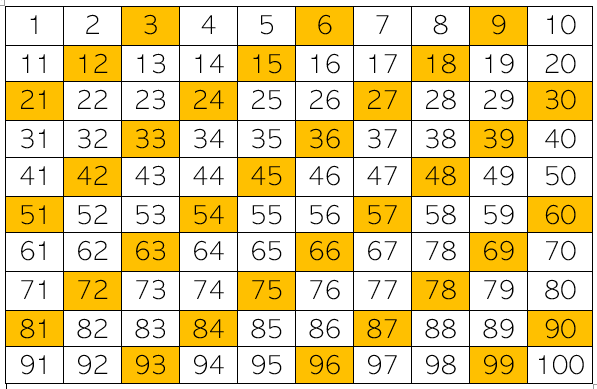 Look at the hundred chart and the squares which have been coloured in. 

What number patterns do you see?

Can you find more than one pattern?
[Speaker Notes: Original image
Do students notice other patterns, besides the counting by 3's pattern (looking down and diagonally from the top row for example; 3, 12, 21......6, 15, 24 etc. Looking down a column (21,51,81)]
2
Get ready!
End of this section​
Print me to limit screen time
3
Looking Back
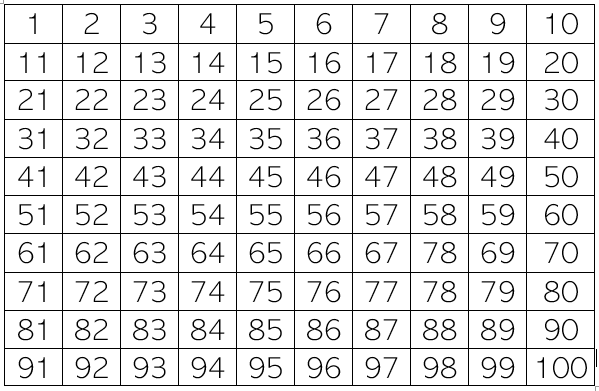 Colour in squares in the hundred chart to create one or more increasing or decreasing patterns.

Use a different colour for each pattern you find.
[Speaker Notes: Slide for Part III, this is where instructions for reflection, journal prompts, a consolidation question…go. Again, copy and paste as needed for your purpose.
100 Chart from Manitoba Education – Math Tool Kits
Have students describe the patterns they find]
3
Looking Back
End of this day​
Day 4
3
2
1
Work it out!
Looking Back
Get Ready
Build It
            or,
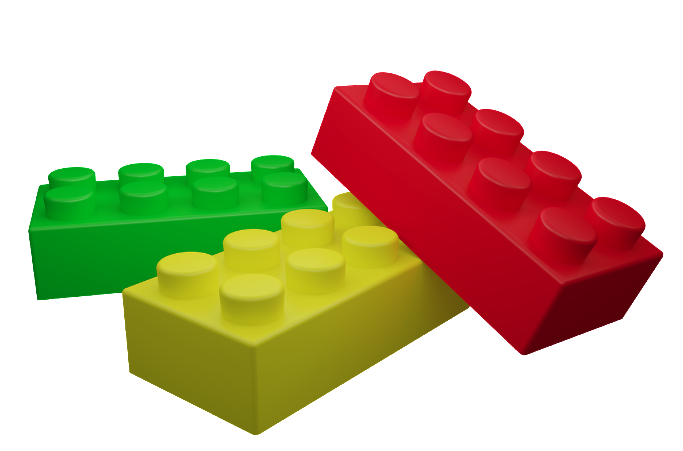 How is it Growing?
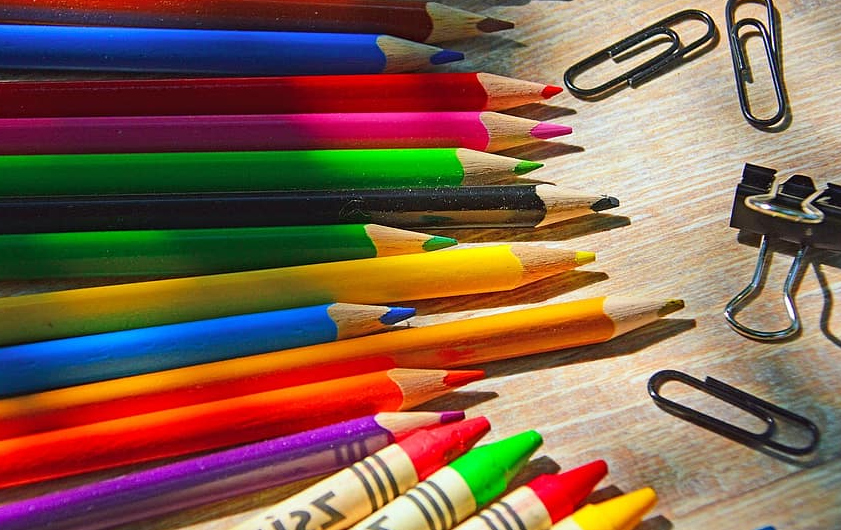 Rooster's Adventure
Draw It
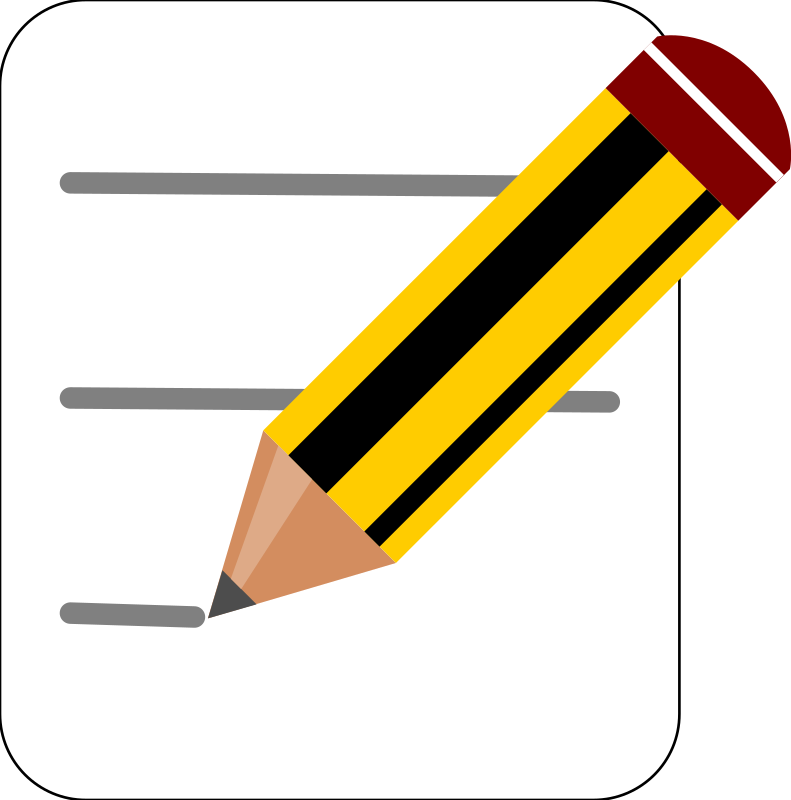 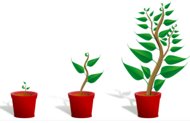 Write About It
or,
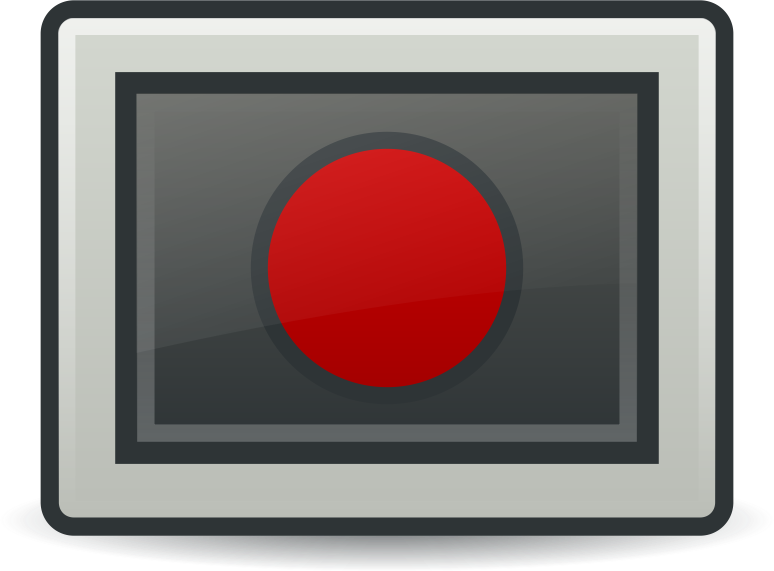 Record It
[Speaker Notes: Images sourced from https://openclipart.org/detail/135013/green-plant-in-its-pot-in-three-different-phases-of-growth
Images sourced:
https://pixabay.com/illustrations/constructor-detail-part-brick-game-761618/
https://www.pikist.com/free-photo-swbtb
https://openclipart.org/detail/172707/edit-icon-icono-editar
 https://openclipart.org/detail/212116/screencast]
1
Get Ready!
What Do You Notice?      What Do You Wonder?
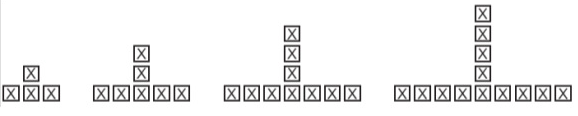 [Speaker Notes: Slide for Part I, the activating activity…

Source: http://www.visualpatterns.org/1-20

Instructions to note:
Present this image on the screen. Ask What do you notice? Gather student responses. Then ask "What do you wonder?"

**Note** To allow all students think time, teachers can push this slide out to students prior to the synchronous lesson. That allows for all students to collect their ideas ahead of time and have something to share.]
Print me to limit screen time
1
Get Ready!
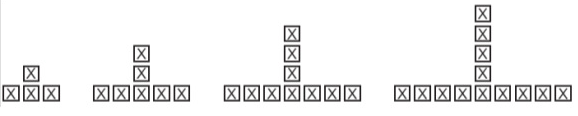 What Do You Wonder?
What Do You Notice?
[Speaker Notes: Source: http://www.visualpatterns.org/1-20

Instructions to note:
This is a slide where the teacher can scribe/record student notice and wonderings. (If students have viewed this ahead of time, they may have some responses ready. The teacher can then collect the responses ahead of time and complete the WDYN?WDYW? text.]
1
Get Ready!
Build or draw and describe what the 7th term in this pattern would be.
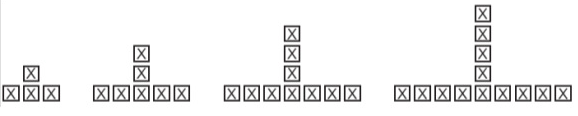 [Speaker Notes: Slide for Part I, the activating activity…
Source: http://www.visualpatterns.org/1-20

Can you predict what the 7th term might look like?]
Print me to limit screen time
1
Build or draw and describe what the 7th term in this pattern would be.
Get Ready!
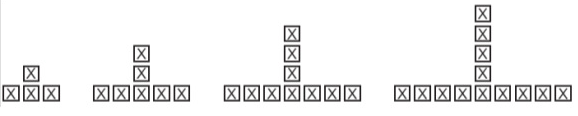 Click and drag to build.
Show your thinking here...
[Speaker Notes: Slide for Part I, the activating activity…
Source: http://www.visualpatterns.org/1-20

Can you predict what the 7th term might look like?
These could be assigned to students as asynchronous work, to be submitted for teacher feedback.]
1
Get Ready!
End of this section​
2
Listen to the story, 
"Rooster's Off to See the World" 
by Eric Carle
Work it out
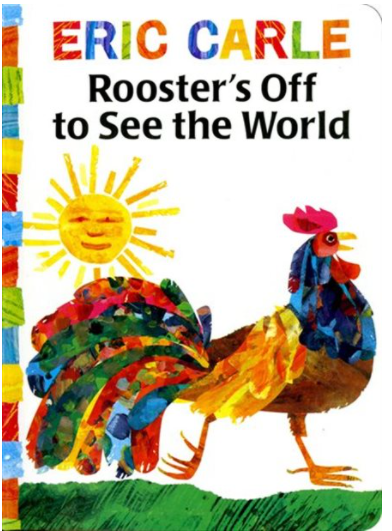 [Speaker Notes: This lesson is adapted from the Manitoba Education suggested lesson on Page 7 in the Grade Three Support Document Patterns section. Source: https://www.edu.gov.mb.ca/k12/cur/math/support_gr3/patterns_relations.pdf
 Click the link to the story "Rooster's Off To See the World" on YouTube. Have students listen.
You tube link: https://www.youtube.com/watch?v=jOh1Mqbr8YE

In this story there is a pattern that increases AND decreases.

Image Source: Carle, Eric. Rooster’s Off to See the World. https://eric-carle.com/]
2
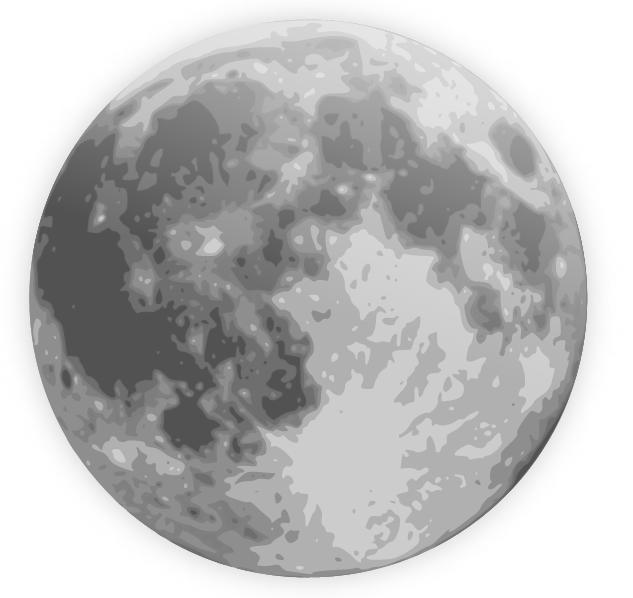 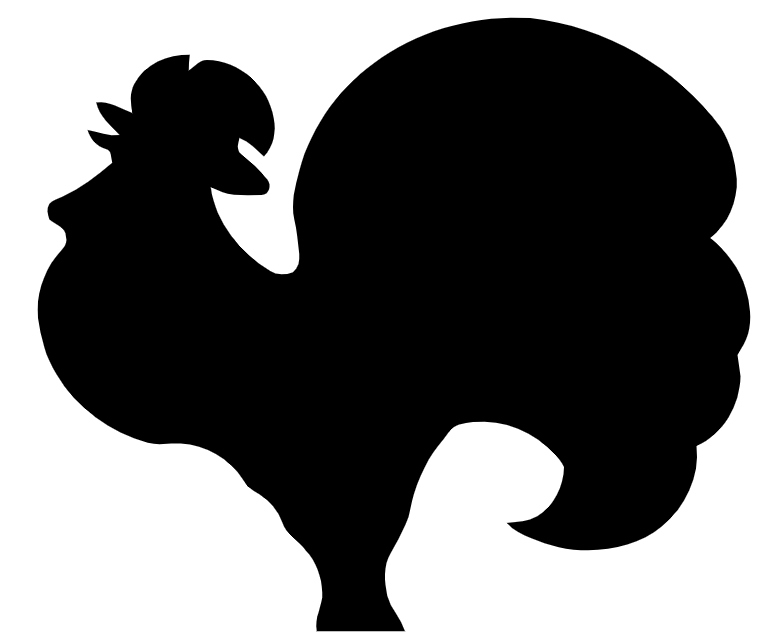 Work it out
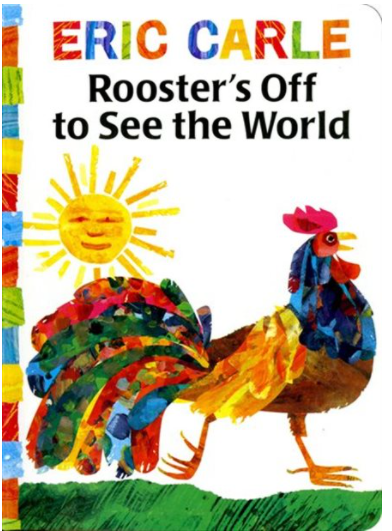 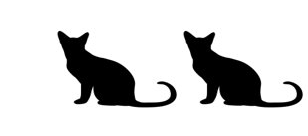 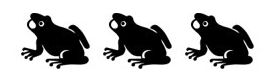 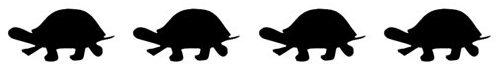 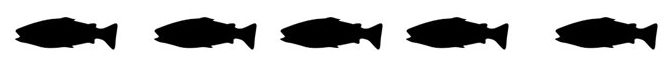 [Speaker Notes: Slide for Part II, the main focus of the work for this part of the activity. 
This lesson is adapted from the Manitoba Education suggested lesson on Page 7 in the Grade Three Support Document Patterns section.
Click the link to the story "Rooster's Off To See the World" on YouTube. Have students listen .
Source: https://openclipart.org/detail/245617/rooster-silhouette
https://openclipart.org/download/235021/AnimalSilhouettes2-Turtle.svg
https://openclipart.org/download/169097/cat-silhouette.svg
https://openclipart.org/download/7273/wipp-Frog-silhouette.svg
https://openclipart.org/download/192486/1396449765.svg
https://openclipart.org/download/170669/full-moon.svg]
2
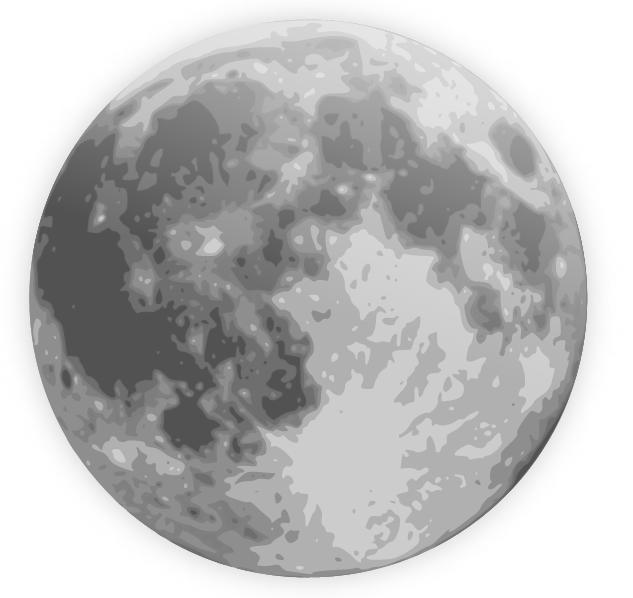 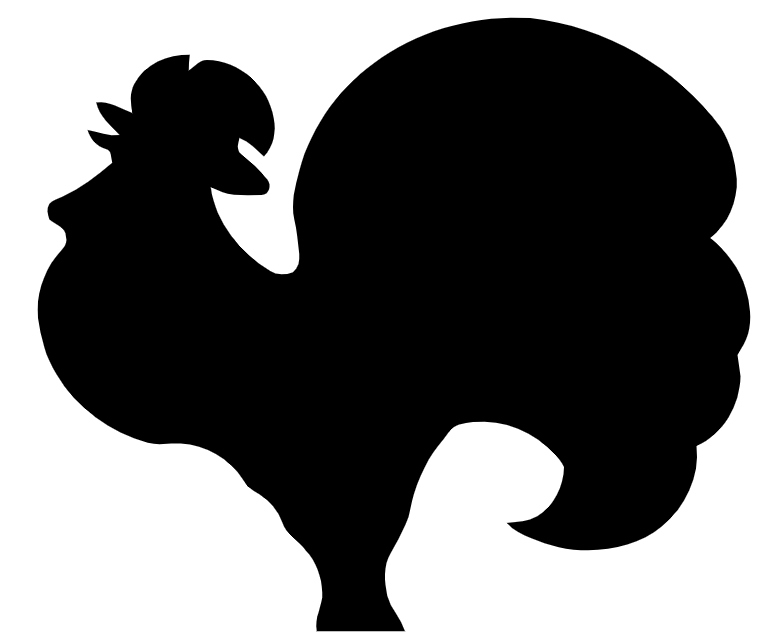 Work it out
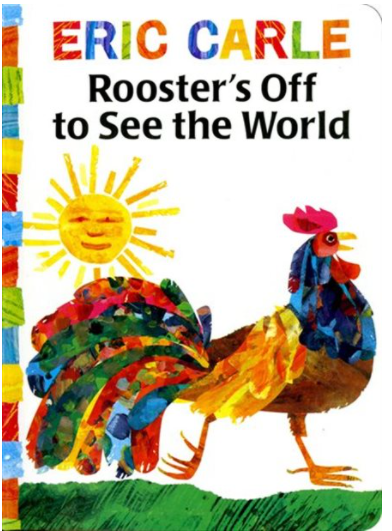 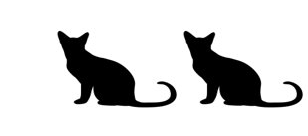 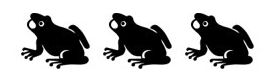 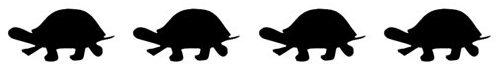 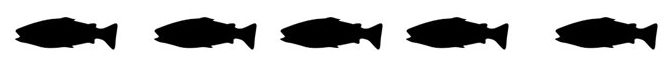 [Speaker Notes: Slide for Part II, the main focus of the work for this part of the activity. 
This lesson is adapted from the Manitoba Education suggested lesson on Page 7 in the Grade Three Support Document Patterns section.
Click the link to the story "Rooster's Off To See the World" on YouTube. Have students listen .
Source: https://openclipart.org/detail/245617/rooster-silhouette
https://openclipart.org/download/235021/AnimalSilhouettes2-Turtle.svg
https://openclipart.org/download/169097/cat-silhouette.svg
https://openclipart.org/download/7273/wipp-Frog-silhouette.svg
https://openclipart.org/download/192486/1396449765.svg
https://openclipart.org/download/170669/full-moon.svg]
2
"Rooster's Off to See the World" 
by Eric Carle
Work it out
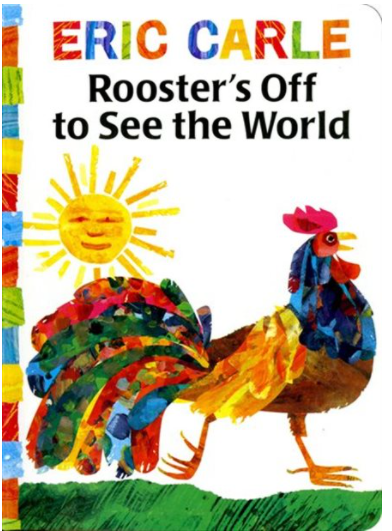 Describe how the pattern changes from page to page as the Rooster goes off on his adventure.

Imagine if the Rooster met other creatures before the fish decided to go back home. Continue the increasing pattern for the next two terms using new critter friends.

How many critter friends would Rooster have met altogether?
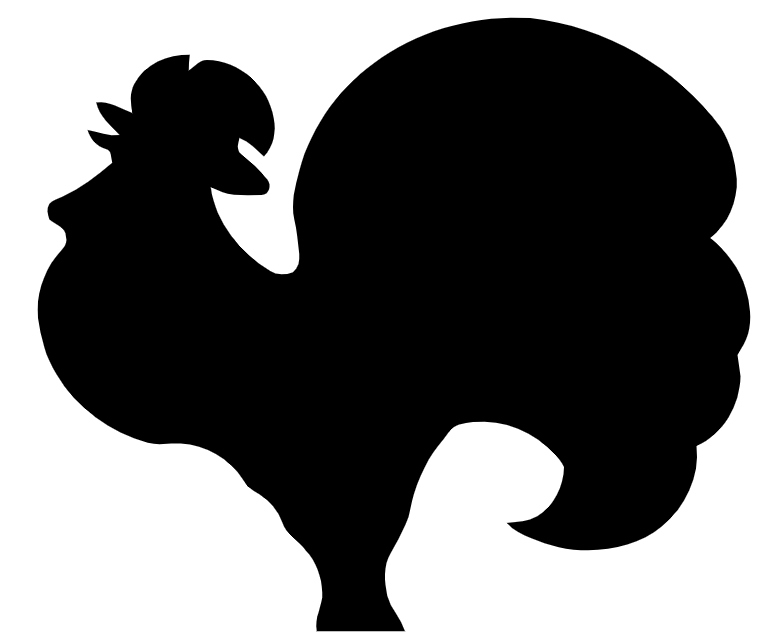 [Speaker Notes: Image Source: Carle, Eric. Rooster’s Off to See the World. https://eric-carle.com/

Can students see that the pattern is increasing by one more amount each time? 1 rooster, 2 cats, 3 frogs, 4, turtles....

Here students are required to extend the pattern for the two terms following  the fish (maybe they add mice, squirrels, skunks, deer, rabbits...). Then they have to add 2+3+4+5+6+7 (Remember they are not to include the Rooster in their count) Although, that might be a misconception to include all of the animals (and numbers). Watch for ways students add the amounts. Do they count up, find combinations to ten, what strategies are they using for finding the sum of all?]
Print me to limit screen time
2
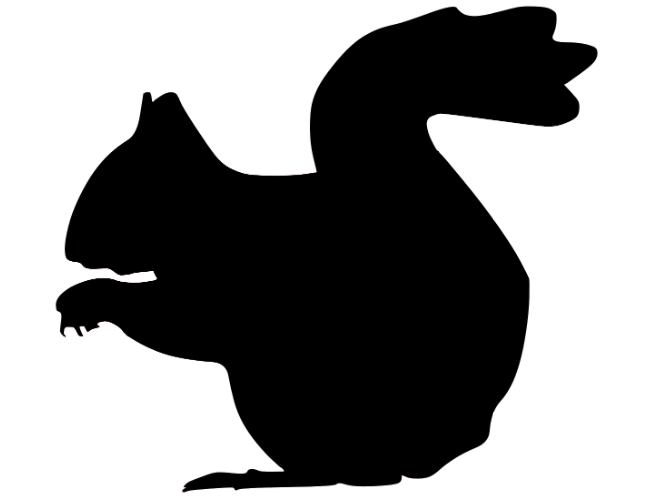 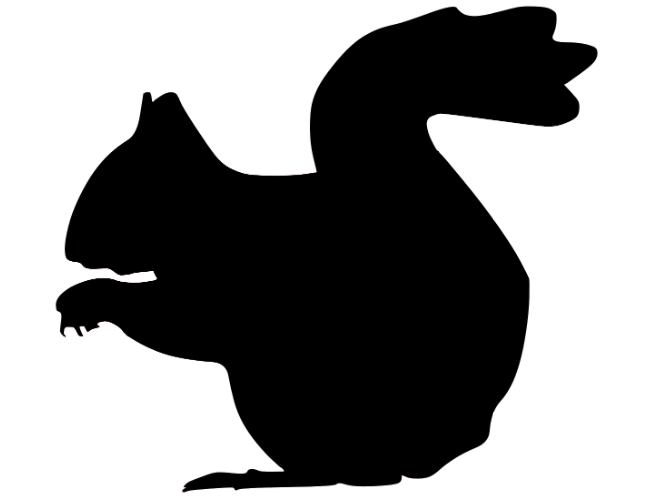 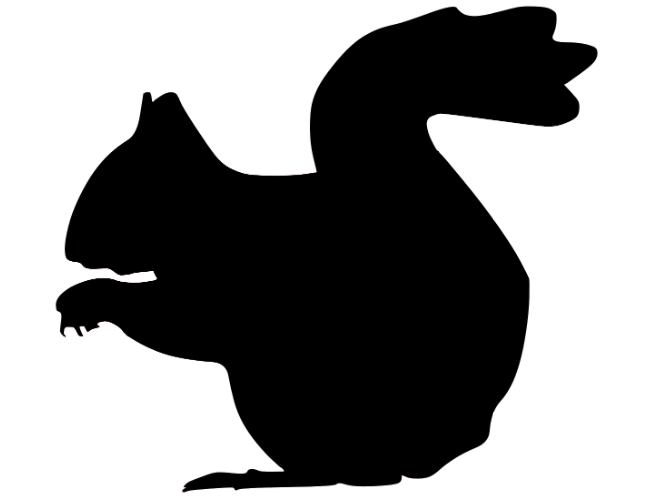 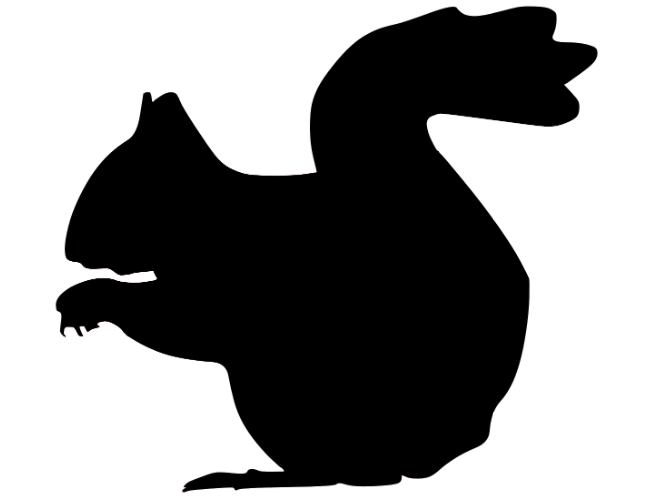 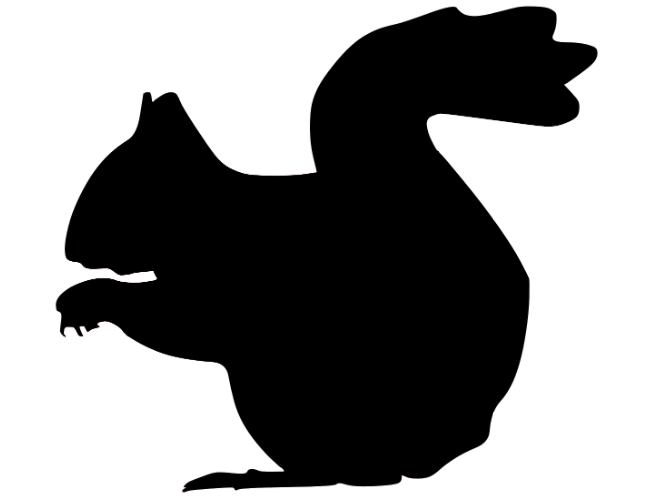 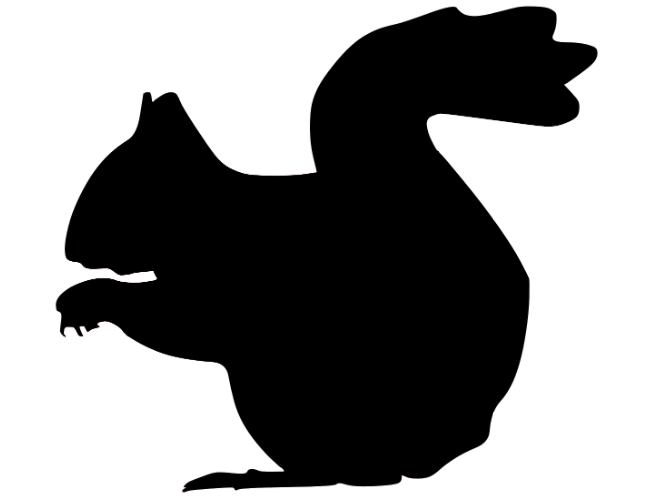 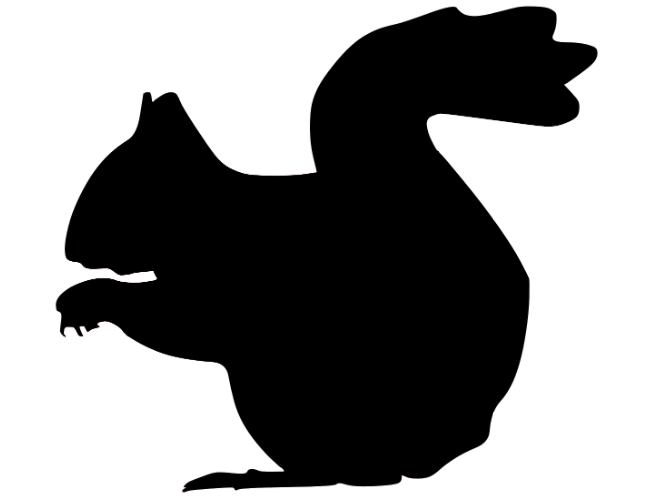 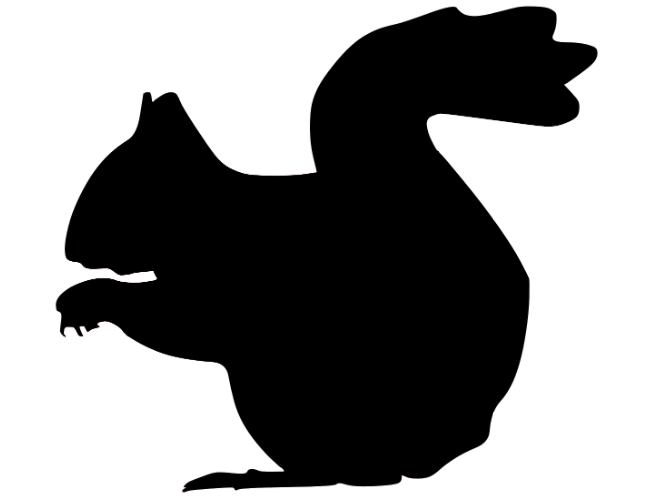 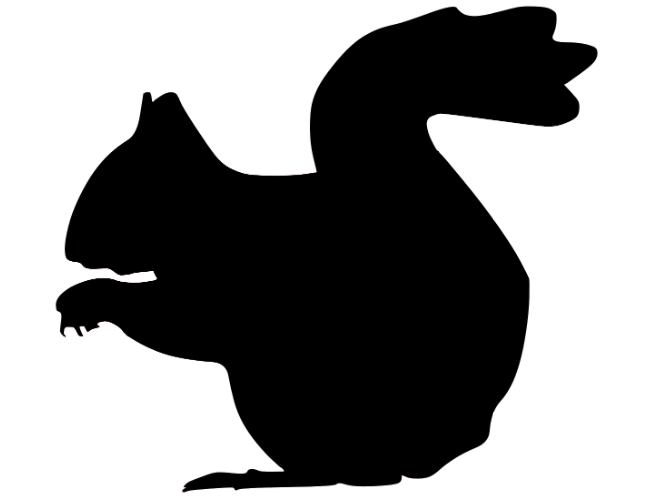 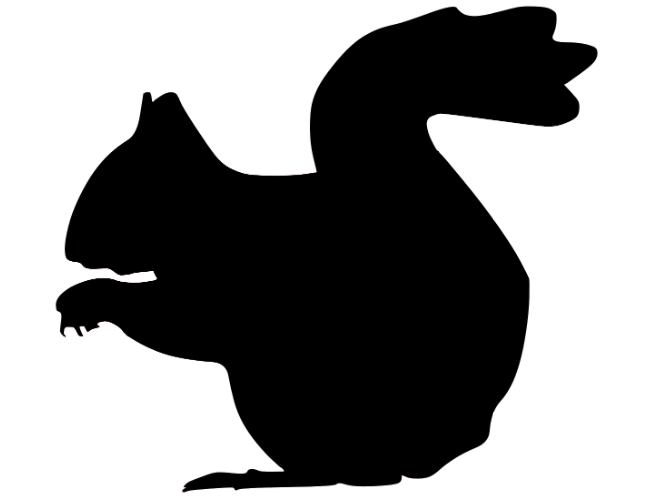 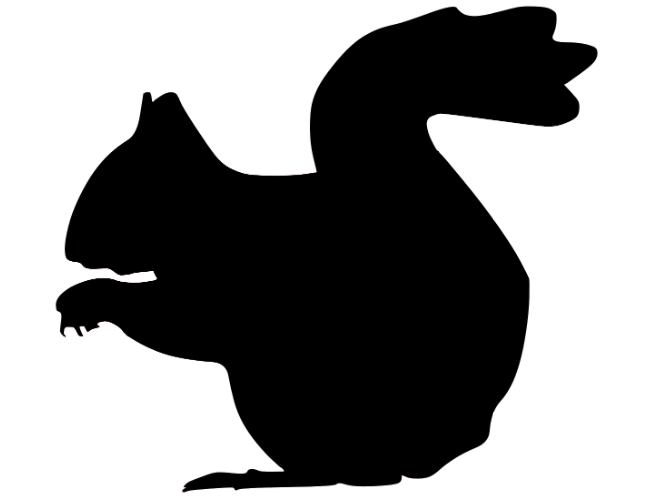 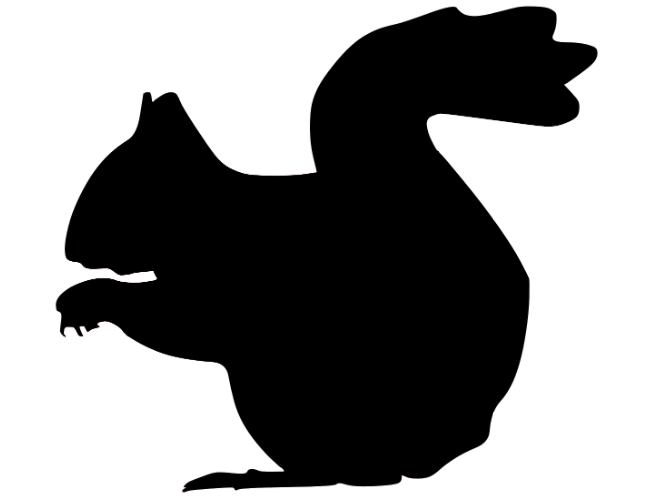 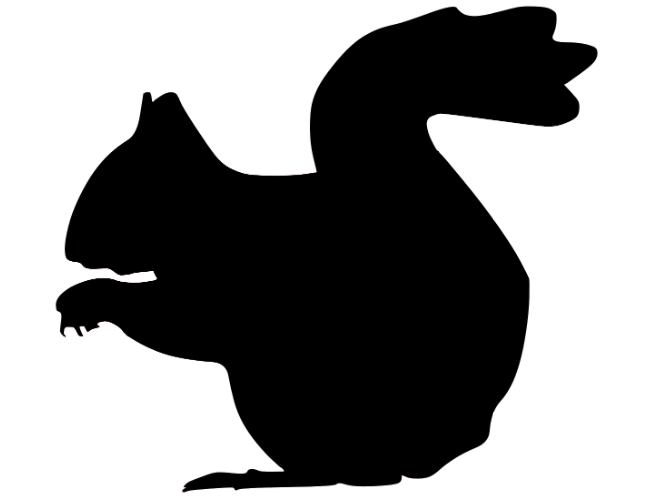 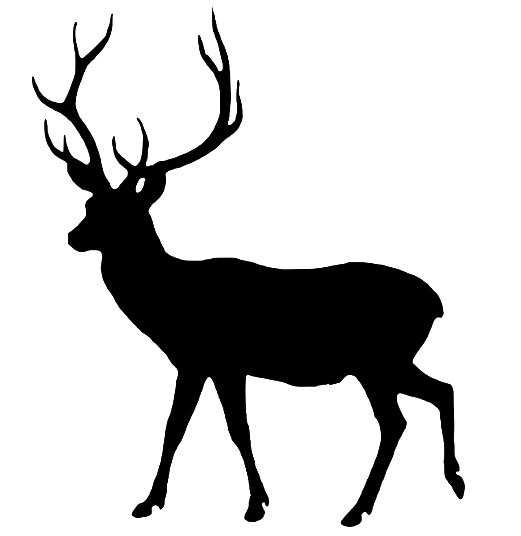 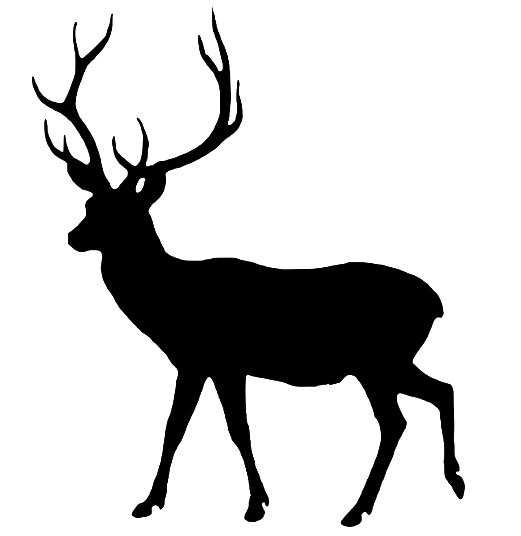 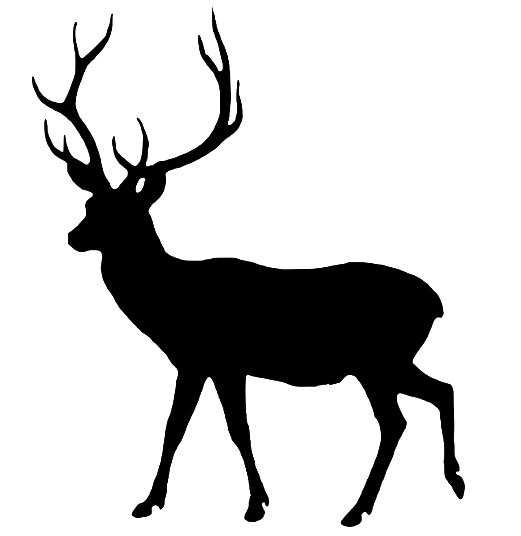 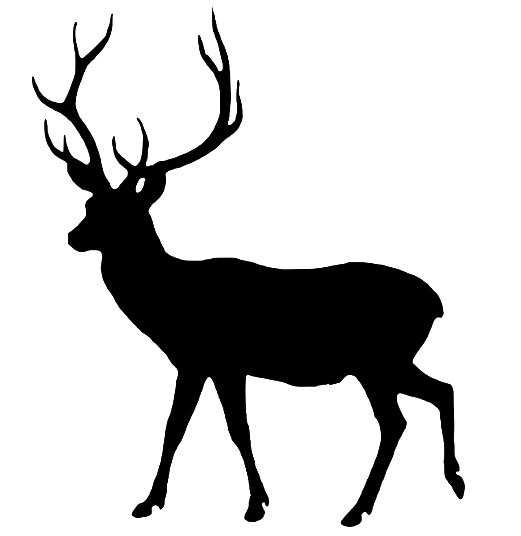 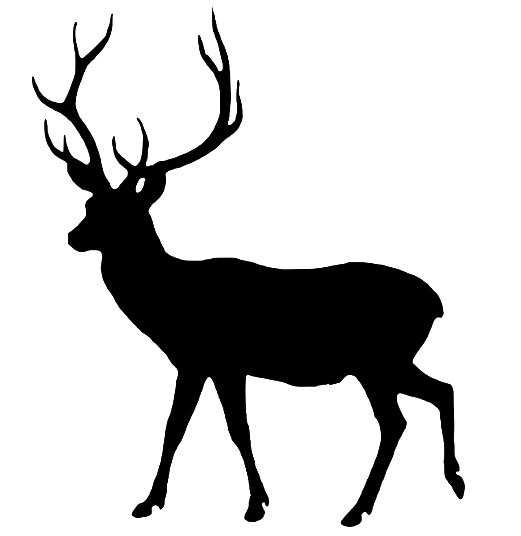 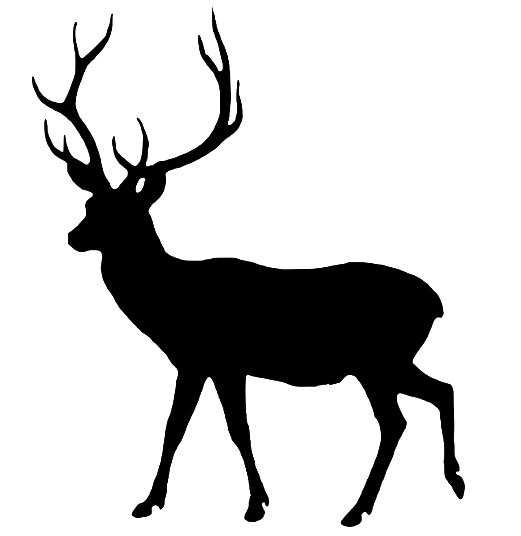 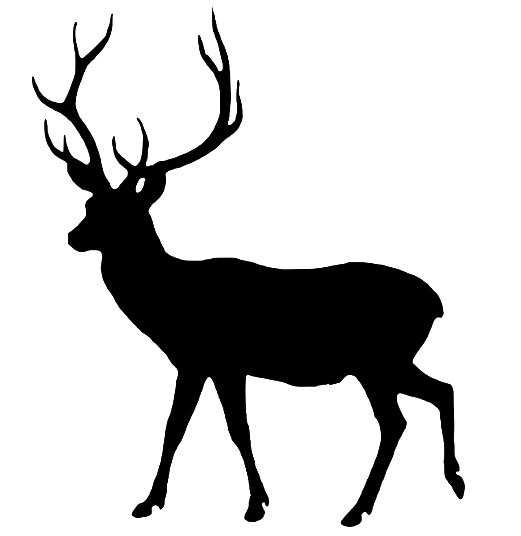 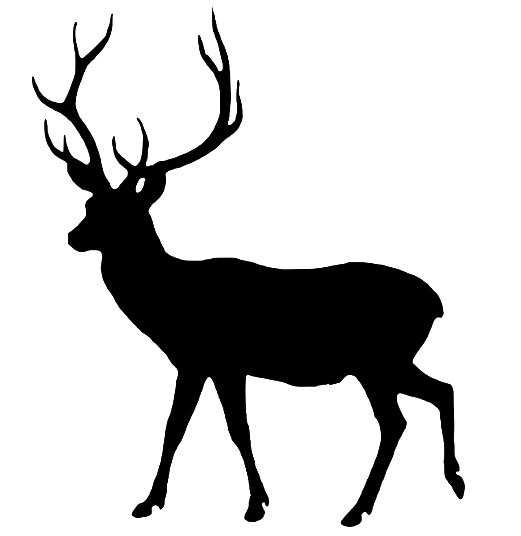 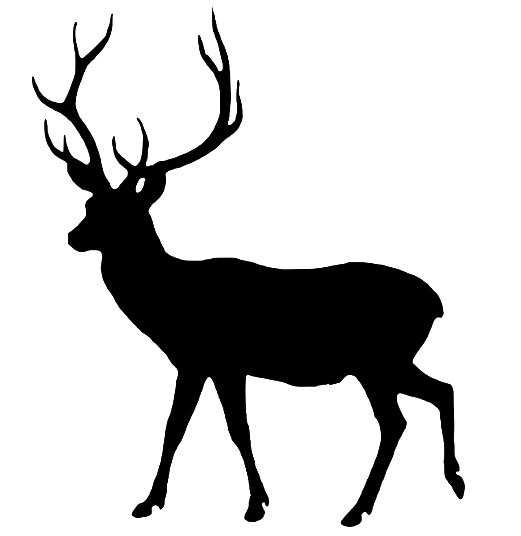 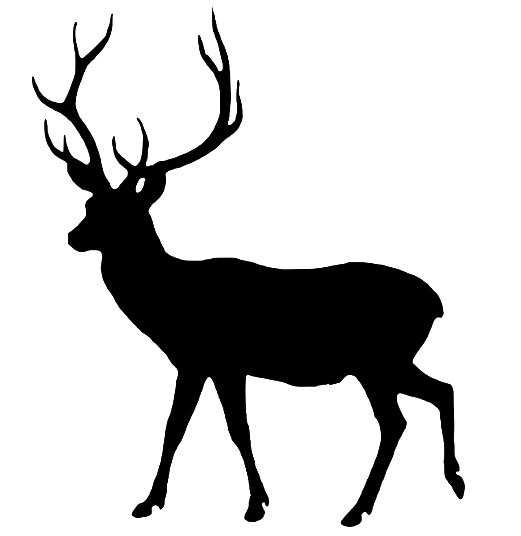 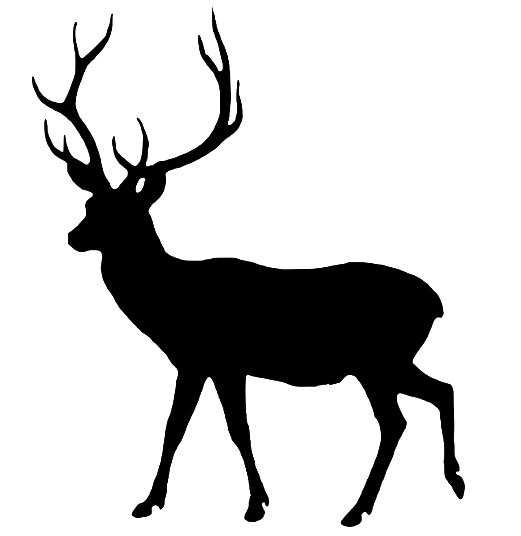 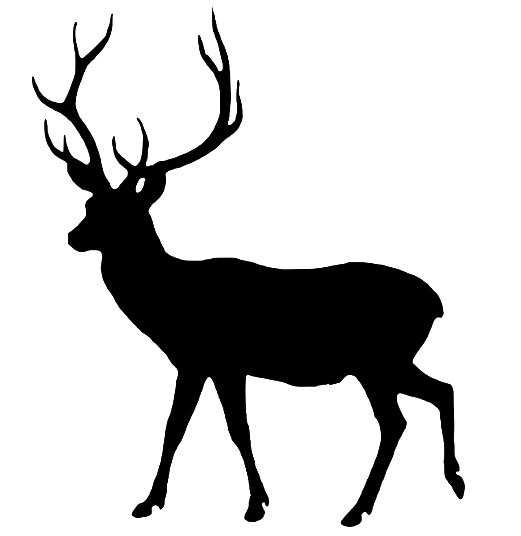 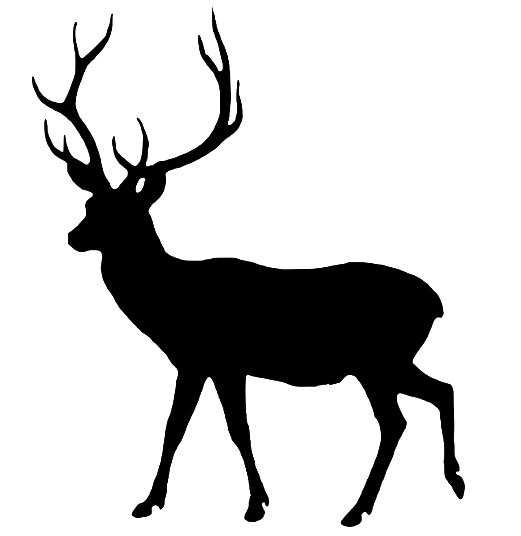 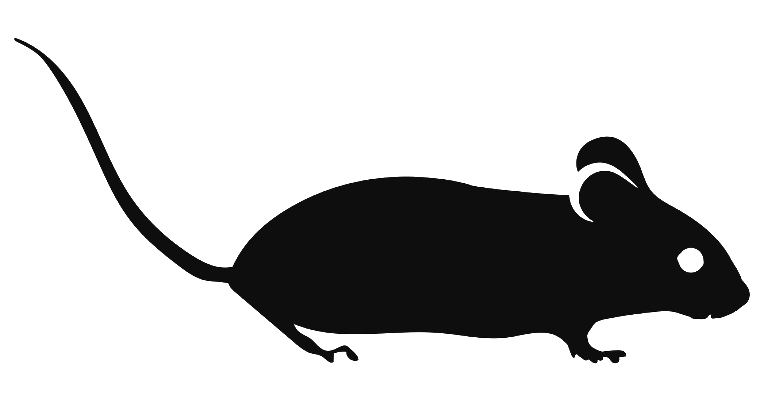 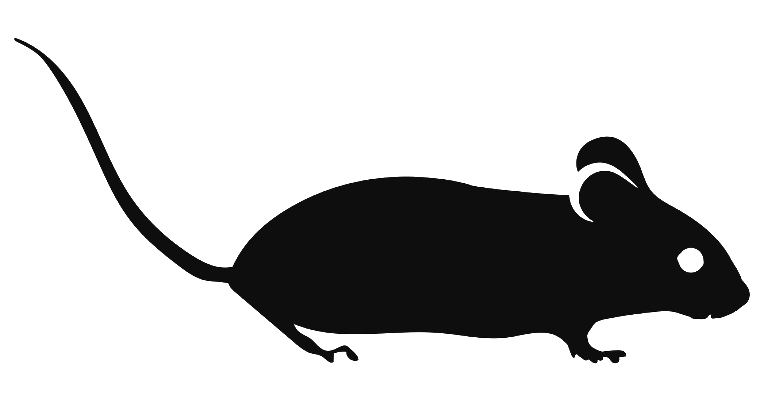 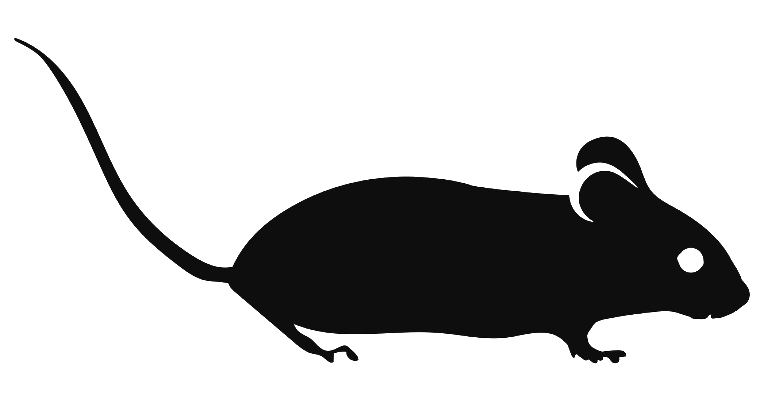 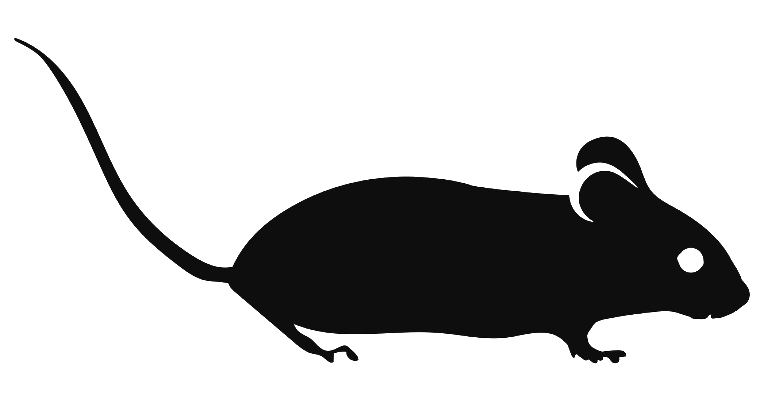 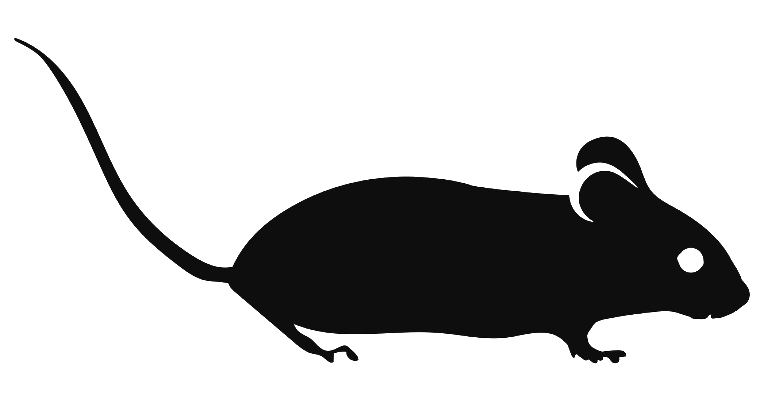 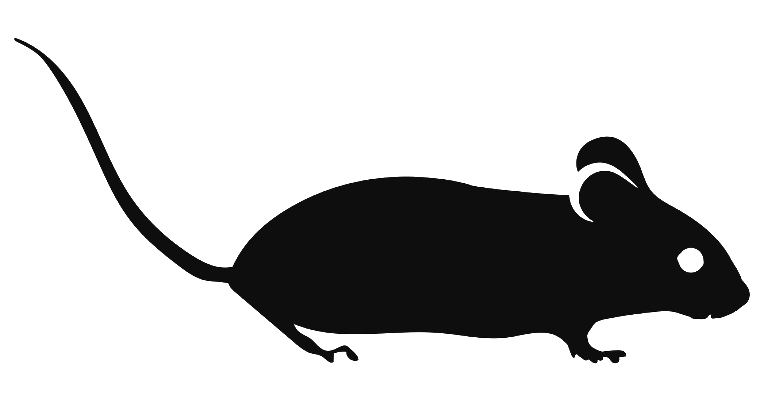 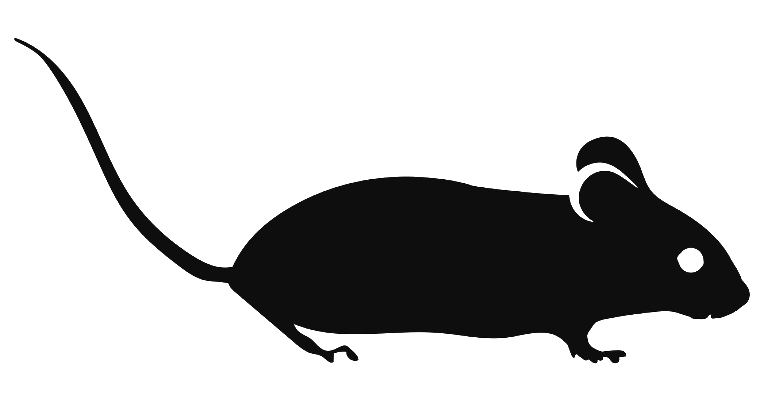 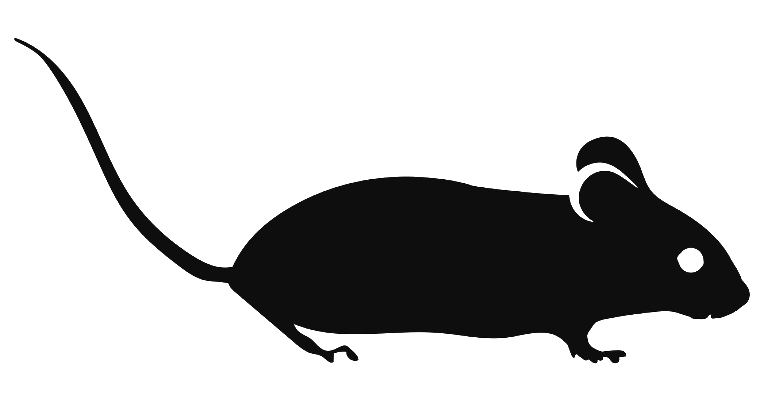 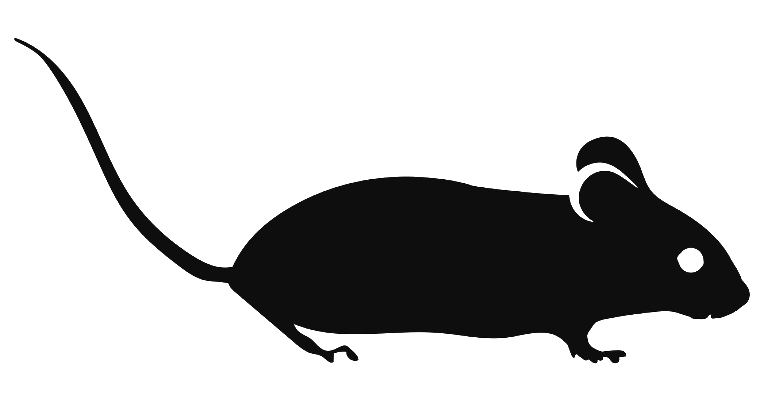 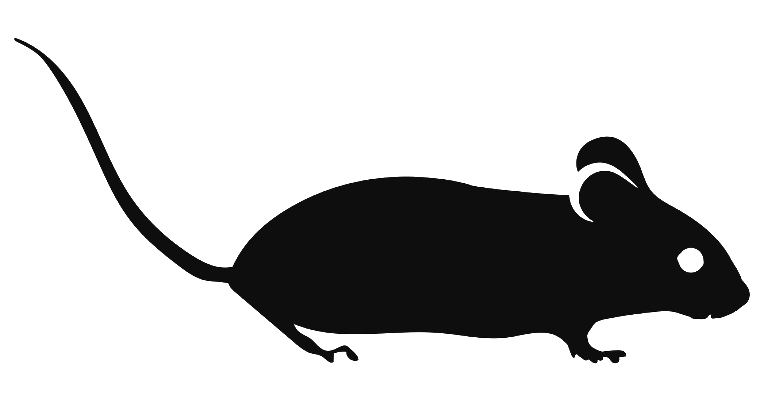 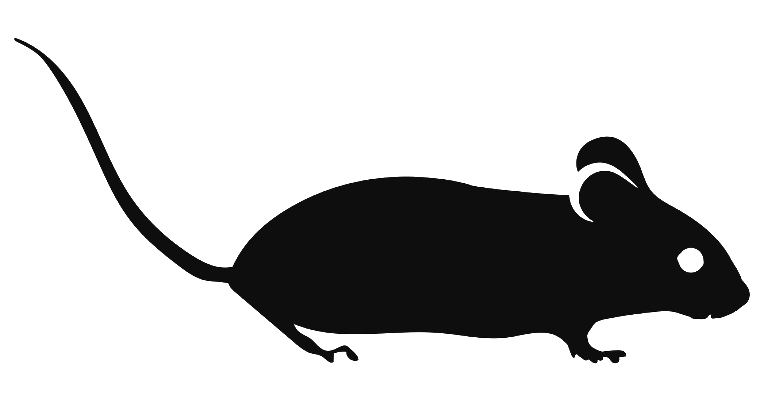 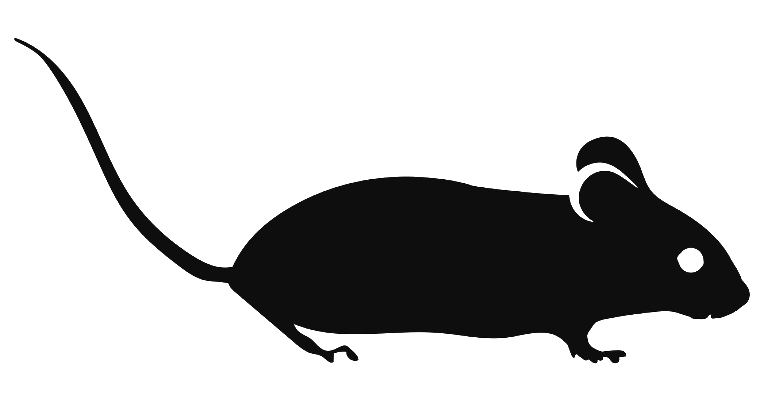 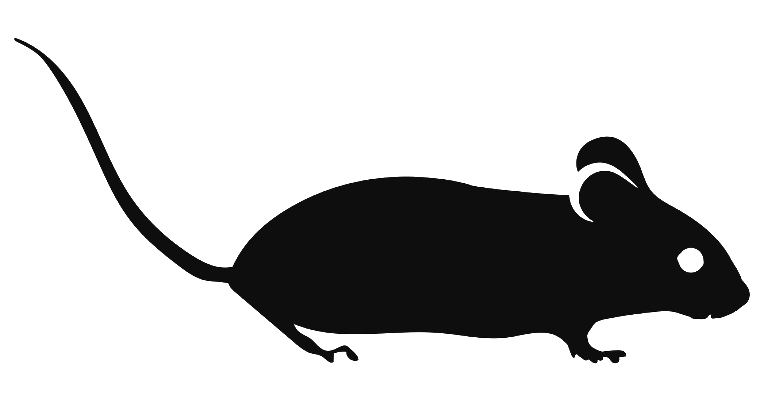 Work it out
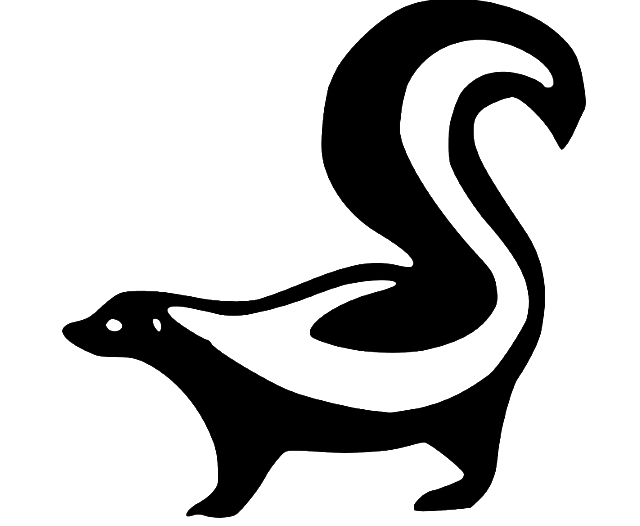 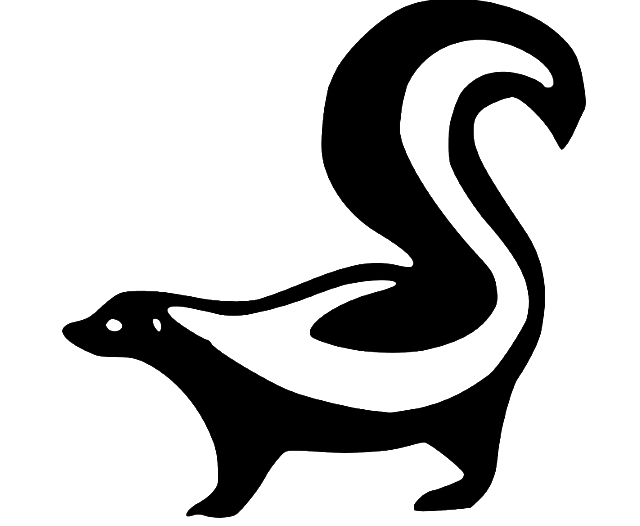 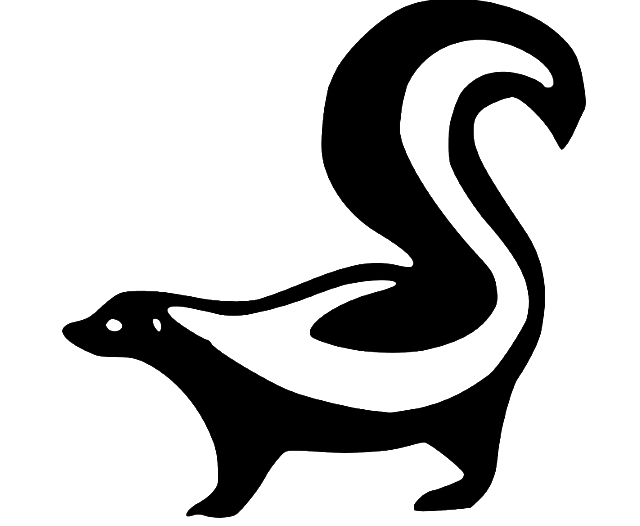 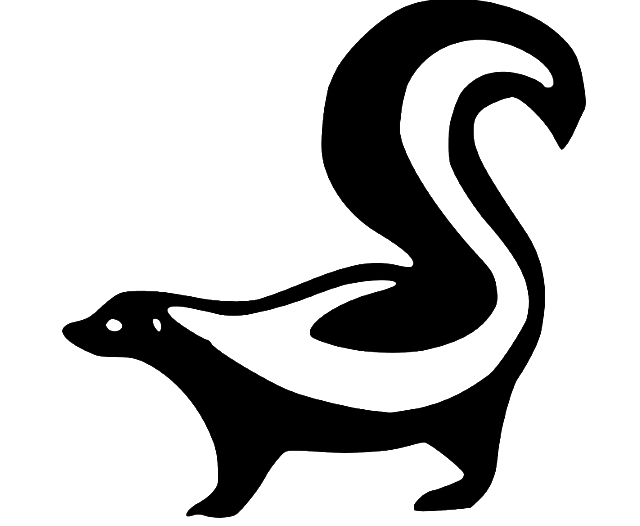 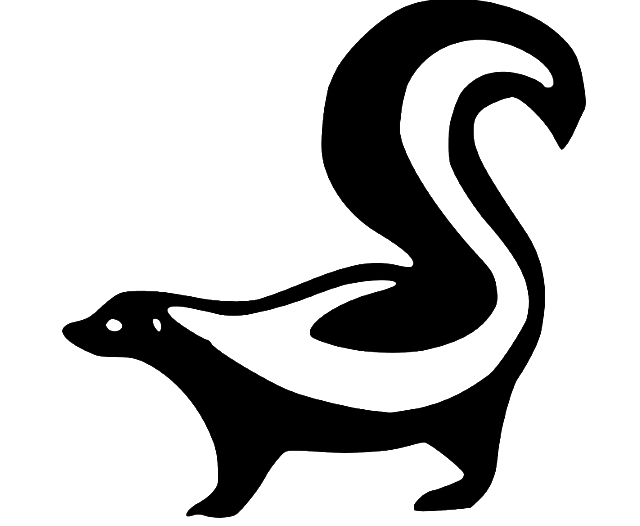 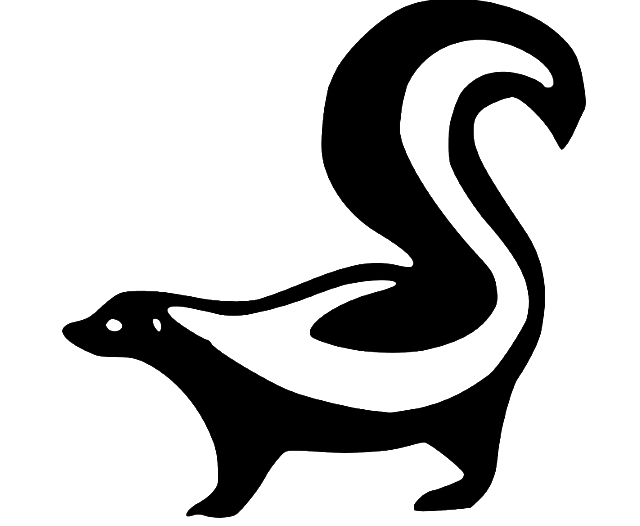 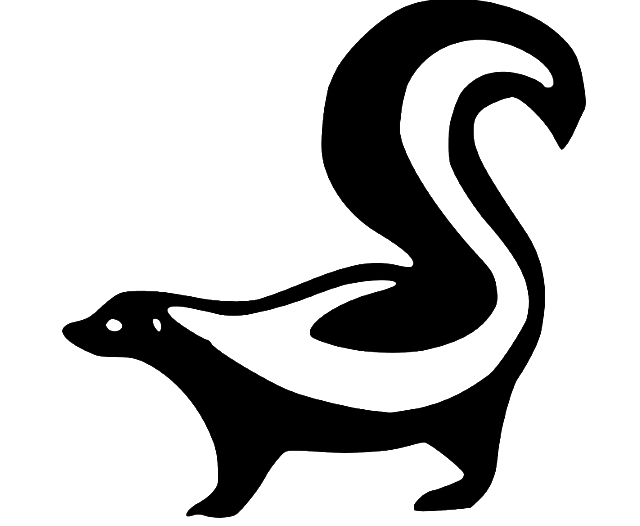 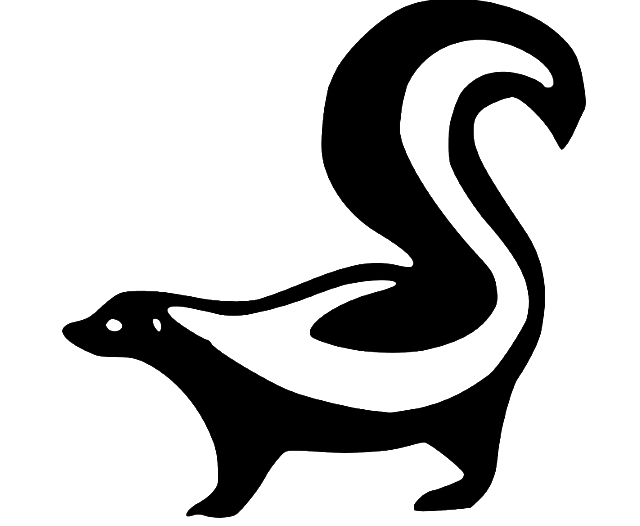 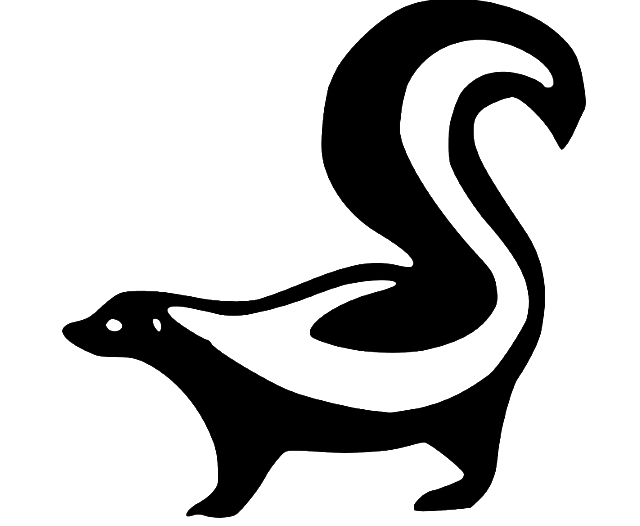 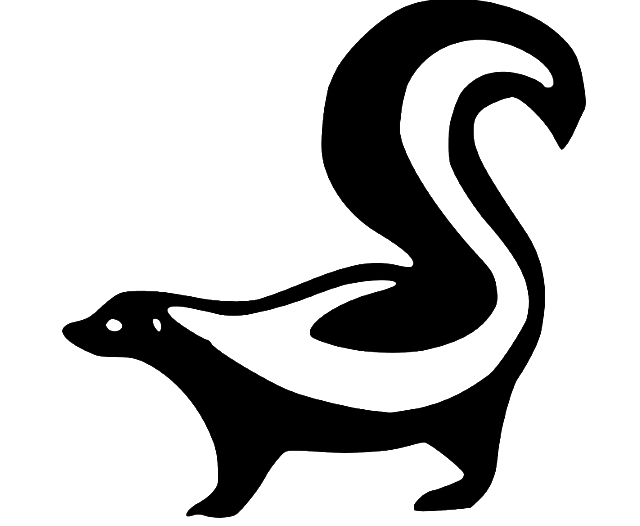 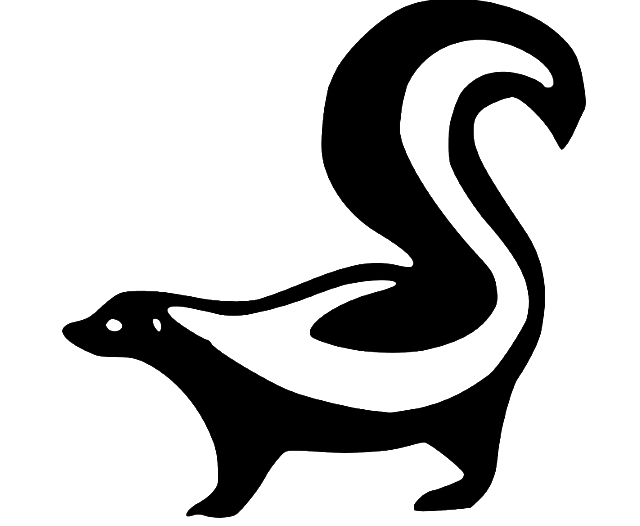 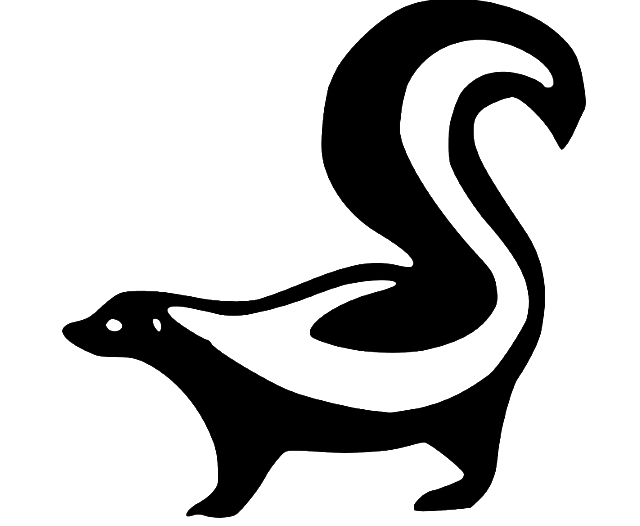 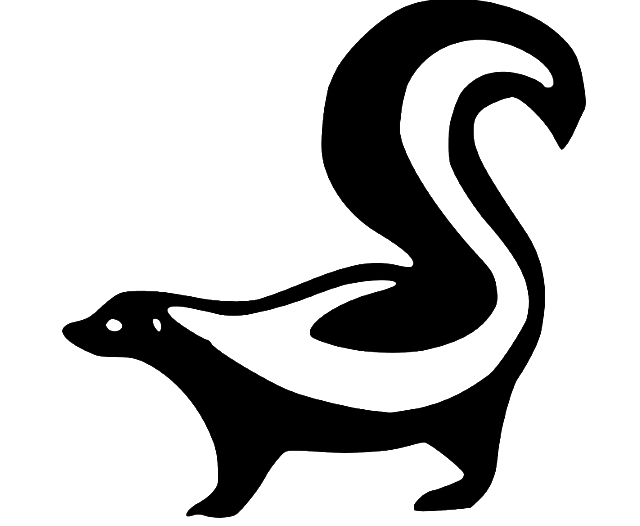 Show your thinking here...
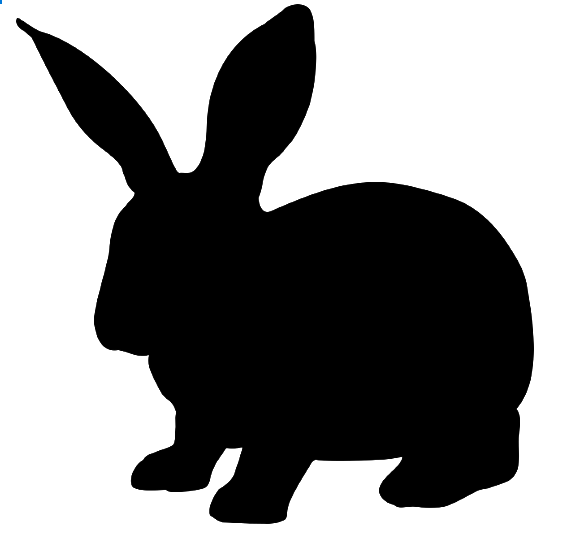 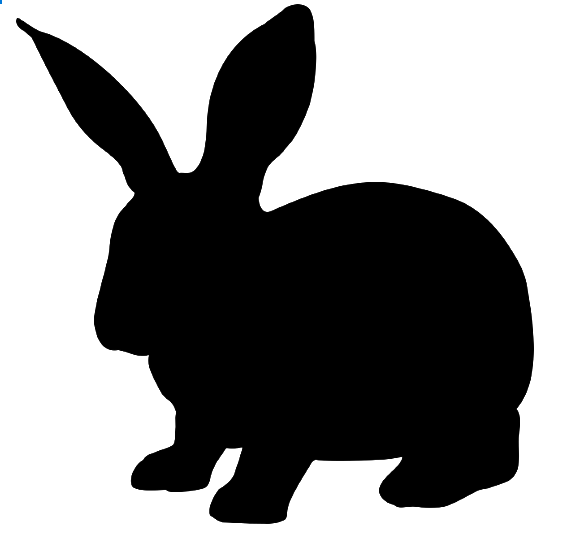 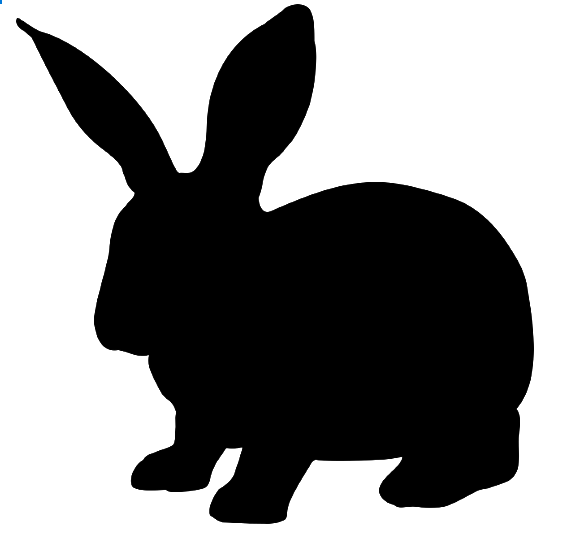 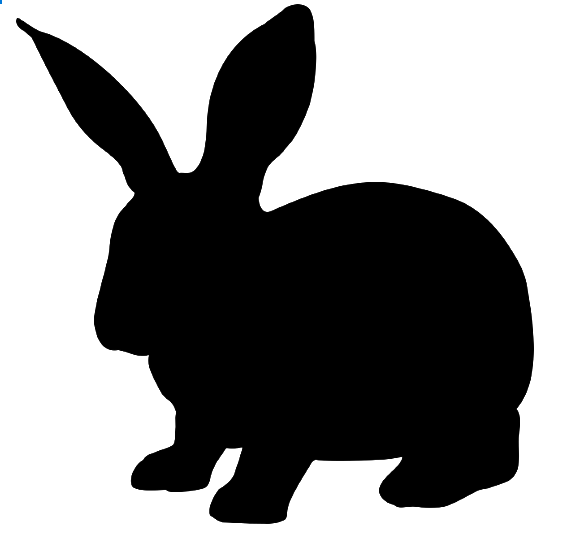 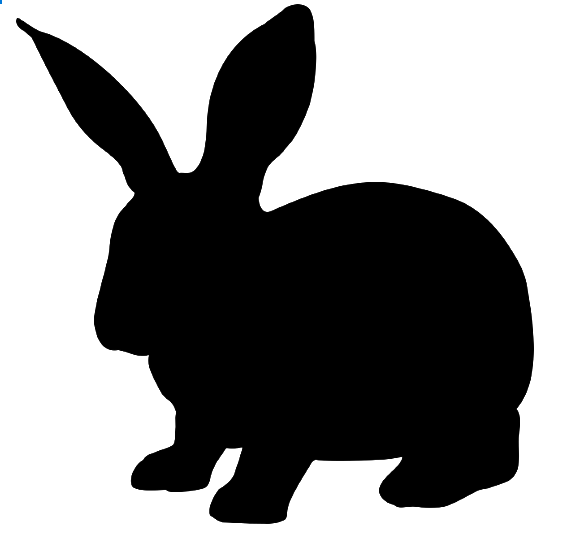 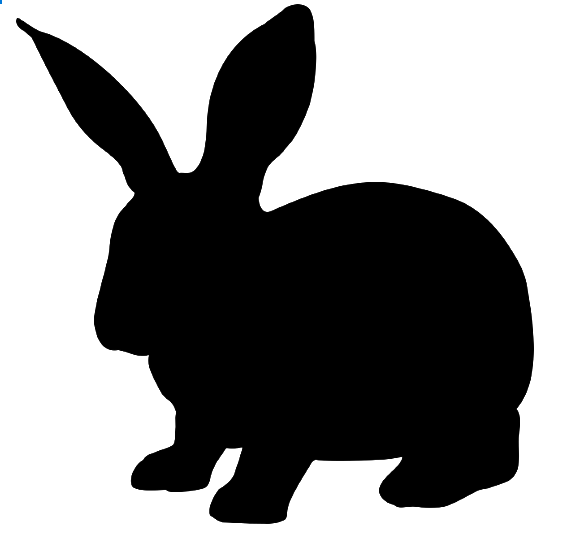 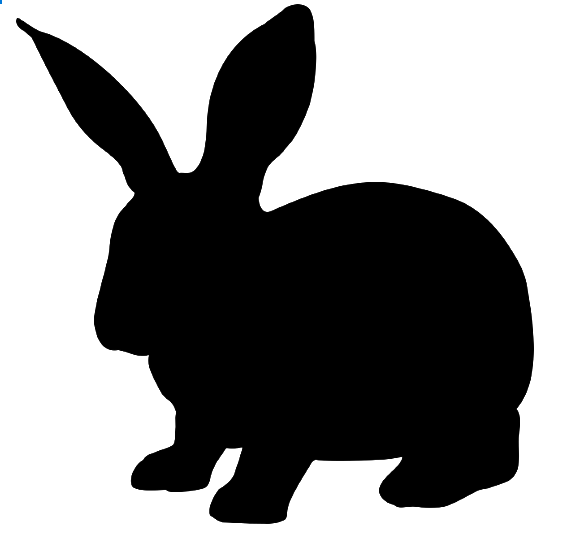 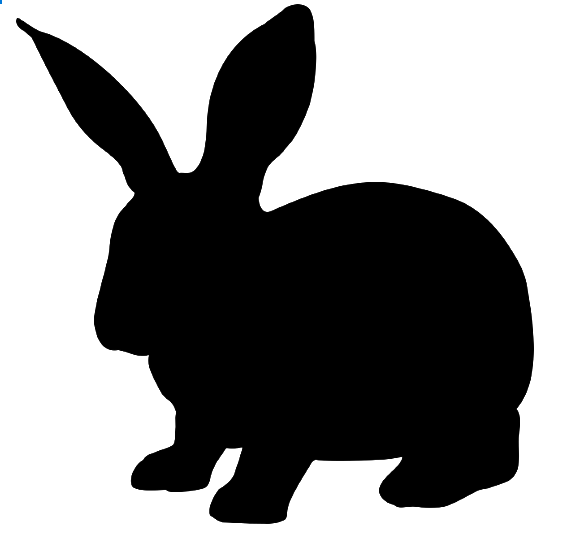 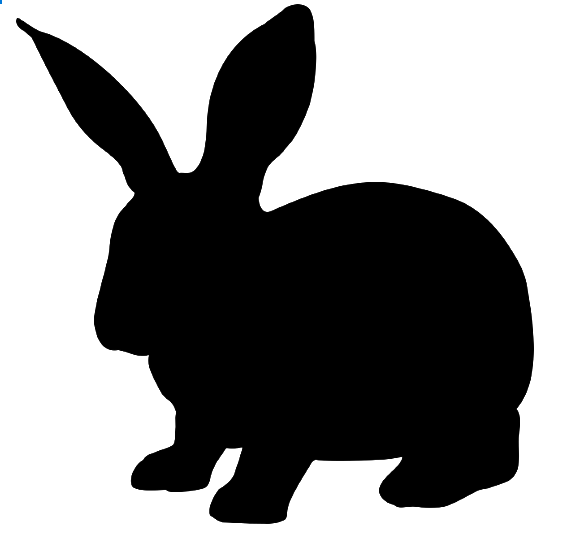 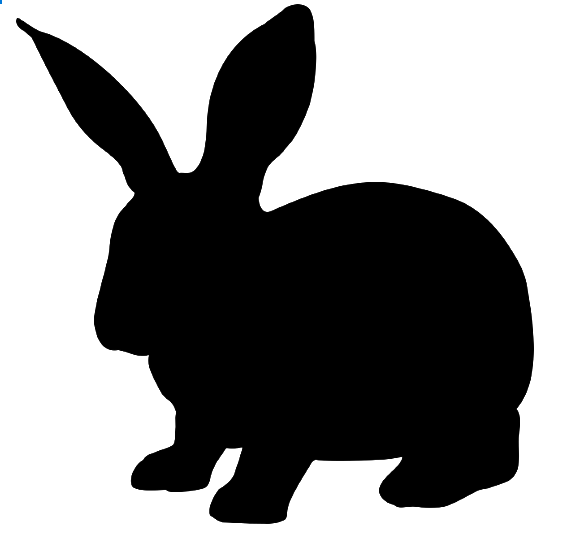 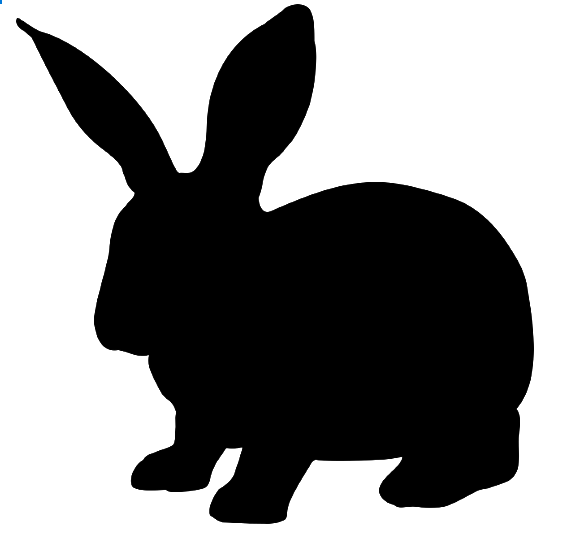 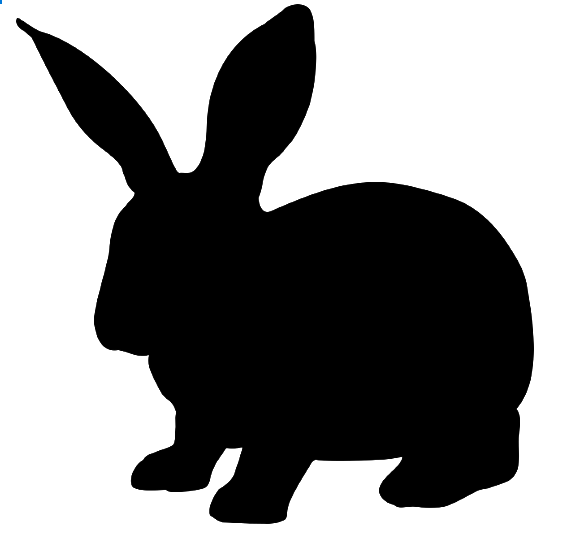 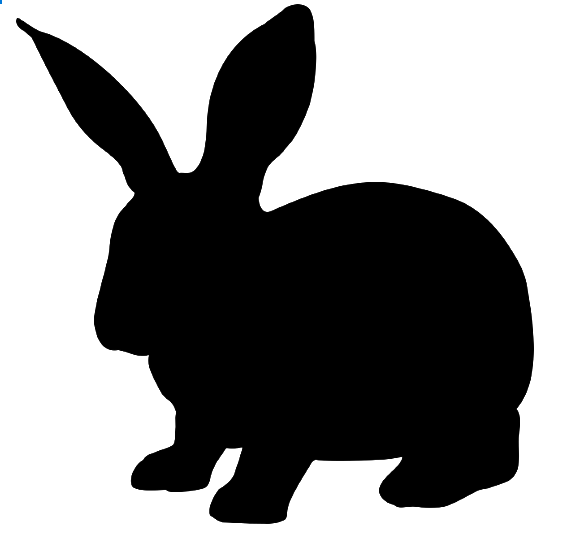 Click and drag new friends
[Speaker Notes: Duplicate this page for students to extend the pattern following the fish... 
Students can work independently or with a partner.

Things to watch for:
 Can the student(s):
 explain how the pattern increases/grows 
 extend the pattern 
Combine all of the total animals 2+3+4+5+6+7 and find the sum (not includng rooster)

Source: https://openclipart.org/detail/245617/rooster-silhouette
https://pixabay.com/illustrations/mouse-mouse-silhouette-lab-mouse-2814846/
https://pixabay.com/vectors/squirrel-nuts-black-silhouette-311158/
https://pixabay.com/vectors/skunk-animal-black-silhouette-159477/
https://pixabay.com/vectors/silhouette-fallow-deer-dama-dama-3284953/]
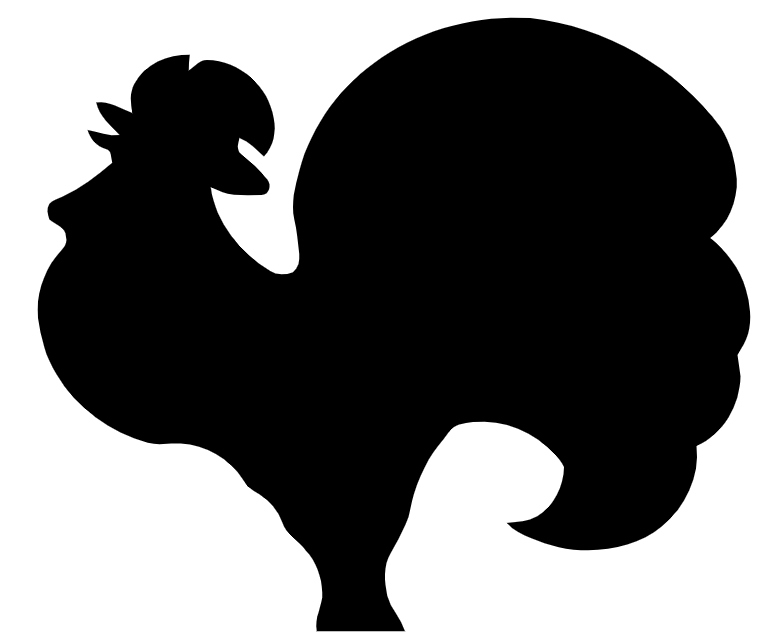 2
Work it out
End of this section
3
Looking Back
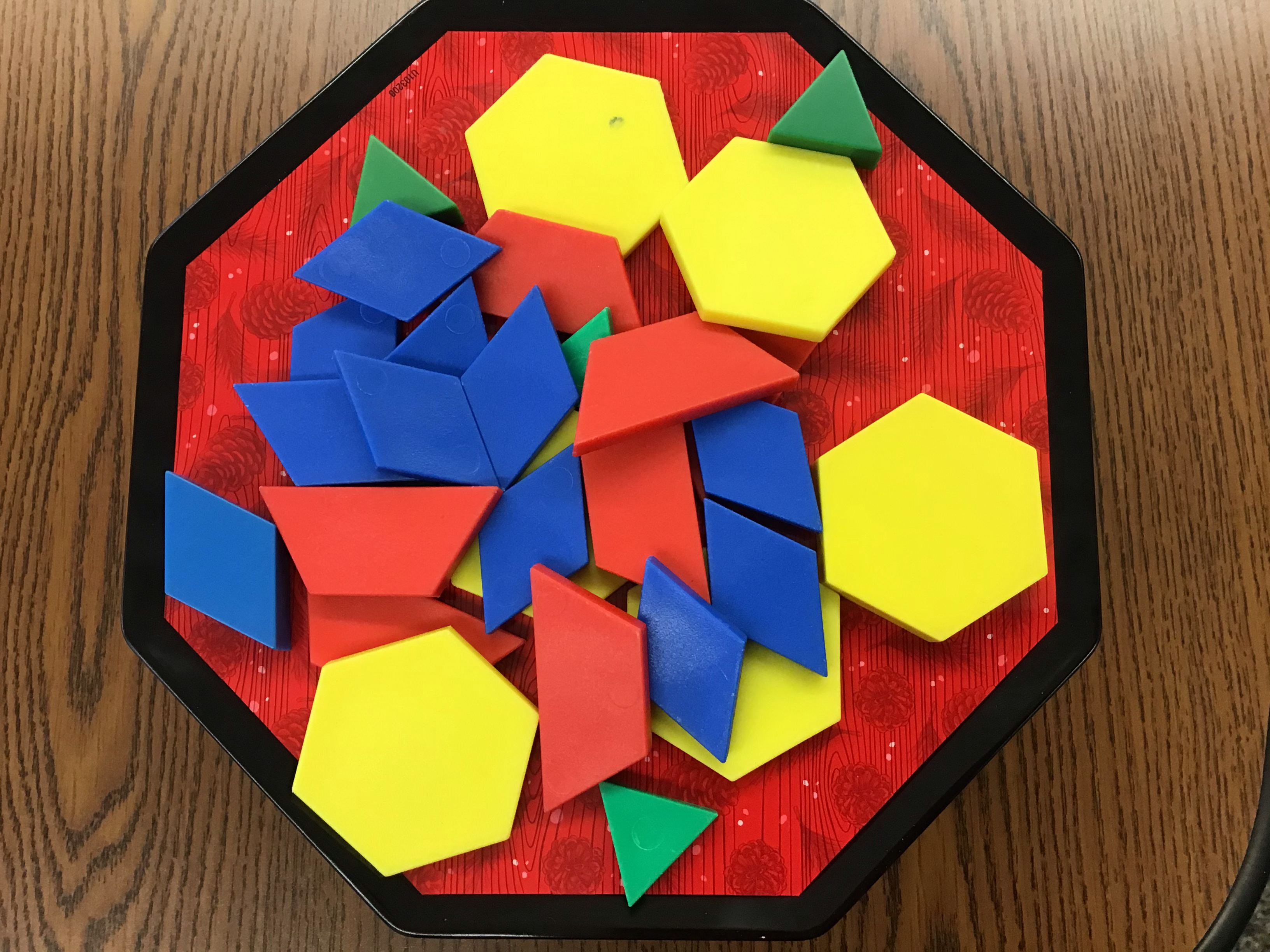 Visit this link to find your working tool.

Use two different pattern block shapes. Make an increasing pattern. Use the same shapes to make a decreasing pattern.

Record your patterns on a journal page. 

Explain the pattern rules. ​
[Speaker Notes: This could be an asynchronous activity. If See Saw or Google Classroom are digital platforms,  copy this slide into that platform.

These could be assigned to students as asynchronous work, to be submitted for teacher feedback.
What to watch for:
Can the student
explain how the pattern increases/grows 
fill in the missing element
  https://toytheater.com/pattern-blocks/]
Print me to limit screen time
3
Visit this link to find your working tool.

Use two different pattern block shapes. Make an increasing pattern. Use the same shapes to make a decreasing pattern.

Record your patterns on a journal page. 

Explain the pattern rules. ​
Looking Back
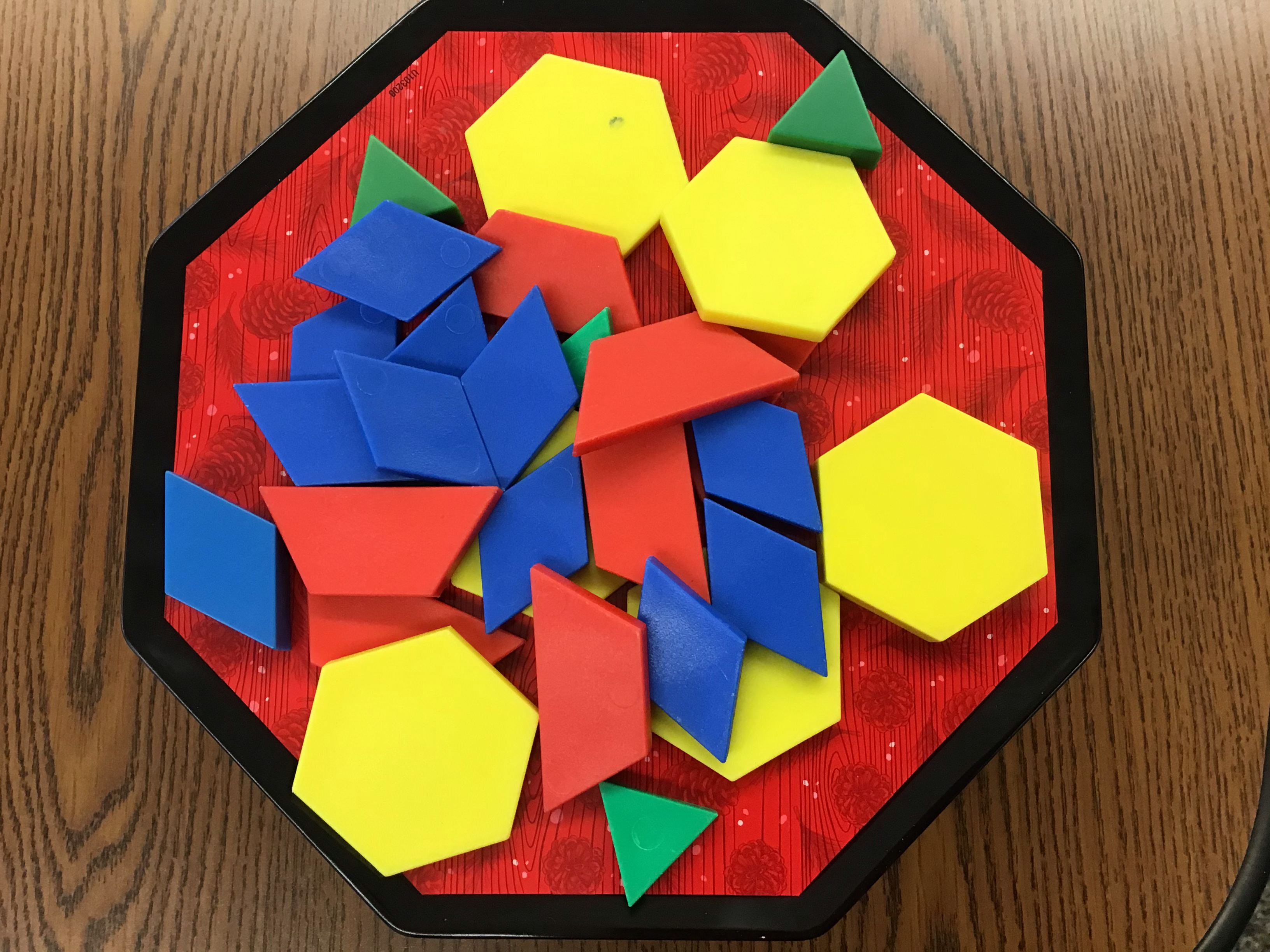 [Speaker Notes: Use this page if students will be working within the power point. Be sure to duplicate enough slides for each student.

This could be an asynchronous activity. If See Saw or Google Classroom are digital platforms,  copy this slide into that platform.

These could be assigned to students as asynchronous work, to be submitted for teacher feedback.
What to watch for:
Can the student
explain how the pattern increases/grows 
Explain how the pattern decreases/shrinks
Communicate their pattern rule.

Upload link: https://toytheater.com/pattern-blocks/]
3
Looking Back
End of this day.
Day 5
3
2
1
Work it out!
Looking Back
Get Ready
Solve Me Mobile
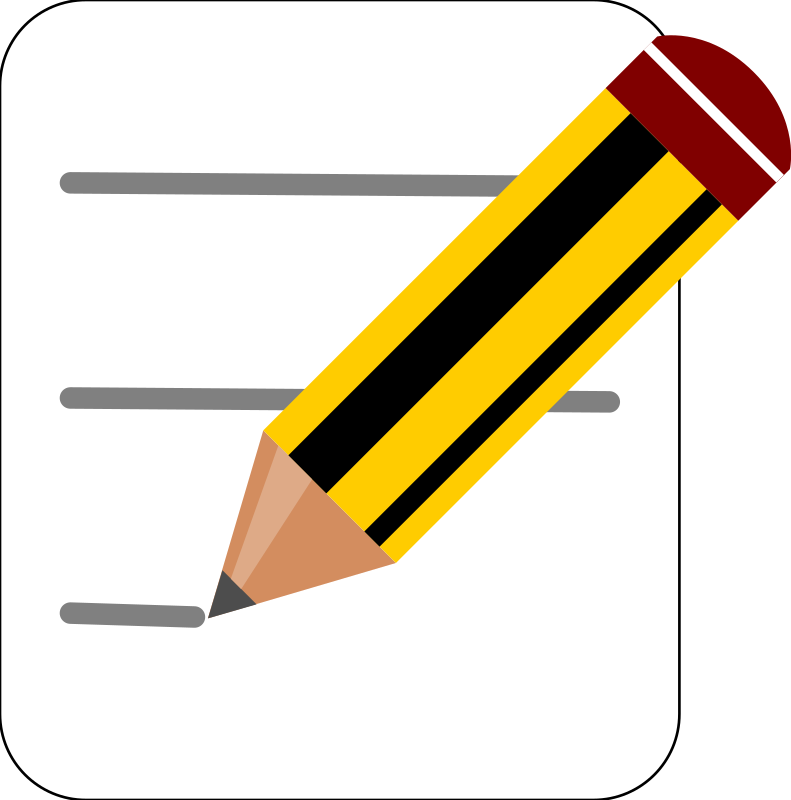 Write About It
Counting Crocodiles
Class Photo
Baking Cookies
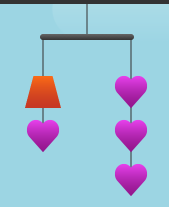 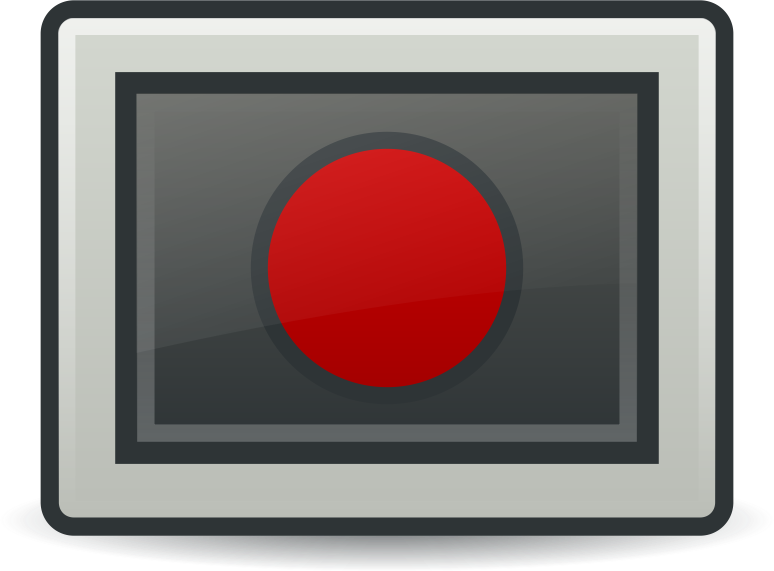 Record it
[Speaker Notes: Images sourced from openclipart.org and https://solveme.edc.org/mobiles/
 https://openclipart.org/detail/172707/edit-icon-icono-editar
 https://openclipart.org/detail/212116/screencast]
1
Get Ready!
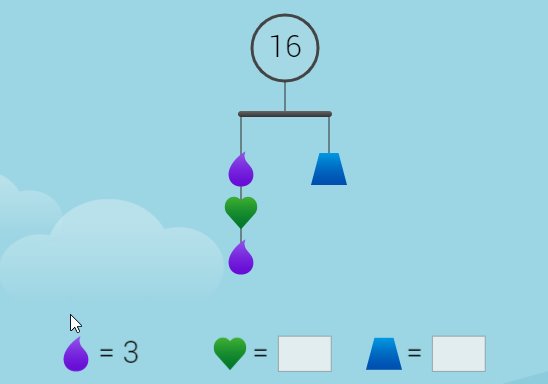 [Speaker Notes: Source: https://solveme.edc.org/Mobiles.html

The activator for today is a SolveMe Mobile. This is a closed mobile. Begin with asking does anyone know what a mobile is? (Sometimes over a baby's crib, or maybe they have one at home, or they built one at school). 
Next, ask  What do You notice in this image?  (shapes, 3 on one side and one on the other, the drop is worth 3, there is a 16, there is a black line) There is a black line! Wow! What is that black line showing? 

If instruction is occurring online,  model what that straight line would look like for students using body actions (arms straight out). Hopefully they will say balanced, or equal, or the same.  Then then tilt. Ask "What does this show?" Hopefully they will answer not balanced, not equal, not the same. Go back to balanced, not balanced. Then relate it to the image. This black line is straight across, what is it showing balanced or not balanced? What does being balanced mean?
This is balanced so both sides need to be the same value, but how can that be if there are three shapes on one side and only one shape on the other? The hope is for students to connect that the 16 at the top is the total value for the mobile. (if they do not notice that, then show point that out). 
16 is the total value of the mobile. Each side has to have the same value. And the drop has a value of 3. What might the heart and the trapezoid be.
And explore!]
1
Get Ready!
End of this section​
2
Work it out
Class Photo
The Grade 3 class is having their picture taken. 
The photographer put them in rows. 
She put 1 person in the first row, 2 in the second, 3 in the third, and so on.
[Speaker Notes: Source: https://www.edu.gov.mb.ca/k12/cur/math/support_gr3/patterns_relations.pdf
 The following problems are directly from page 14 the Grade Three Support Document Patterns section.

The 3-Read approach is designed to help students understand the context of the problem. It gets those students away from looking soley at number and looking for key words or phrases within the story. The first two reads are presented without the problem stem. This forces students to think critcally about the context and what the question might be.

The next few problems are designed as to follow the 3-Read Protocol for Problem Solving  (For more information about the 3-Read Protocol visit http://www.sfusdmath.org/3-read-protocol.html)

First Read: Orally present the problem without the students seeing any words. After the first read,  ask students to share one thing they remember about this story. 

Second Read: Now as a class read the problem together as a choral read. After the read, ask students to find the quantities in the problem.

Third Read: Choral Read again. Now ask what might the question be about? (This will be difficult the first time students try this. But stick with it! It builds critical thinking).
Finally, go to the next slide and add the question. This is what students will need to solve.]
Print me to limit screen time
2
Work it out
Class Photo
The Grade 3 class is having their picture taken. The photographer put them in rows. She put 1 person in the first row, 2 in the second, 3 in the third, and so on. 

If there were 7 rows of students in the picture, how many students were there in the class?
[Speaker Notes: Now the students have everything they need to solve the problem.]
Print me to limit screen time
2
Work it out
Show your thinking here.
[Speaker Notes: Duplicate this slide for each student. This is where they will show their thinking.]
2
Work it out
Baking Cookies
Henri baked cookies over the weekend. Each day during the week he took three cookies to school for his lunch. On Saturday he had 18 cookies left.
[Speaker Notes: Follow the same format on Slide 54.]
2
Work it out
Baking Cookies
Henri baked cookies over the weekend. Each day during the week he took three cookies to school for his lunch. On Saturday he had 18 cookies left. 
How many cookies had he baked? 
Use a pattern to solve the problem.
Print me to limit screen time
2
Work it out
Show your thinking here.
Print me to limit screen time
2
Work it out
Write a problem that can be solved using an increasing or decreasing pattern. Share your problem with a classmate.
[Speaker Notes: Duplicate this slide for each student. This is where they will show their thinking.

These could be assigned to students as asynchronous work, to be submitted for teacher feedback.

What to watch for:
Can the student
write a story problem including a scenario with a context and a question related to the story.
Demonstrate  how the pattern increases/grows]
3
Listen to the story, 
"Counting Crocodiles" 
by Judy Sierra
Looking Back
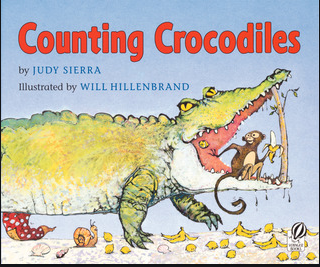 While you listen to the story, use pictures or counters to represent the actions you hear.
[Speaker Notes: https://www.edu.gov.mb.ca/k12/cur/math/support_gr3/patterns_relations.pdf

This lesson is adapted from the Manitoba Education suggested lesson on Page 8 in the Grade Three Support Document Patterns section.
 Click the link to the story "Counting Crocodiles" on YouTube. Have students listen . 
Story: https://www.youtube.com/watch?v=lHGGJXQmwTo
As they listen, use https://toytheater.com/color-counters/ to represent how the pattern happens]
Print me to limit screen time
3
Use this page, while you listen to the story,  and use pictures or counters to represent the actions you hear.
Looking Back
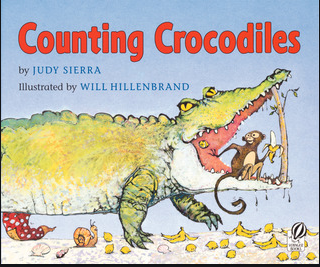 [Speaker Notes: https://www.edu.gov.mb.ca/k12/cur/math/support_gr3/patterns_relations.pdf

This lesson is adapted from the Manitoba Education suggested lesson on Page 8 in the Grade Three Support Document Patterns section.
 Click the link to the story "Counting Crocodiles" on YouTube. Have students listen .
As they listen, use https://toytheater.com/color-counters/ to represent how the pattern happens]
3
Looking Back
End of this day.
[Speaker Notes: This could be an asynchronous activity. If your school uses See Saw, you can copy this slide into that platform.]
Day 6
3
2
1
Work it out!
Looking Back
Get Ready
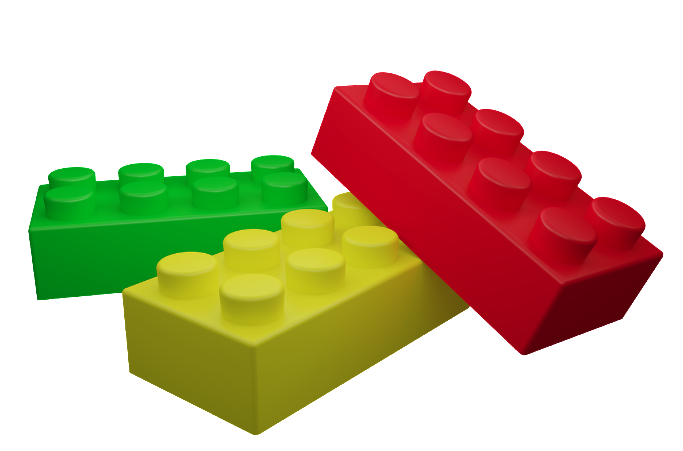 Build It
                  or,
Pattern Houses
Jumps on a Number Line.
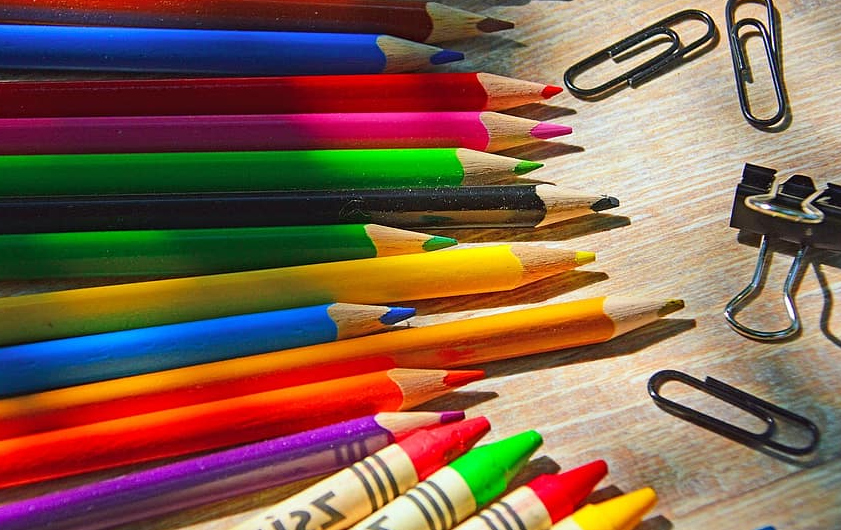 Draw It
Write About It
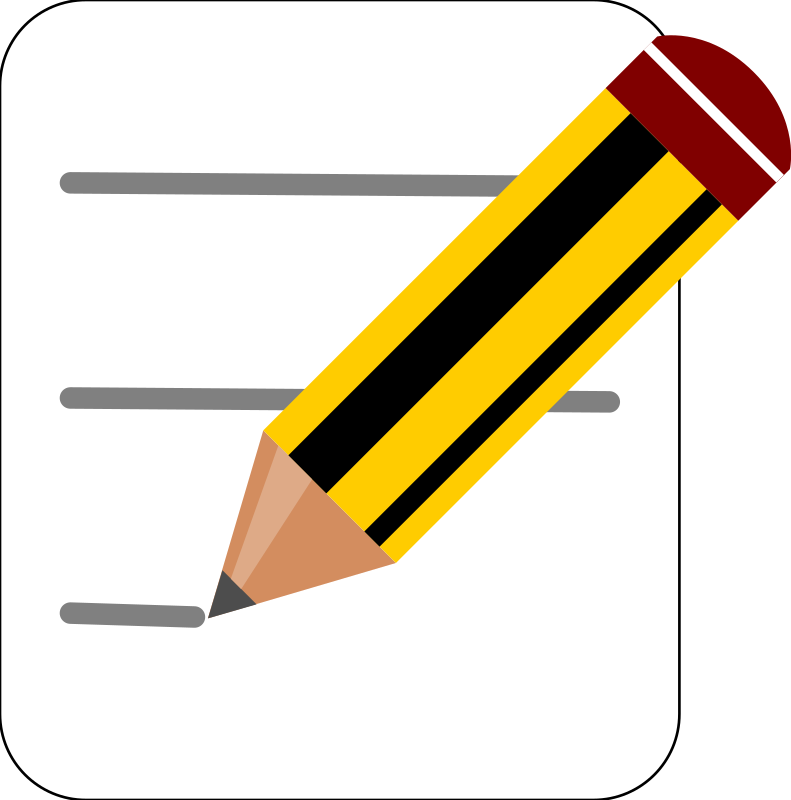 Pattern Problems
or,
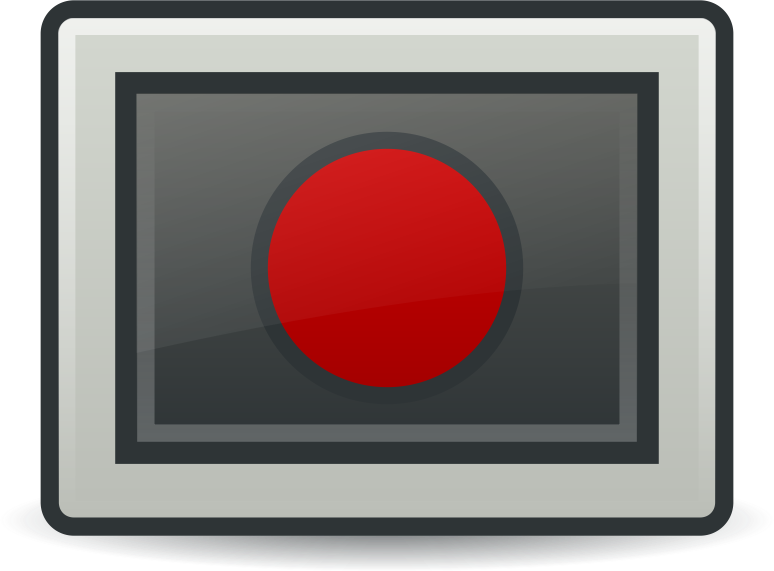 Record It
[Speaker Notes: Activator – number talk, choral count… 
Work it out - Challenges make up the focus of the day(s) lesson (you may only have one and all students are assigned the same task, you may have a choice of two or three, or you may have all students begin at challenge 1 and move on as greater challenge is needed / Consolidate & Reflect on what you’ve learned during this part of the project.
Looking Back – a place for reflection/self-assessment

Image sourced:
https://pixabay.com/illustrations/constructor-detail-part-brick-game-761618/
https://www.pikist.com/free-photo-swbtb
: https://openclipart.org/detail/172707/edit-icon-icono-editar
https://openclipart.org/detail/212116/screencast]
Print me to limit screen time
1
Get Ready!
What could the four landing spots be? How might they make a pattern?
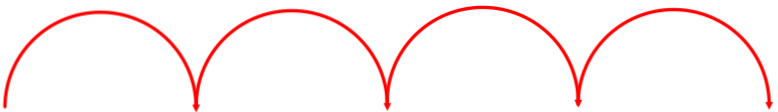 0
[Speaker Notes: Adapted from Marian Small Open Questions for Rich Math Lessons]
Print me to limit screen time
1
Get Ready!
What could the four landing spots be? How might they make a pattern?
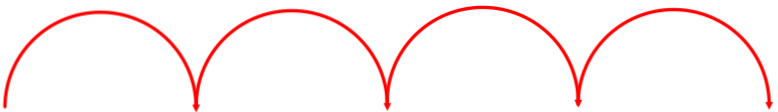 0
[Speaker Notes: Adapted from Marian Small Open Questions for Rich Math Lessons

Instructions to note:
This could be assigned to students as asynchronous work, to be submitted for teacher feedback.]
1
Get Ready!
End of this section​
Print me to limit screen time
2
Work it out
Carter is making a pattern. Christopher said he found a mistake. If you can find a mistake, fix it.  Then continue the next two terms in the pattern.
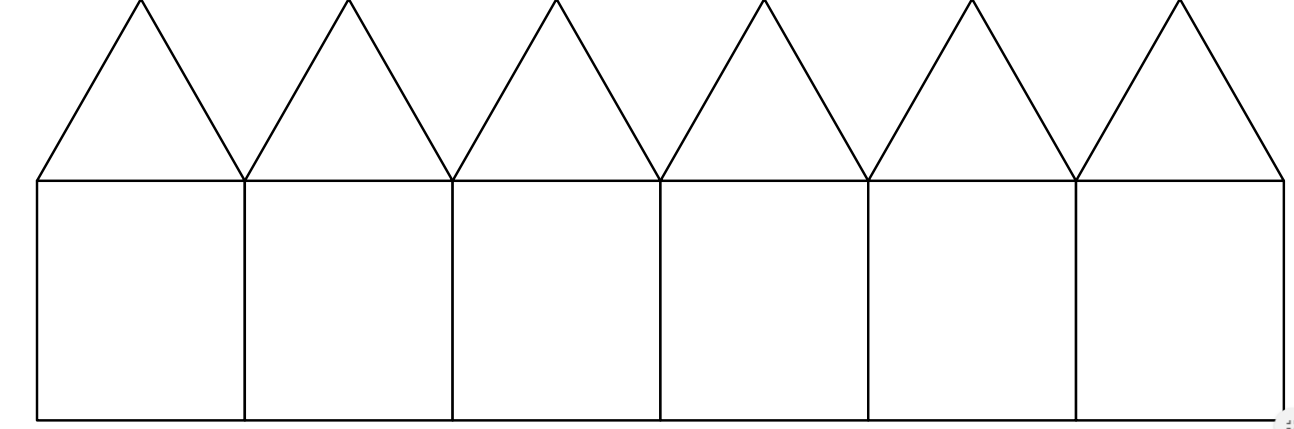 5
1
3
4
6
2
[Speaker Notes: Duplicate this slide for each student. Or upload into your platform used for asynchronous instruction. Students can build and create on the pattern house.]
Print me to limit screen time
2
What might the pattern rule be? Extend the pattern for the next three terms. Click and drag to build.
Work it out
Use Me!
Term 1
Term 2
Term 3​
Term 4
Term 6
Term 5
[Speaker Notes: Adapted from Grade 3 Mathematics: Support Document for Teachers p 8 Patterns
Duplicate one for each student.]
Print me to limit screen time
2
Work it out
What might the pattern rule be? Extend the pattern for the next three terms. Click and drag to build.
Use Me!
Term 1
Term 2
Term 3​
Term 4
Term 6
Term 5
[Speaker Notes: Grade 3 Mathematics: Support Document for Teachers
Duplicate one for each student.]
Print me to limit screen time
2
Work it out
What might the pattern rule be? Extend the pattern for the next three terms. Click and drag to build.
Use Me!
Term 2
Term 1
Term 4
Term 3​
Term 6
Term 5
[Speaker Notes: Grade 3 Mathematics: Support Document for Teachers
Duplicate one for each student.]
2
Work it out
End of this section
3
Looking Back
Look at the patterns you worked with today. In each pattern, tell which part changed as it grew, and which part of the pattern stayed the same. 

Can you design an increasing pattern with two parts where one part grows, and one part stays the same?

Can you design a decreasing pattern with two parts where one part gets smaller, and one part stays the same?

Use this link to get pattern blocks. Take a picture of your work.
[Speaker Notes: Duplicate this slide for each student. This is where they will show their thinking.

These could be assigned to students as asynchronous work, to be submitted for teacher feedback.

What to watch for:
Can the student
Design and increasing pattern with two parts where one part grows and one part stay the same.
Design and increasing pattern with two parts where both parts grow?]
3
Looking Back
Look at the patterns you worked with today. In each pattern, tell which part changed as it grew, and which part of the pattern stayed the same. 

Can you design an increasing pattern with two parts where both parts grow? 

Can you design a decreasing pattern with two parts where both parts get smaller? 

Use this link to get pattern blocks. Take a picture of your work.
[Speaker Notes: Duplicate this slide for each student. This is where they will show their thinking.

These could be assigned to students as asynchronous work, to be submitted for teacher feedback.

What to watch for:
Can the student
Design and increasing pattern with two parts where one part grows and one part stay the same.
Design and increasing pattern with two parts where both parts grow?]
3
Work it out
Upload the picture of your thinking on this slide.
[Speaker Notes: https://toytheater.com/pattern-blocks/]
3
Work it out
End of this section & end of this day.
Day 7
3
2
1
Work it out!
Looking Back
Get Ready
Solve Me Mobile
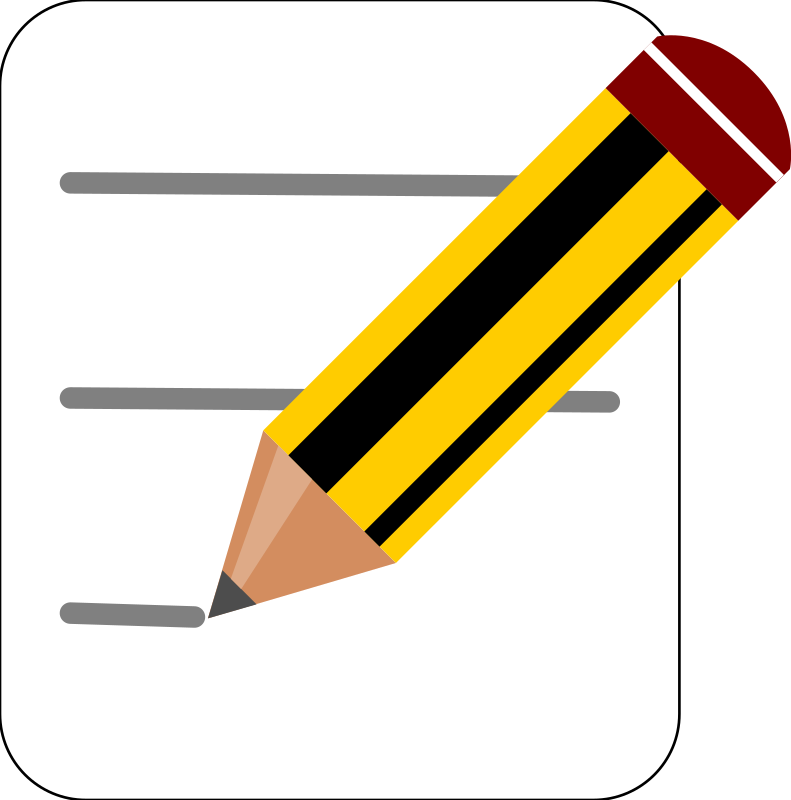 Write About It
Ten Little Lady Bugs
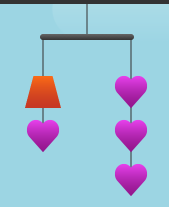 Create your own story
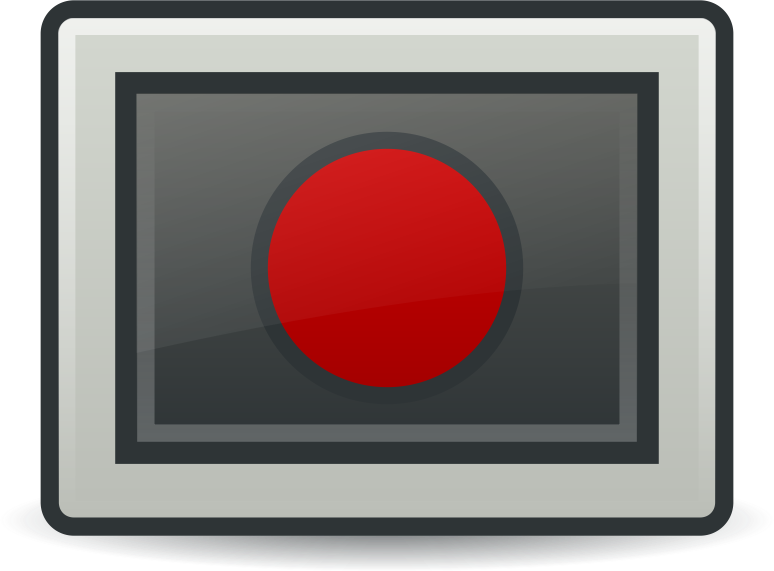 Record it
[Speaker Notes: Activator – number talk, choral count… 
Work it out - Challenges make up the focus of the day(s) lesson (you may only have one and all students are assigned the same task, you may have a choice of two or three, or you may have all students begin at challenge 1 and move on as greater challenge is needed / Consolidate & Reflect on what you’ve learned during this part of the project.
Looking Back – a place for reflection/self-assessment

Images sourced from openclipart.org
Source: https://solveme.edc.org/Mobiles.html
 https://openclipart.org/detail/172707/edit-icon-icono-editar
https://openclipart.org/detail/212116/screencast]
1
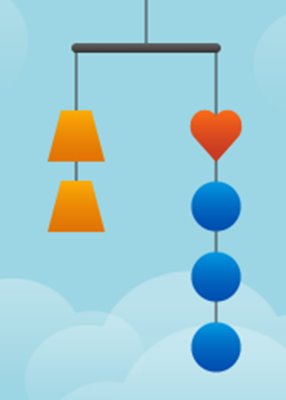 Get Ready!
[Speaker Notes: Source: https://solveme.edc.org/Mobiles.html

The activator for today is a SolveMe Mobile. This is a open mobile. Refer back to the last time the class experienced this. Review the workings of the how this works.
Than ask  This is balanced so both sides need to be the same value. But how can that be if there are two shapes on one side and four shapes on the other? There is now no number to show the total value of the mobile. So have students select a value they want to try and explore different possible values for each of the shapes below.  This allows for an entry level for all students.]
Print me to limit screen time
1
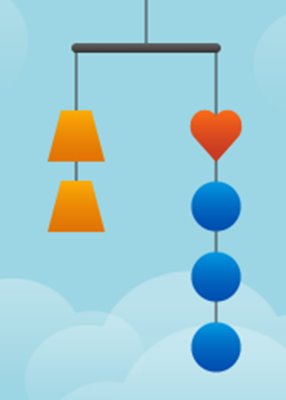 Get Ready!
[Speaker Notes: Source: https://solveme.edc.org/Mobiles.html

Student working slide to share their thinking.]
1
Get Ready!
End of this section​
2
Listen to the story, 
"Ten Little Lady Bugs" 
Written by Melanie Gerth 
Illustrated by Laura Huliska-Beith
Work it out
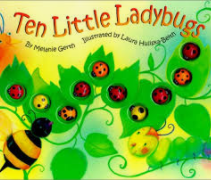 While you listen to the story, Think about how it compares to the other stories you have heard this week.
[Speaker Notes: This lesson is adapted from the Manitoba Education suggested lesson on Page 8 in the Grade Three Support Document Patterns section.
 Click the link to the story "Counting Crocodiles" on YouTube. Have students listen .
Story source: https://www.youtube.com/watch?v=t8Yp0hTEK8E]
Print me to limit screen time
3
Looking Back
Increasing and/or Decreasing Pattern Story
You have experienced four different picture books that include increasing and decreasing patterns. Now is your chance to become an author/illustrator. Create your own picture book to share with younger students. 
You can choose to:
Write an increasing story or 
Write a decreasing story or 
Write a story that has both an increasing and decreasing pattern 
To make your story more interesting write it so that increases or decreases by numbers greater than one
Print me to limit screen time
3
Looking Back
Your picture book must use the following criteria:

The story has a beginning, middle, and end. 
It shows an increasing pattern, a decreasing pattern, or both an increasing and decreasing pattern.
It can be printed or typed (If you have Book Creator you can create it there).
It can have hand drawn pictures or use photos.
It will entertain a younger audience (reading buddies)

You need to have this completed by: To Be Determined
[Speaker Notes: These could be assigned to students as asynchronous work, to be submitted for teacher feedback.

What to watch for:
Can the student
write a story including a scenario with a context and a question related to the story.
The story has a beginning, middle, and end. 
It shows an increasing pattern, a decreasing pattern, or both an increasing or decreasing pattern.
It can be printed or typed (If you have Book Creator you can create it there).
It can have hand drawn pictures or use photos.
It will entertain a younger audience (reading buddies)

Demonstrate  how the pattern increases/grows]
3
Looking Back
End of this section.
[Speaker Notes: This could be an asynchronous activity. If your school uses See Saw, you can copy this slide into that platform.]
Day 8
3
2
1
Work it out!
Looking Back
Get Ready
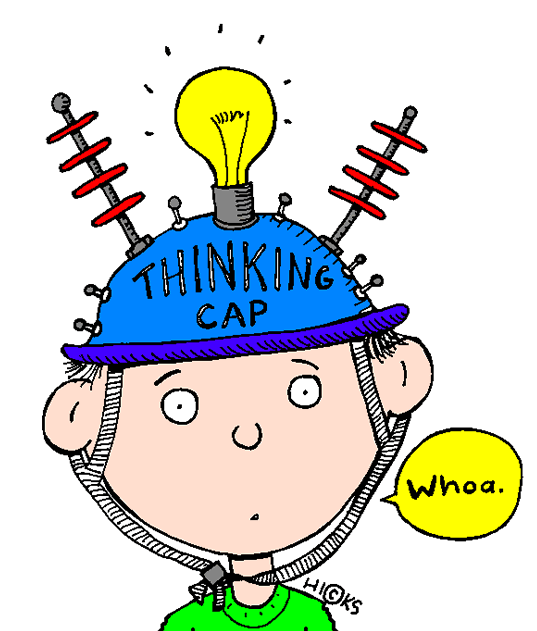 Think About It

         then,
Number Line Patterns
Caterpillar Problem
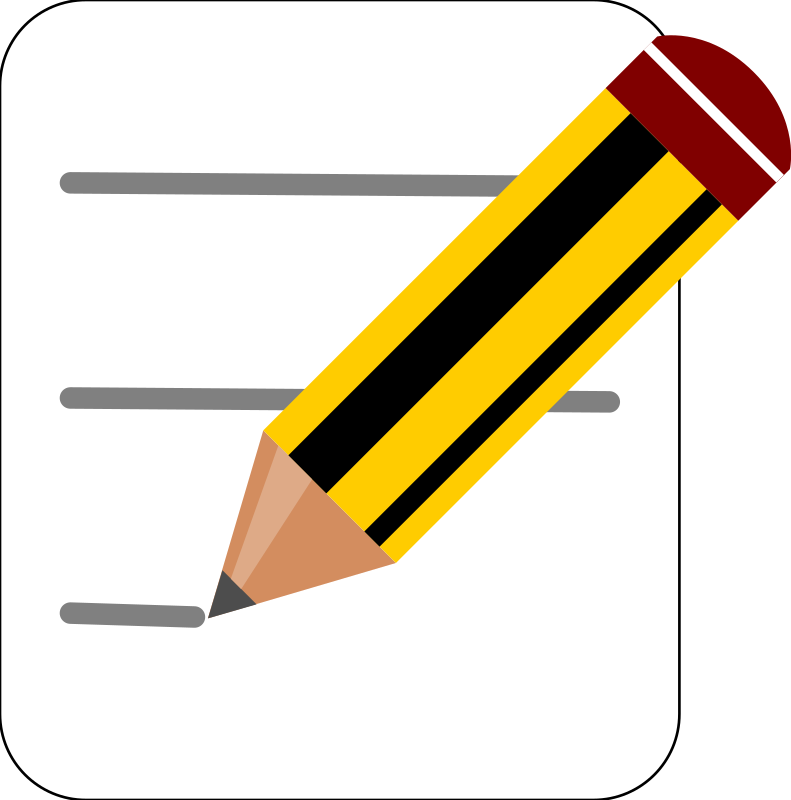 Write About It
or,
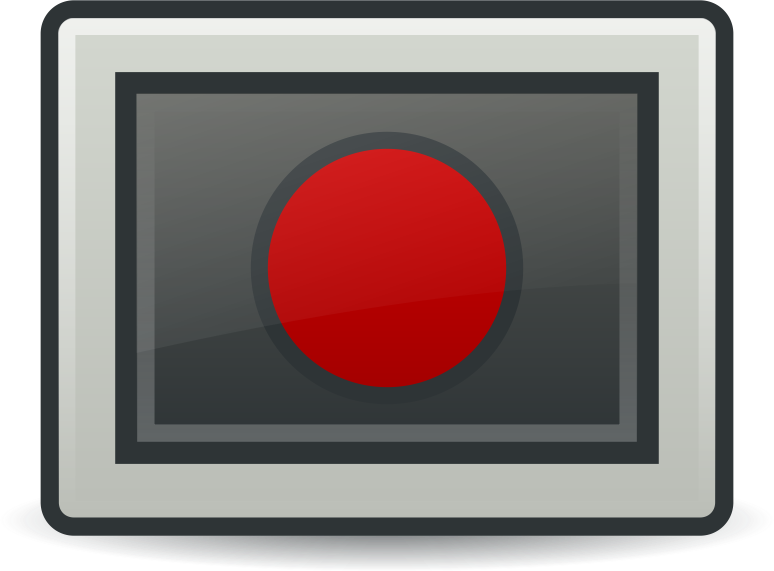 Record It
[Speaker Notes: Image Source: https://pixy.org/906437/
 https://openclipart.org/detail/172707/edit-icon-icono-editar
https://openclipart.org/detail/212116/screencast]
Print me to limit screen time
1
Get Ready!
Look at the number line. Look at the arrows above it. 
Can you insert a starting number and then decide on the length of each arrow in order to design an increasing number pattern? 
Can you make a decreasing pattern?
[Speaker Notes: Slide for Part I, the activating activity…number talk, quick images, notice and wonder…
Students can draw their own number line, or this may be copied for the students.]
2
Work it out
Caterpillars and Leaves
A grade three class needs five leaves each day to feed its 
2 caterpillars. How many leaves would the students need each day for 12 caterpillars?

Use drawings, words, or numbers to show how you got your answer.
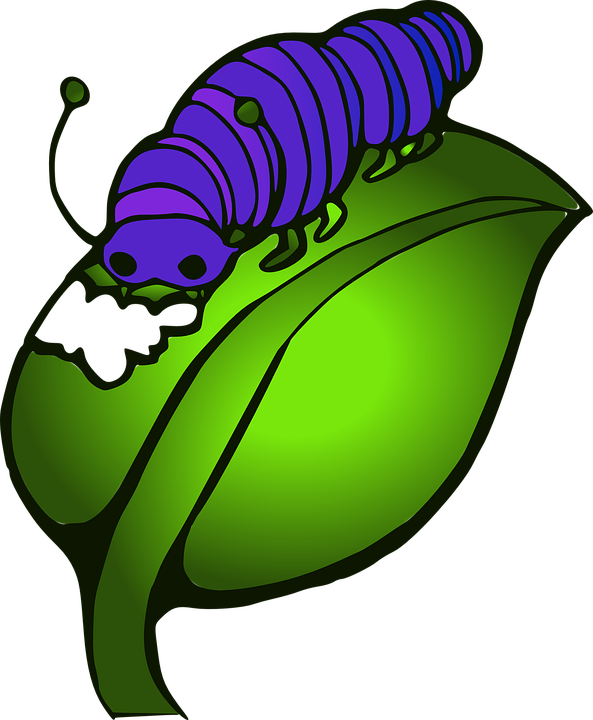 [Speaker Notes: Adapted from: https://cdn.education.ne.gov/wp-content/uploads/2017/07/M4_elementary-SMITH.pdf
Image source: https://pixabay.com/vectors/caterpillar-leave-eat-blue-green-306685/]
Print me to limit screen time
2
Work it out
Caterpillars and Leaves
Show your thinking on this slide.
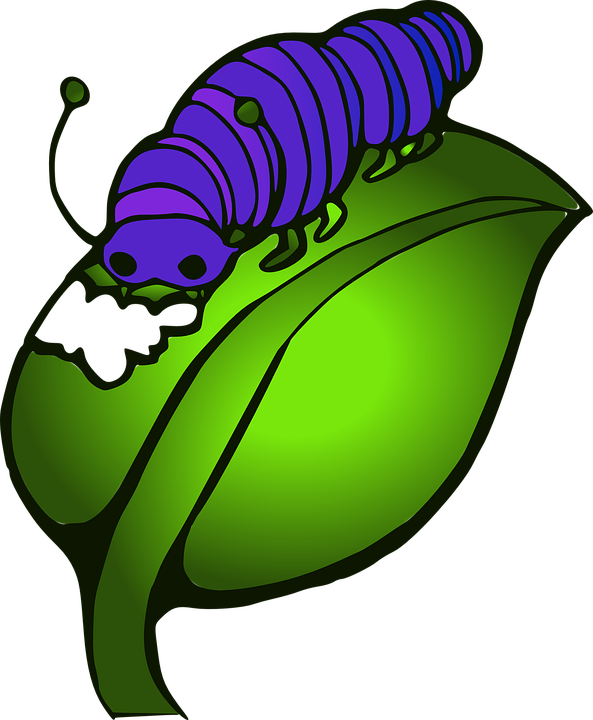 [Speaker Notes: Adapted from: https://cdn.education.ne.gov/wp-content/uploads/2017/07/M4_elementary-SMITH.pdf
Image source: https://pixabay.com/vectors/caterpillar-leave-eat-blue-green-306685/]
Print me to limit screen time
3
Looking Back
2
2
This is how one student decided to begin solving the caterpillar and leaves problem.  
Can you tell what they may have been thinking? 
Can you continue their work in order to solve the problem?
[Speaker Notes: Slide for Part III, this is where instructions for reflection, journal prompts, a consolidation question…go. Again, copy and paste as needed for your purpose.]
3
Looking Back
End of this section​
[Speaker Notes: Slide for Part I, the activating activity…number talk, quick images, notice and wonder…]
Day 9
3
2
1
Work it out!
Looking Back
Get Ready
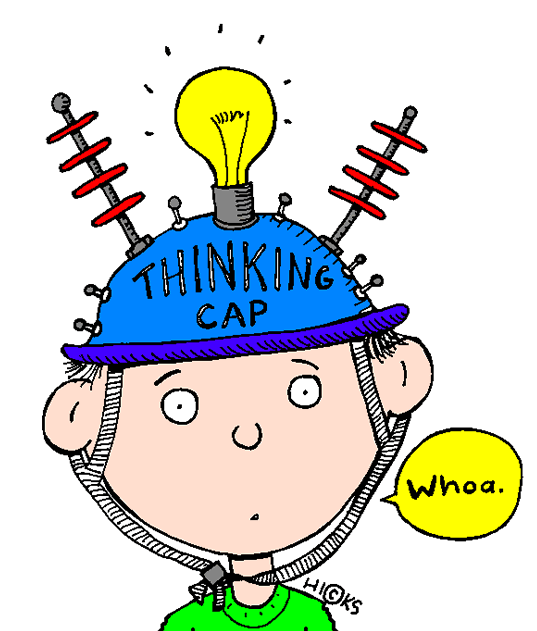 Think About It

       then,
Birthday Party Patterns
Counting Patterns
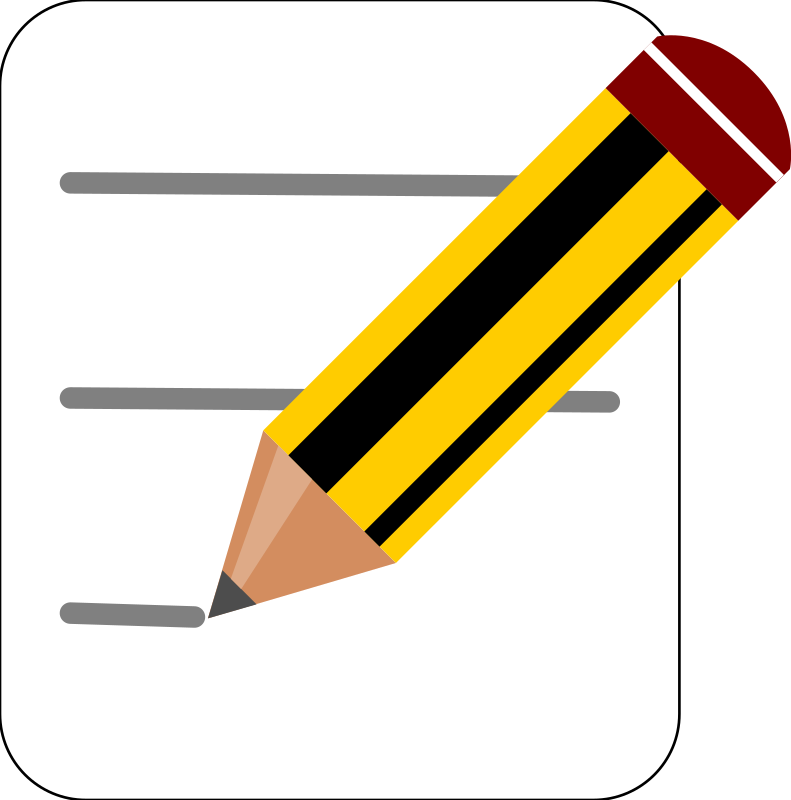 Write About It
or,
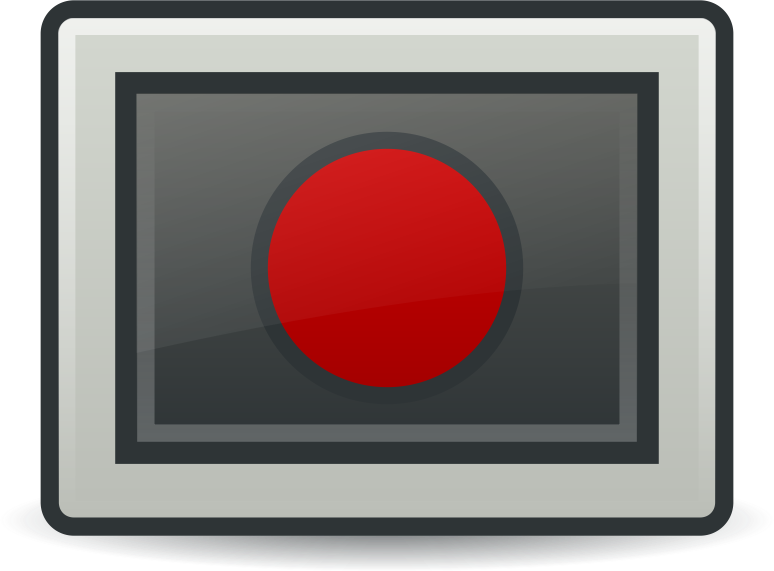 Record It
[Speaker Notes: Images sourced from openclipart.org
Image Source: https://pixy.org/906437/
https://openclipart.org/detail/172707/edit-icon-icono-editar
 https://openclipart.org/detail/212116/screencast]
Print me to limit screen time
1
Get Ready!
Look at the chart to the right. Determine the counting pattern as you move from left to right. Fill in the missing numbers.

Look at all the numbers, rows and columns. 
What other patterns do you notice?
2
Work it out
Birthday Party Patterns
For his birthday, Tom has decided to arrange square tables in the shape of a T. He is trying to figure out how many tables he will need for different sizes of T's. 







Without drawing or building, describe how to make the next arrangement of tables?
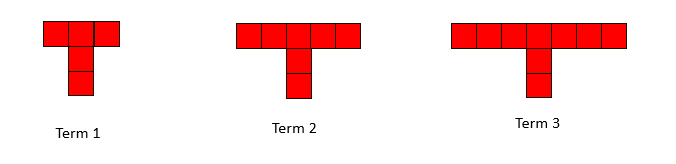 [Speaker Notes: Adapted from Source: Teaching Children Mathematics, February 2016 https://www.nctm.org/Publications/Teaching-Children-Mathematics/2016/Vol22/Issue6/Birthday-party-patterns/
Students in grade three need to experience scenarios like this, as it is foundational for the algebraic thinking in higher grades. Many students will easily see that the pattern of the tables is increasing by 2 each time (one on the left and one on the right). They also might notice that there are three tables that remain constant in the middle.  The next arrangement would had 4 tables on the left, 4 on the right and 3 in the middle. (The middle tables do not change). So the 5th term would have 5 on each side and 3 in the middle. (There may be some students who are ready to make this a more interesting problem. They maybe asked to determine a generalization  to find any amount of tables (2n +3 with n representing the term number and 3 being the constant in the middle).]
Print me to limit screen time
2
Work it out
Birthday Party Patterns
Without drawing or building, describe how to make the next arrangement of tables?
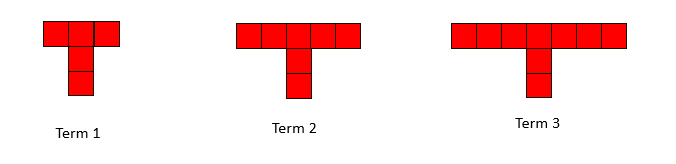 [Speaker Notes: Source: Teaching Children Mathematics, February 2016 https://www.nctm.org/Publications/Teaching-Children-Mathematics/2016/Vol22/Issue6/Birthday-party-patterns/]
Print me to limit screen time
2
Birthday Party Patterns
Work it out
Use coloured tiles to build the first five arrangements. Explain how your arrangements prove your answer to the last question.
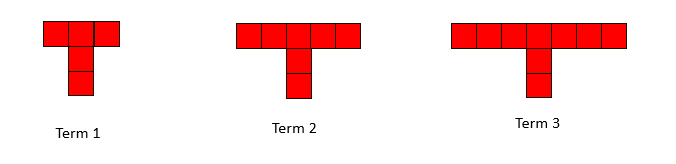 Term 4
Term 5
[Speaker Notes: Dupicate
Source: Teaching Children Mathematics, February 2016 https://www.nctm.org/Publications/Teaching-Children-Mathematics/2016/Vol22/Issue6/Birthday-party-patterns/]
Print me to limit screen time
2
Work it out
Birthday Party Patterns
Look at which part of each term is growing. Look at which part stays the same. Use what you know in order to find  the 10th  term without building or drawing.
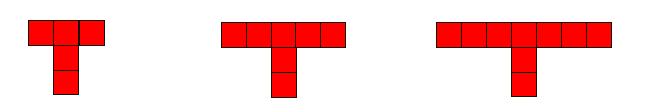 ?
Term 10
Term 3
Term 2
Term 1
[Speaker Notes: Source: Teaching Children Mathematics, February 2016 https://www.nctm.org/Publications/Teaching-Children-Mathematics/2016/Vol22/Issue6/Birthday-party-patterns/

Duplicate this slide for each student. This is where they will show their thinking.

These could be assigned to students as asynchronous work, to be submitted for teacher feedback.

What to watch for:
Can the student
Describe an increasing pattern by stating a pattern rule that includes the starting point and a description of how the pattern continues.
Solve a problem using increasing patterns.]
2
Work It Out!
End of this section​
[Speaker Notes: Slide for Part I, the activating activity…number talk, quick images, notice and wonder…]
Print me to limit screen time
3
Looking Back
Think back to the table problem. Was it hard to predict the 10th term without drawing all the terms in between?

Fill out the following T-chart. Does it help you to see a pattern rule that you can use to determine the number of squares for any term?
[Speaker Notes: Duplicate this slide for each student. This is where they will show their thinking.

These could be assigned to students as asynchronous work, to be submitted for teacher feedback.

What to watch for:
Can the student
Describe an increasing pattern by stating a pattern rule that includes the starting point and a description of how the pattern continues.
Solve a problem using increasing patterns.]
Day 10
3
2
1
Work it out!
Looking Back
Get Ready
Solve Me Mobile
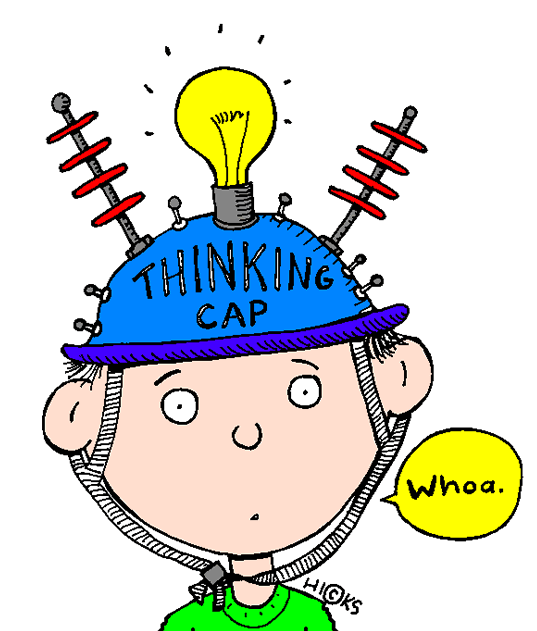 Think About It

       then...
Saving for a Rainy Day
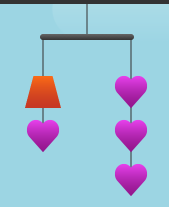 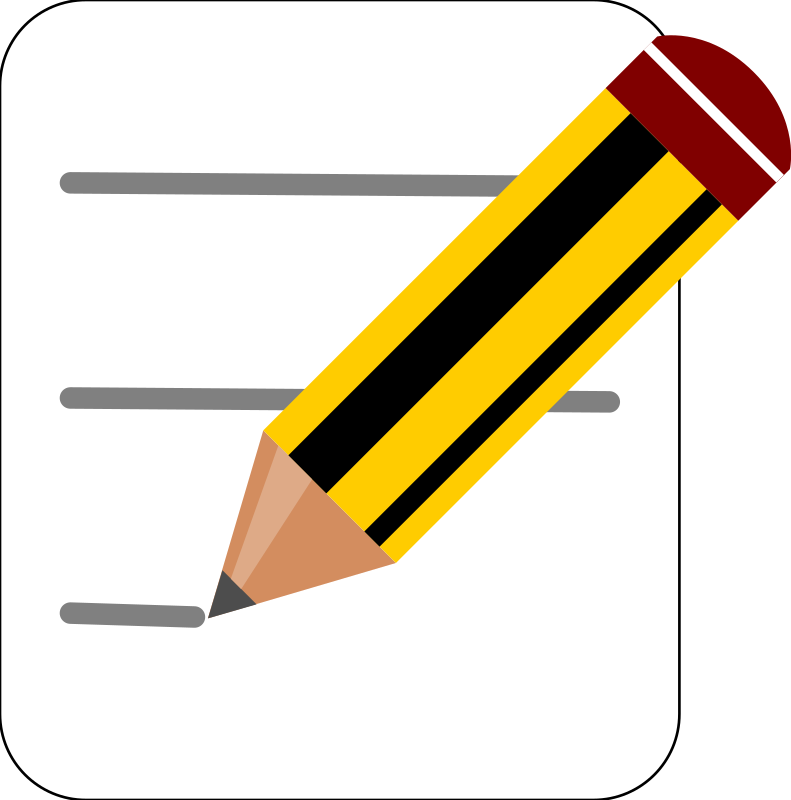 Write About It
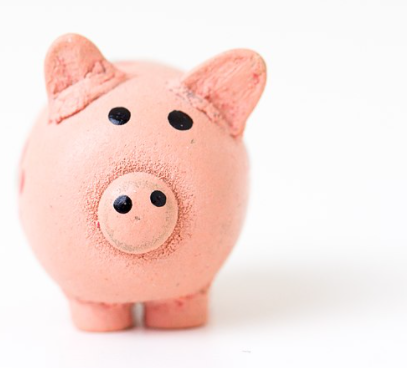 or,
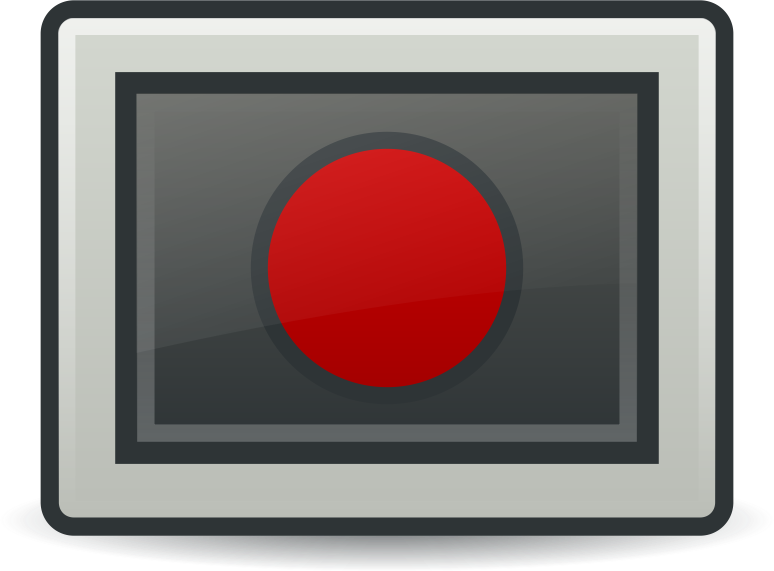 Record It
[Speaker Notes: Activator – Solve me Mobile
Work it out - Challenges make up the focus of the day(s) lesson (you may only have one and all students are assigned the same task, you may have a choice of two or three, or you may have all students begin at challenge 1 and move on as greater challenge is needed / Consolidate & Reflect on what you’ve learned during this part of the project.
Looking Back – a place for reflection/self-assessment
Image source: https://commons.wikimedia.org/w/index.php?curid=62046928
Image Source: https://pixy.org/906437/
Source: https://solveme.edc.org/Mobiles.html
 https://openclipart.org/detail/172707/edit-icon-icono-editar
 https://openclipart.org/detail/212116/screencast]
1
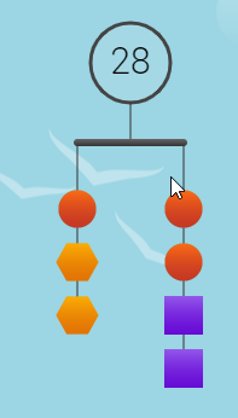 Get Ready!
[Speaker Notes: Slide for Part I, the activating activity…What is the value of each shape based on the total of the balanced mobile? 
Source: https://solveme.edc.org/Mobiles.html]
2
Saving for a Rainy Day
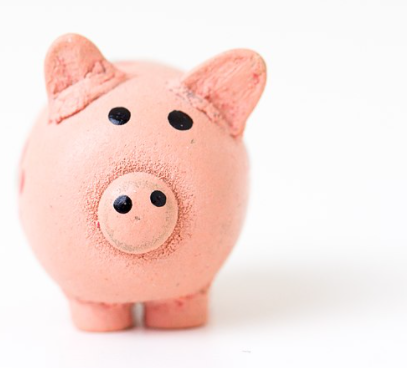 Work it out
Scarlett wants to save money starting on January 1.

She decided to collect money in a jar in the following way.

Every day she puts a dime in the jar. Every third day, starting on January 3, she puts a quarter in the jar. Every fifth day, starting on January 5, she puts a loonie in the jar. 

So, some days she puts one coin in the jar, some days she puts two coins in the jar, and some days she puts three coins in the jar.
[Speaker Notes: Adapted from: https://www.cemc.uwaterloo.ca/resources/potw-strands/2018-19/English/POTWA-18-Combined3-4.pdf
Image source: https://commons.wikimedia.org/w/index.php?curid=62046928]
2
Saving for a Rainy Day
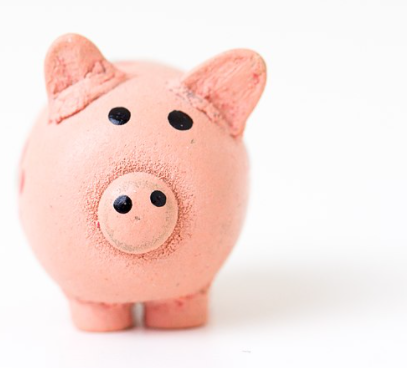 Work it out
Scarlett wants to save money starting on January 1.

She decided to collect money in a jar in the following way.

Every day she puts a dime in the jar. Every third day, starting on January 3, she puts a quarter in the jar. Every fifth day, starting on January 5, she puts a loonie in the jar. 

So, some days she puts one coin in the jar, some days she puts two coins in the jar, and some days she puts three coins in the jar. 

How many coins does she put in the jar on January 12?
[Speaker Notes: Slide for Part II, the main focus of the work for this part of the activity. Copy and paste as many as you need for your purpose.
Adapted from: https://www.cemc.uwaterloo.ca/resources/potw-strands/2018-19/English/POTWA-18-Combined3-4.pdf
Image source: https://commons.wikimedia.org/w/index.php?curid=62046928]
Print me to limit screen time
2
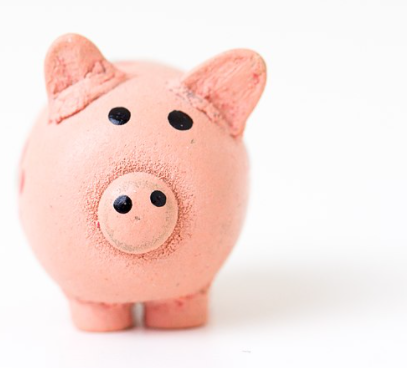 Work it out
Saving for a Rainy Day
Show your thinking here:
[Speaker Notes: Adapted from: https://www.cemc.uwaterloo.ca/resources/potw-strands/2018-19/English/POTWA-18-Combined3-4.pdf
Image source: https://commons.wikimedia.org/w/index.php?curid=62046928

Further extension questions:

How many coins does she put in the jar on January 26? 
 How many coins does she put in the jar on January 30? 
How many coins in total does she have in the jar by the end of January? 
If she keeps saving this way throughout the year, how much money will she have after 90 days? 

Try to figure this out without counting the money she puts in the jar every day for all 90 days.]
3
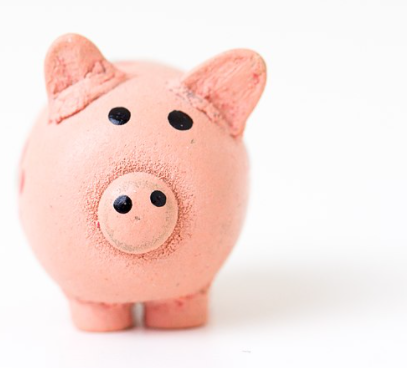 Saving for a Rainy Day
Looking Back
[Speaker Notes: Slide for Part III, this is where instructions for reflection, journal prompts, a consolidation question…go. Again, copy and paste as needed for your purpose.

Image source: https://commons.wikimedia.org/w/index.php?curid=62046928


Consolidate the problem. Take copies of student thinking and make connections between different representations.]
3
Looking Back
In thinking about this learning experience on investigating patterns: Tell what you know about patterns. 

Think about:
 The words we use to describe them
How they change
Where we see patterns in our world
[Speaker Notes: This would be an opportunity to compare student solutions to look at similarities, differences, and make connections between them]
Where we see patterns in our world
How they change
The words we use to describe them
[Speaker Notes: Duplicate for each student to reflect upon their learning experience.]
Assessment Rubrics
Suggested Codes for daily record keeping purposes:
I - Knowledge has been demonstrated individually
H - is used when knowledge has been demonstrated individually, but with help from the teacher or a peer
G - is used when knowledge has been demonstrated within a group
X - is used when a question has been attempted but answered incorrectly
N - is used when a question has not been attempted.
See attached rubric for detailed information

Assessment Rubric
110
[Speaker Notes: Create Assessment rubrics to go here]
Credits
Lisa Page St. James-Assiniboia School Division
Dayna Quinn-LaFleche St. James-Assiniboia School Division
Reviewers
T. Scott Dempster St. James-Assiniboia School Division
Heather Jones St. James-Assiniboia School Division
Charmaine MacKid Hanover School Division
111